١- ٦
المعادلات
صباح الخير ياوطني 
صباح المجد والعلياء
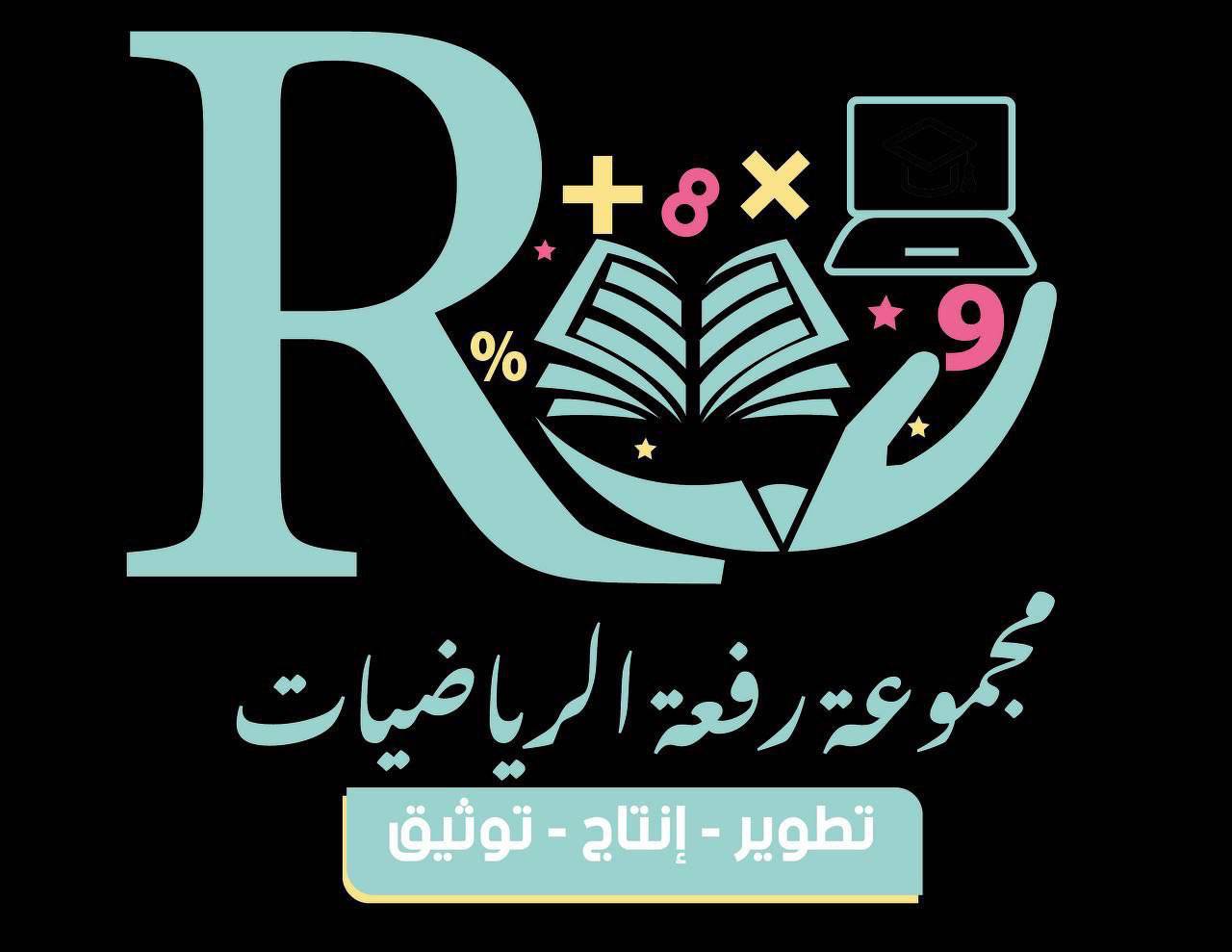 hasnaa-2
حل الواجب
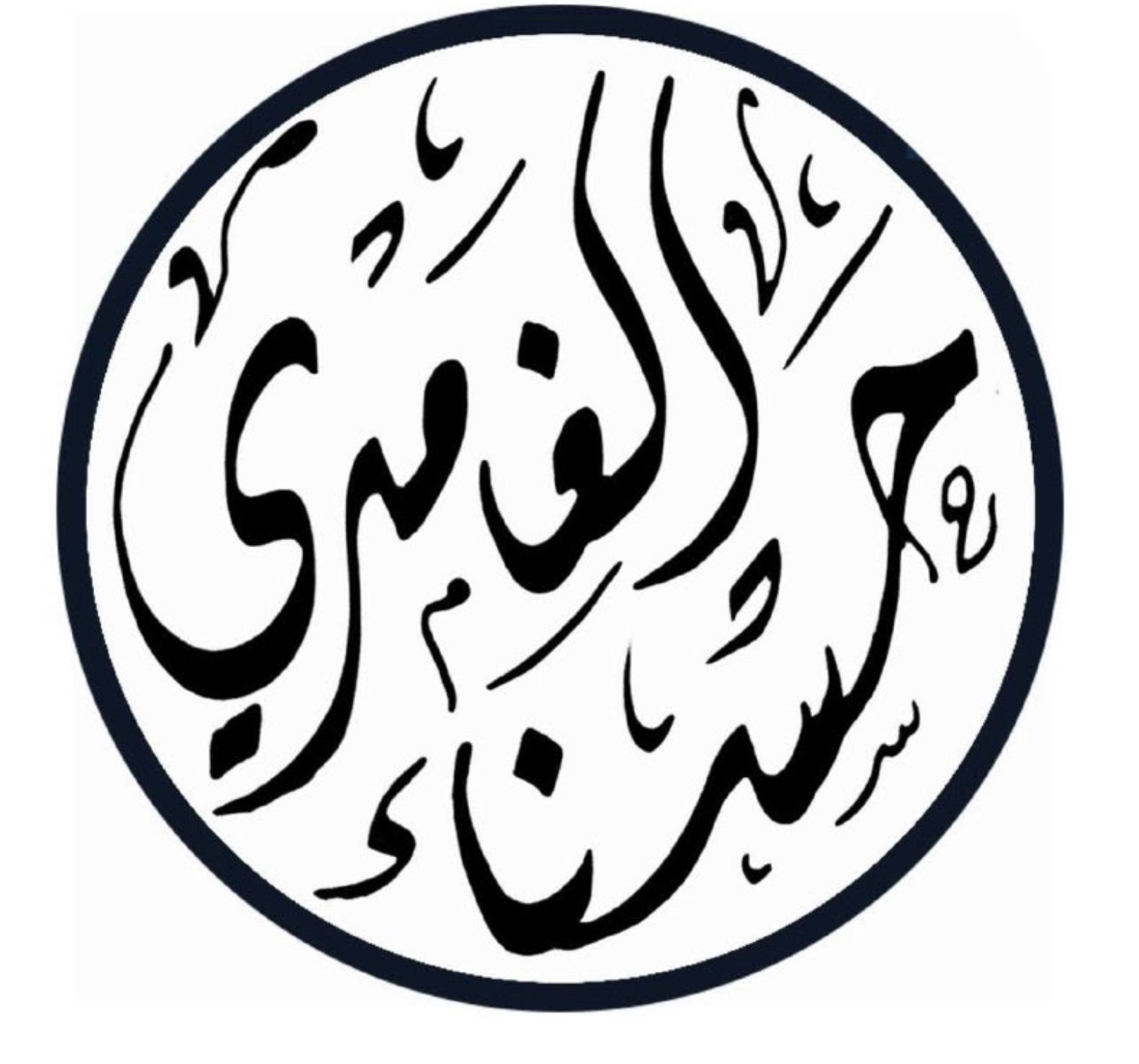 سلسلة عروض رِفعة الرياضيات
المتغيرات والعبارات الجبرية
استراتيجية التخمين والتحقق
الخطوات الاربع لحل المسالة
القوى والاسس
ترتيب العمليات
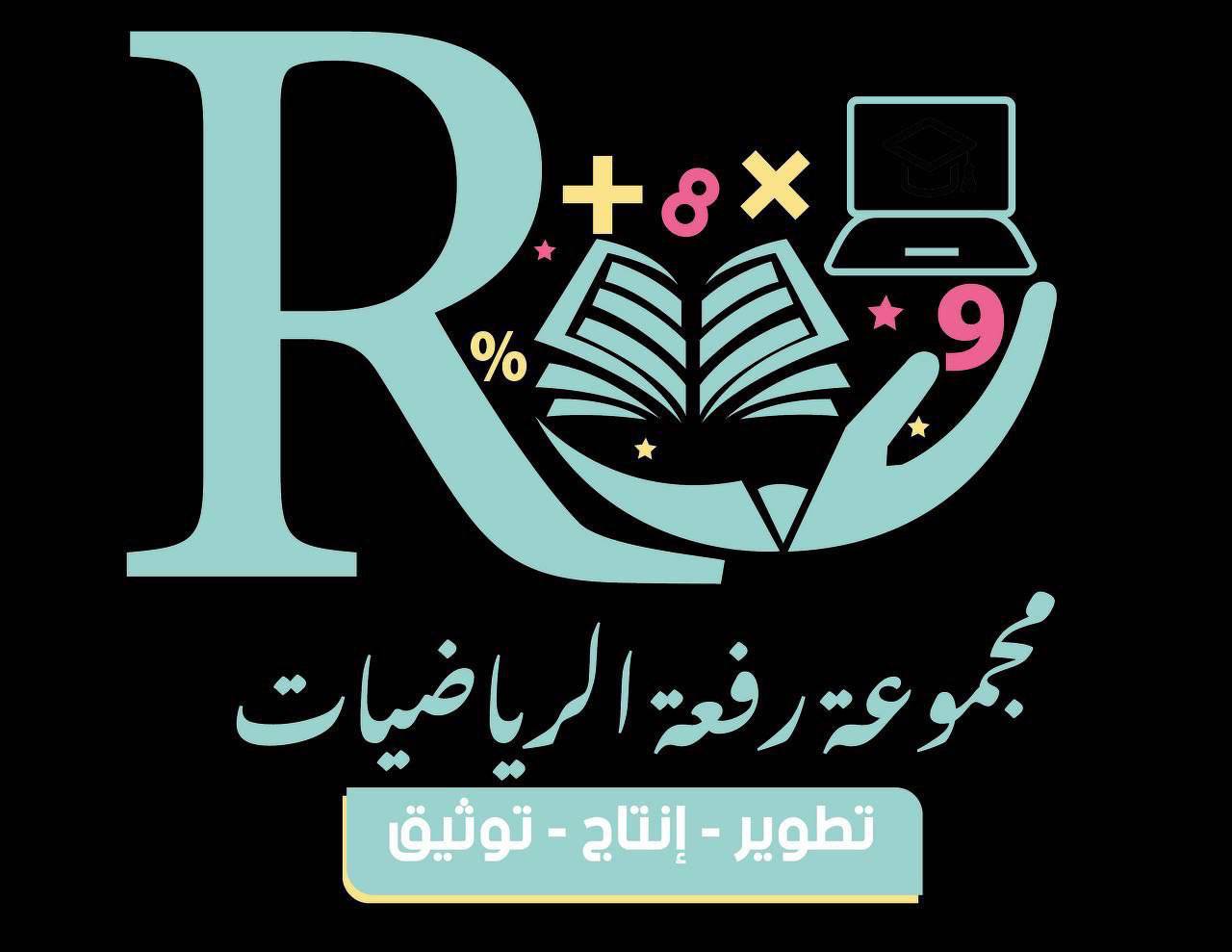 شريط الذكريات
hasnaa-2
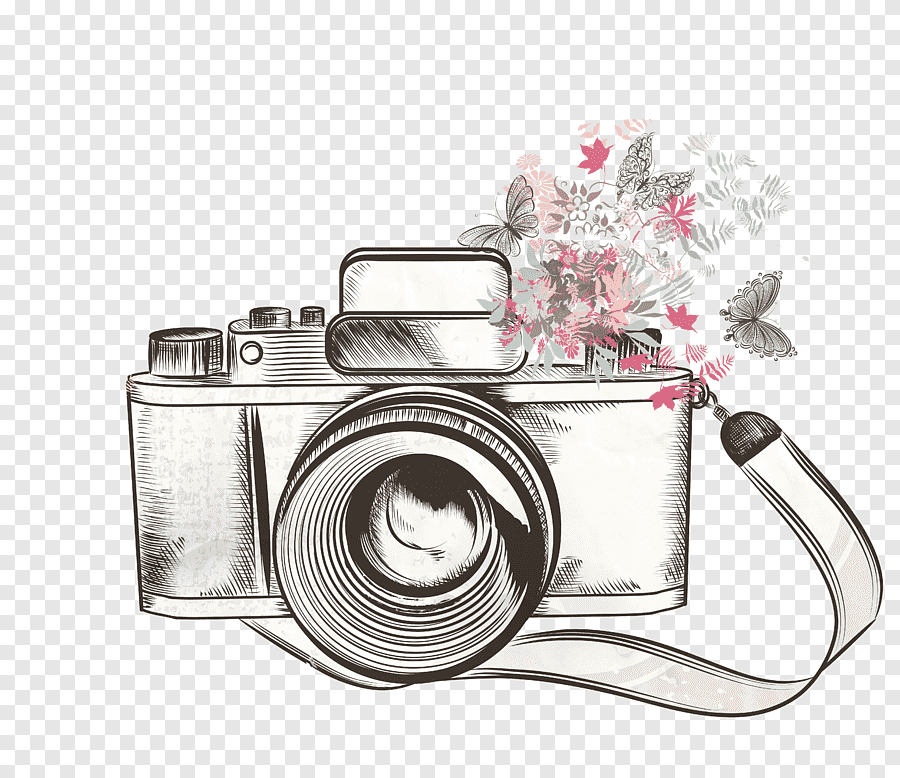 تعلمنا في هذا الفصل
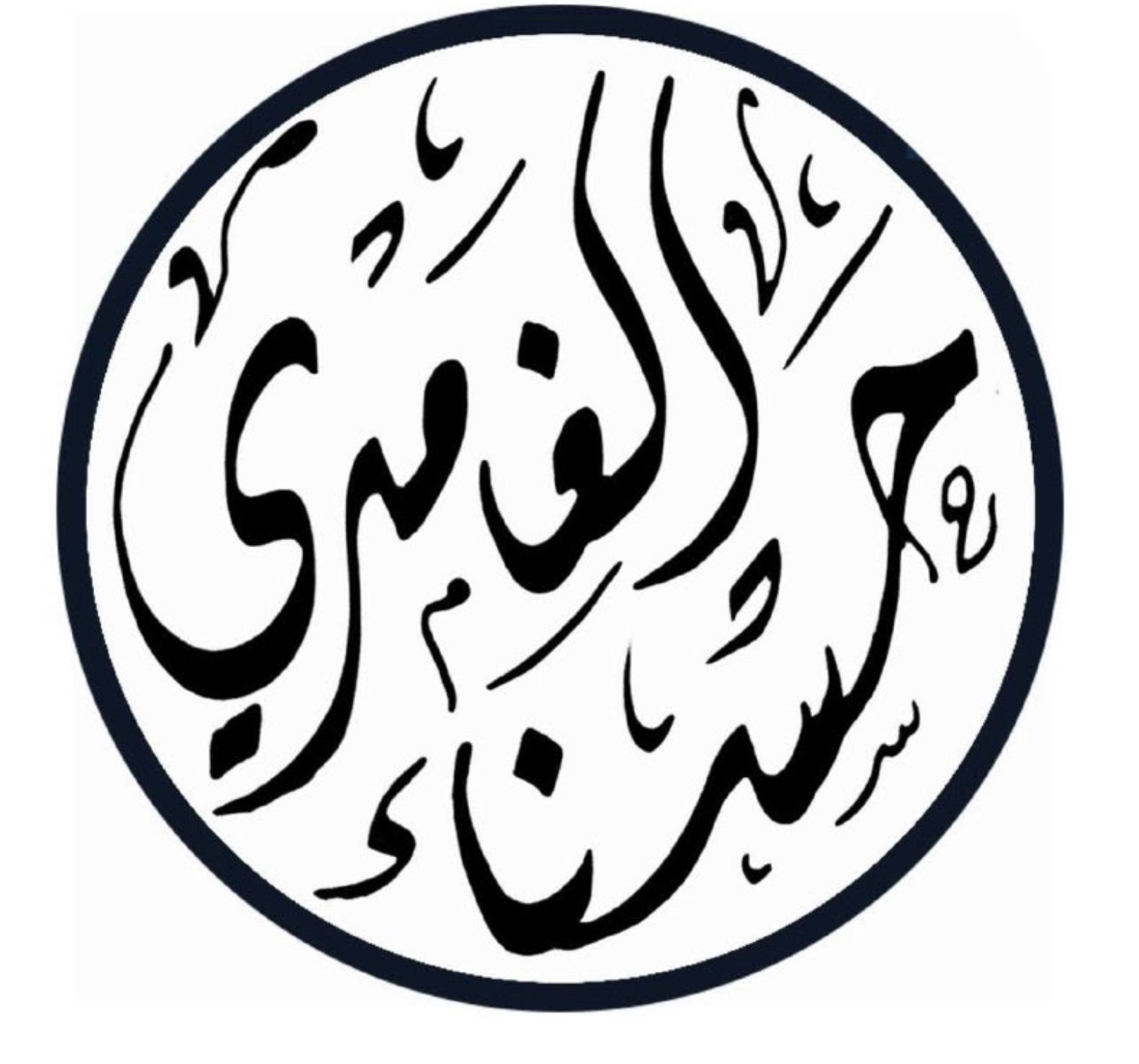 سلسلة عروض رِفعة الرياضيات
٢
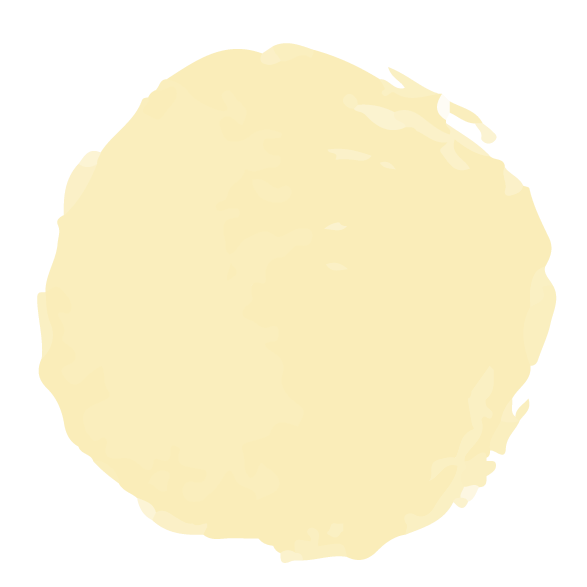 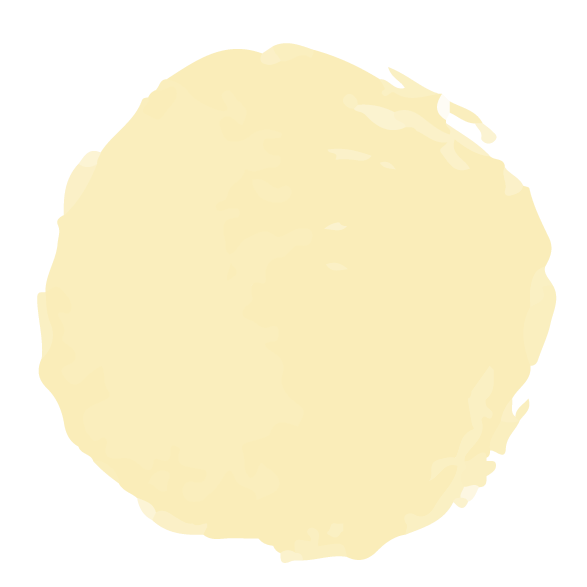 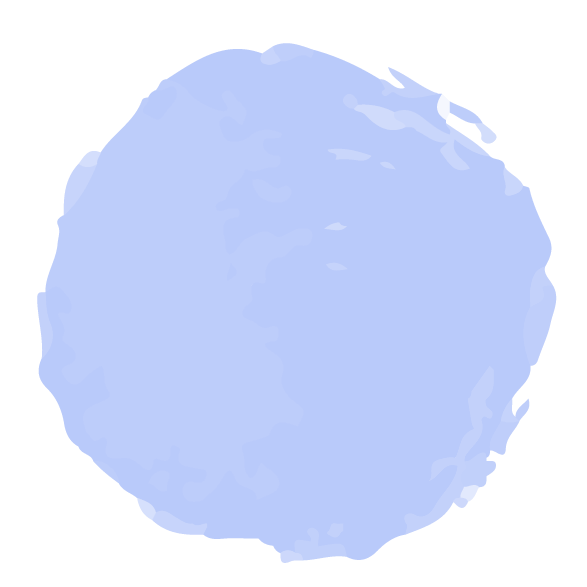 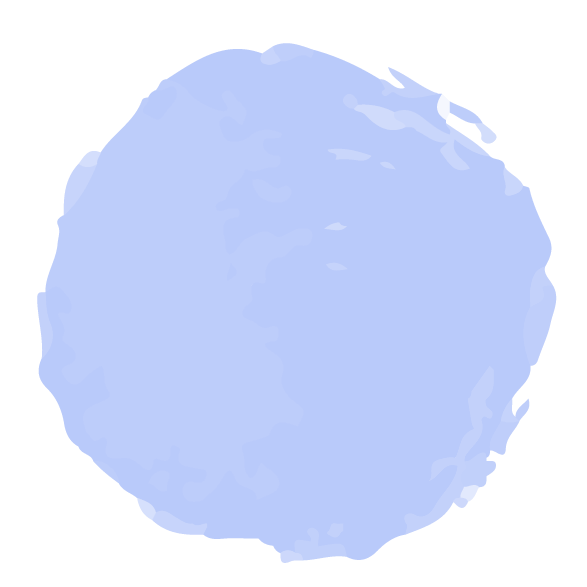 ١
٢
٣
٨
= ١٦
المعامل هو العدد المضاف للمتغير
تحصلين على درجة
المتغير هو كمية غير معلومة
٤
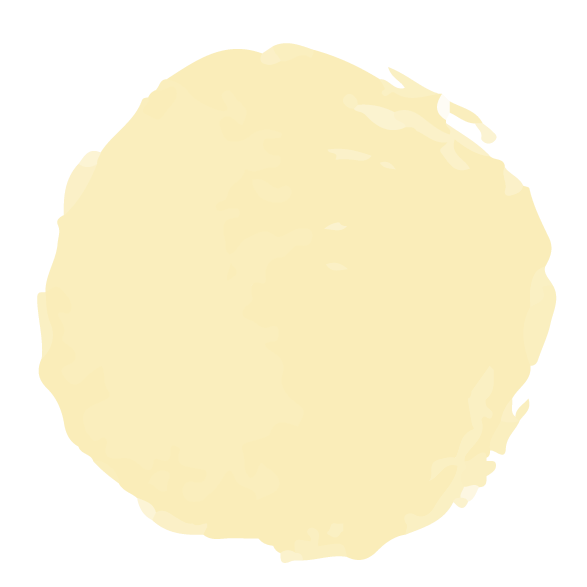 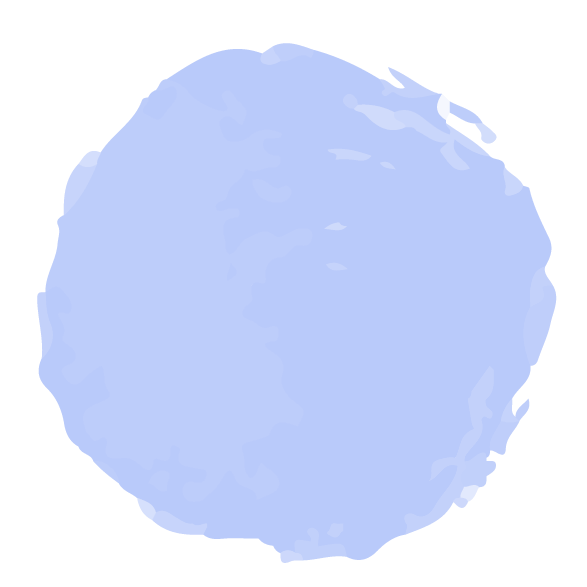 علمتني الرياضيات
ان لكل مغير قيمة فلا تحتقر احد لا تعرفه
مهارة سابقة
التاريخ
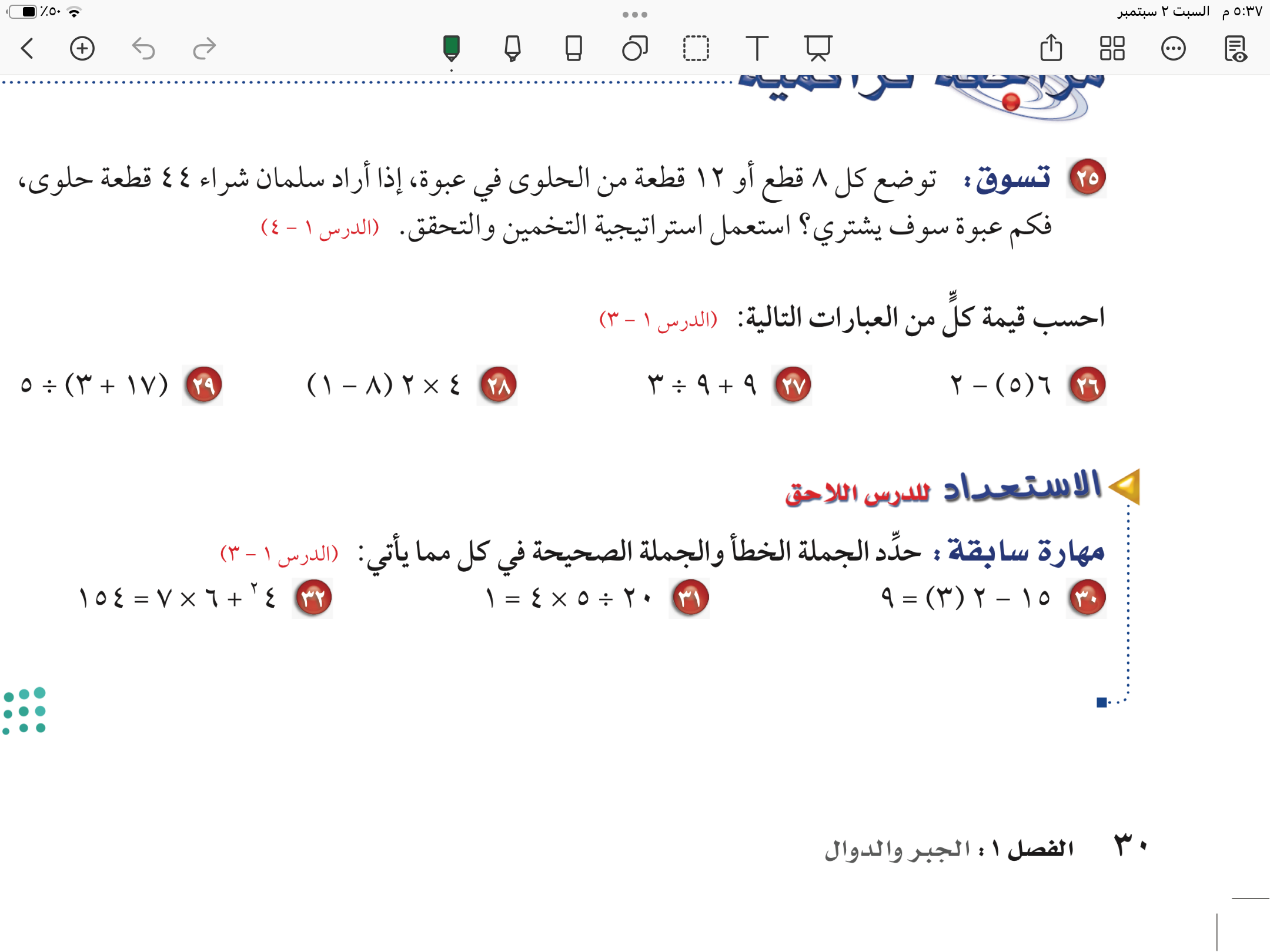 الحصة
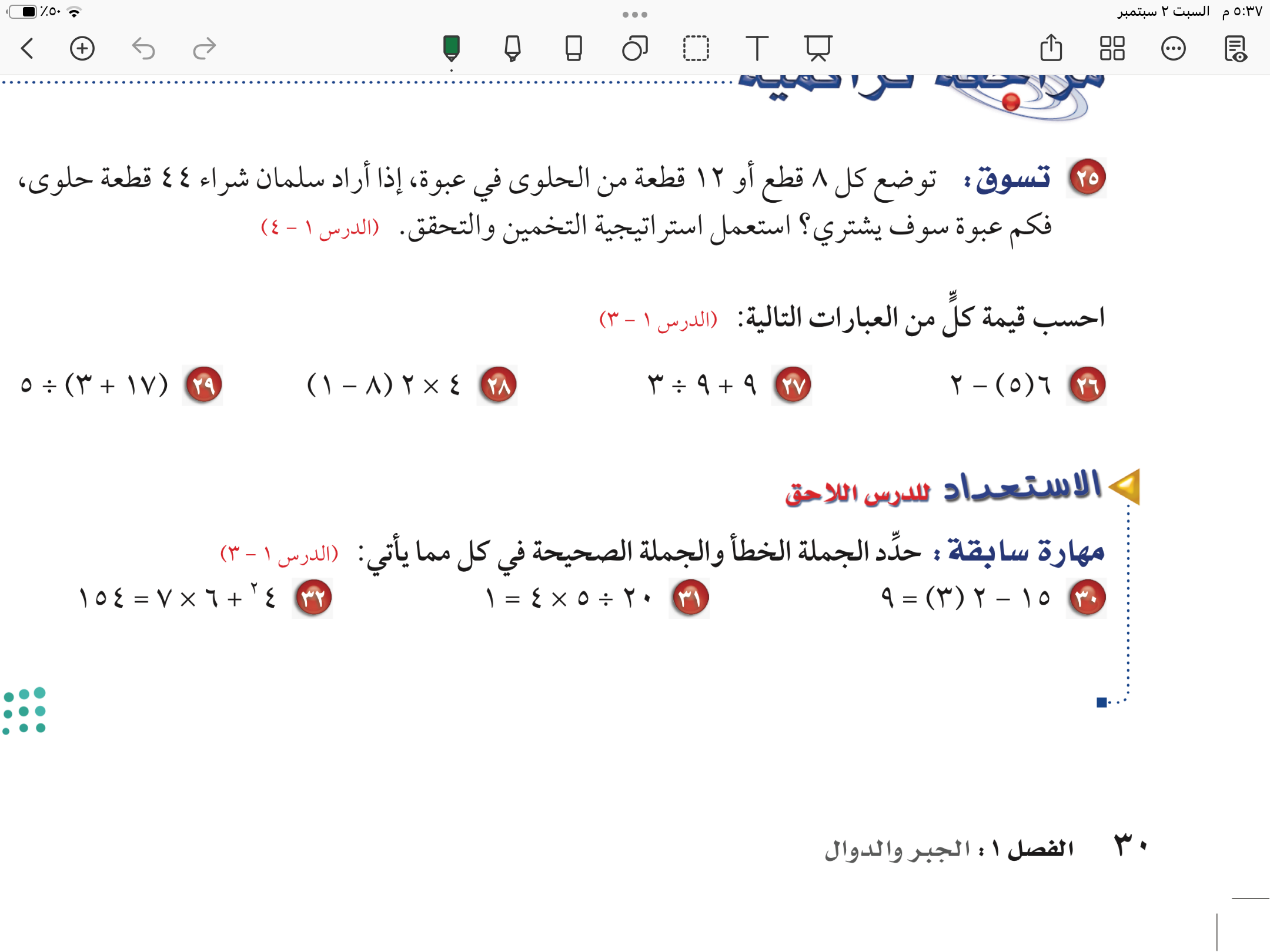 صفحة
٣٢
استراتيجية التصفح
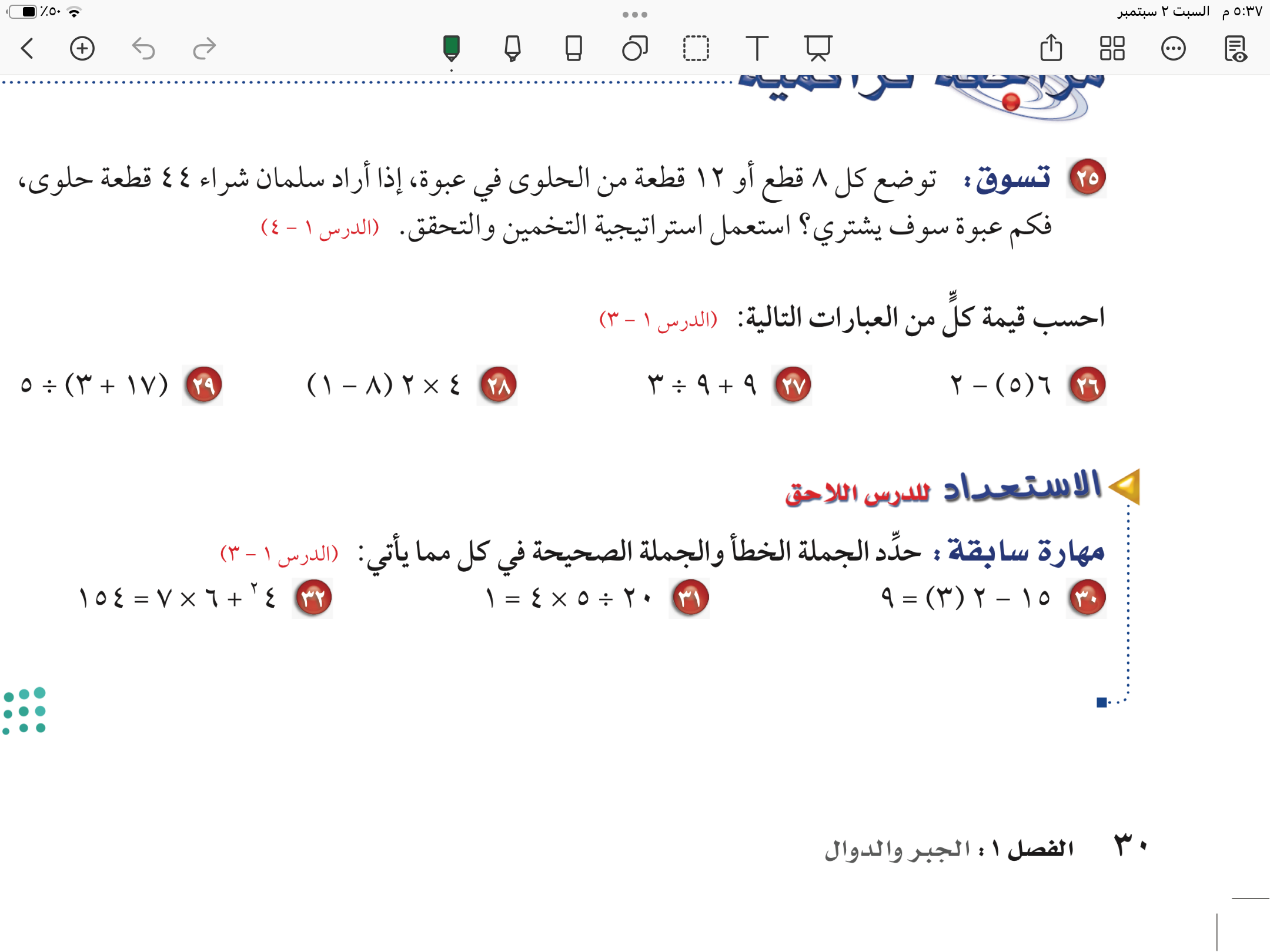 (مساواة ، اتزان ، …)
معادلة
مرادف كلمة
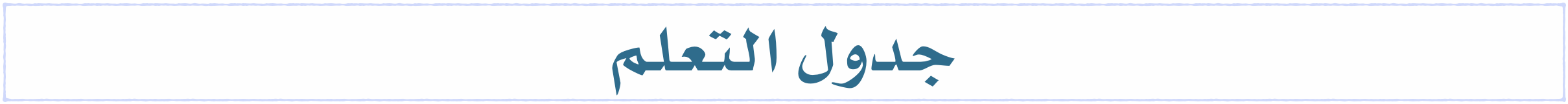 ماذاسنتعلم
ماذا نعرف
ماذا تعلمنا
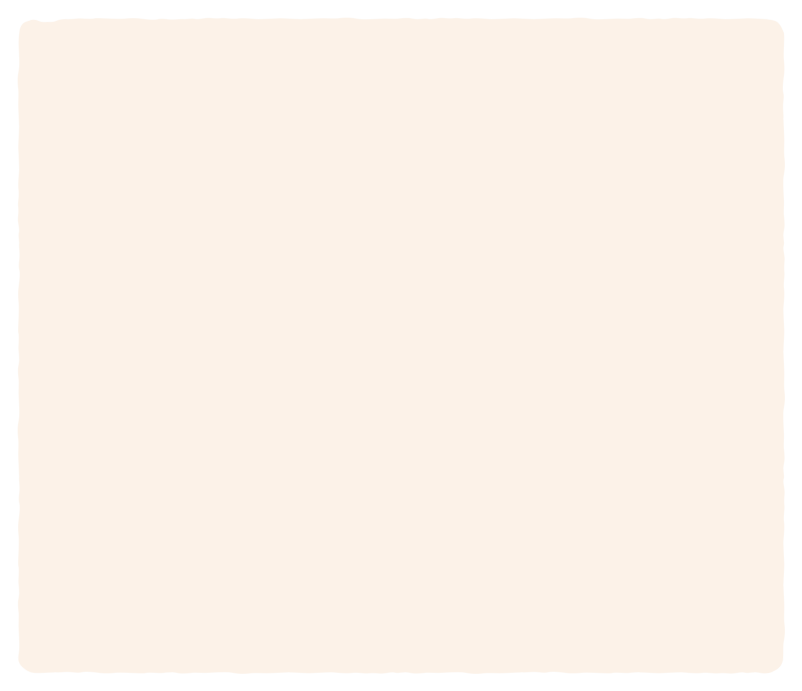 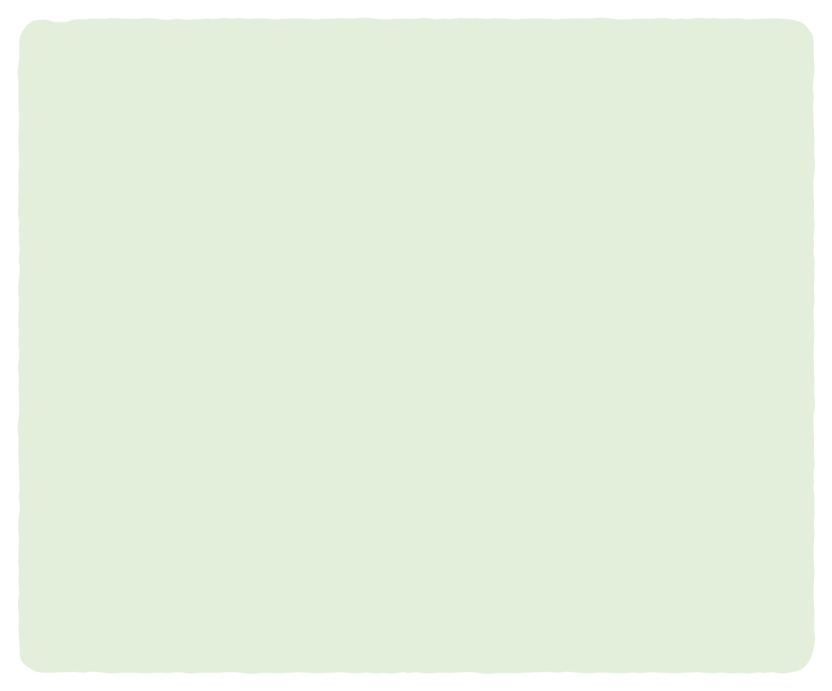 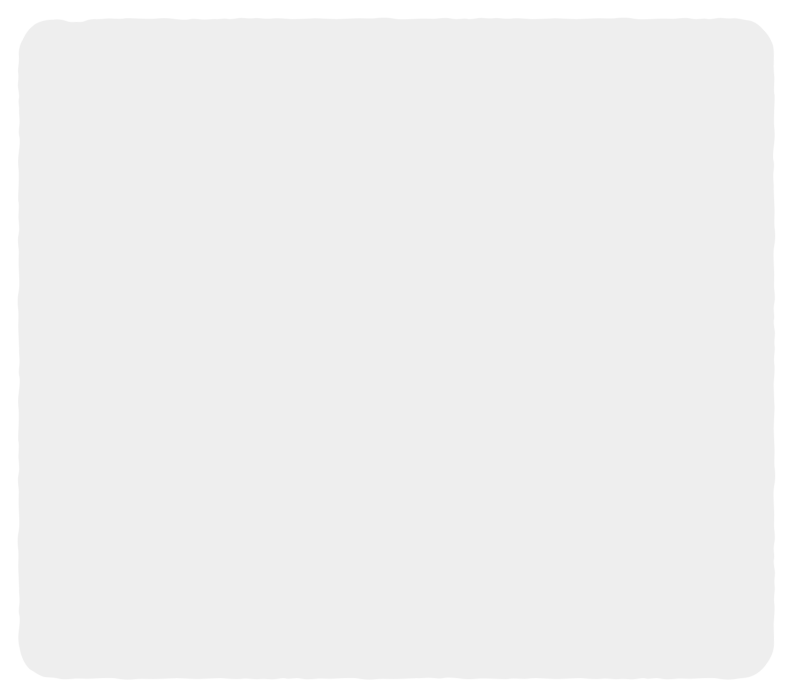 العبارات الجبرية
🎯 اكتب معادلات واحلها ذهنيًا
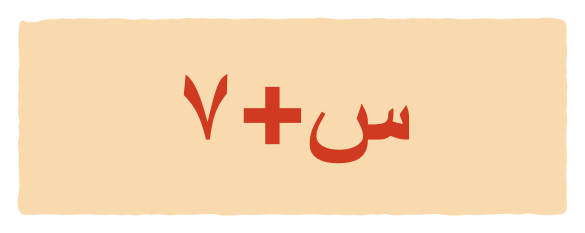 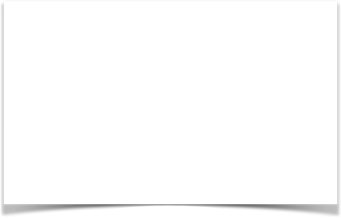 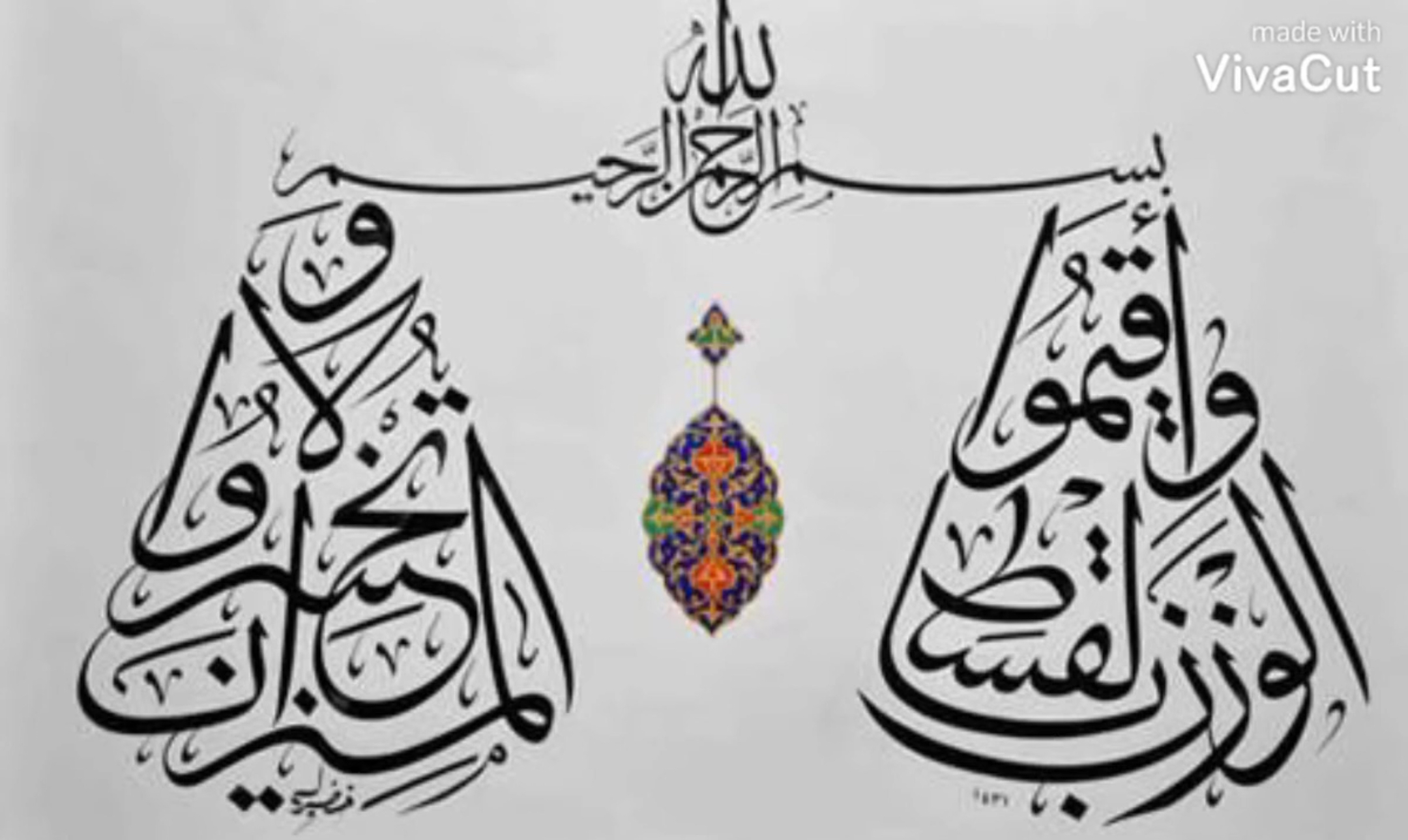 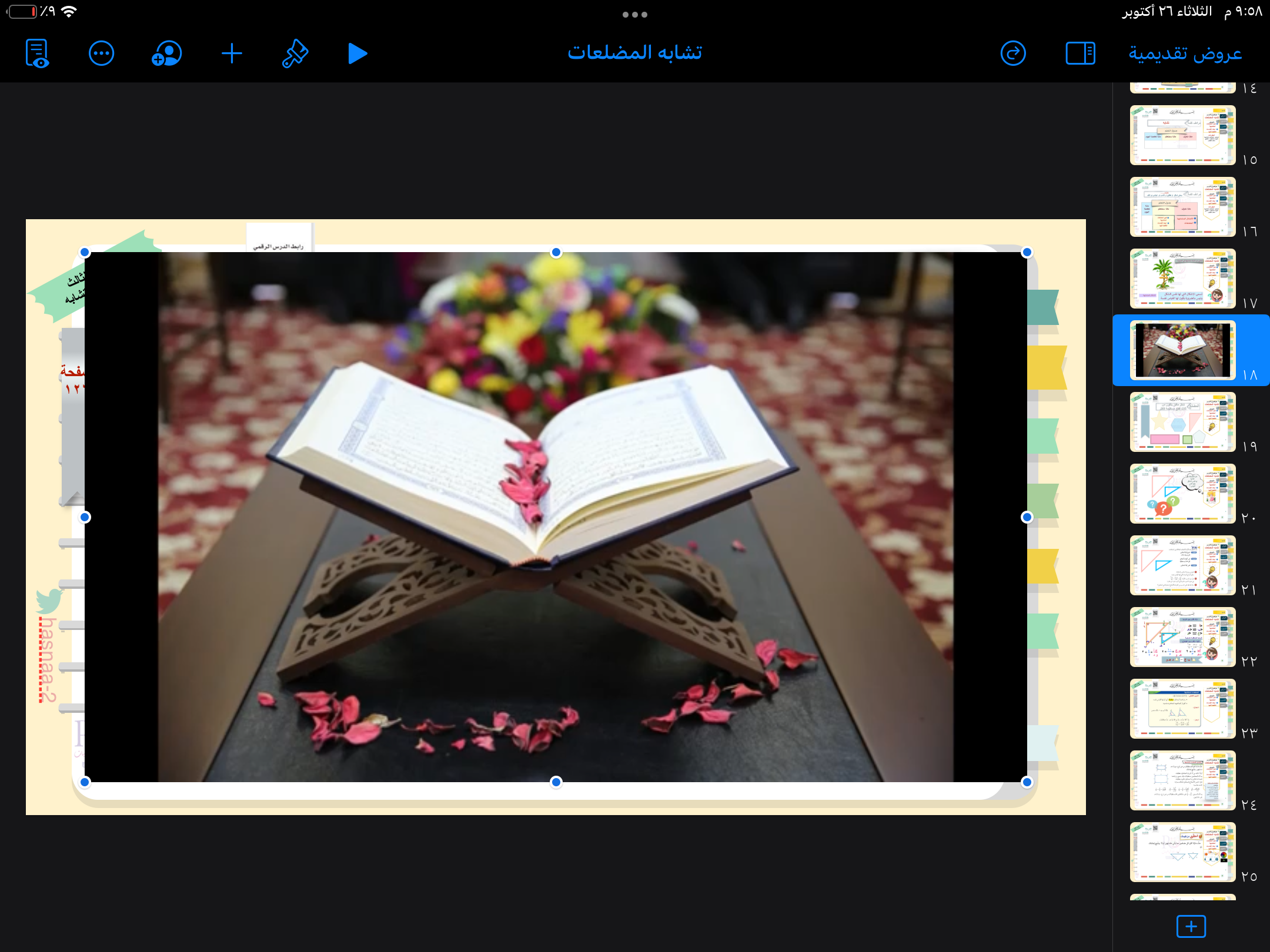 المساواة
يقوم الحكم في المملكة العربية السعودية على أساس العدل والشورى والمساواة، وفق الشريعة الإسلامية".
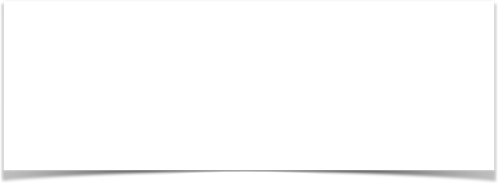 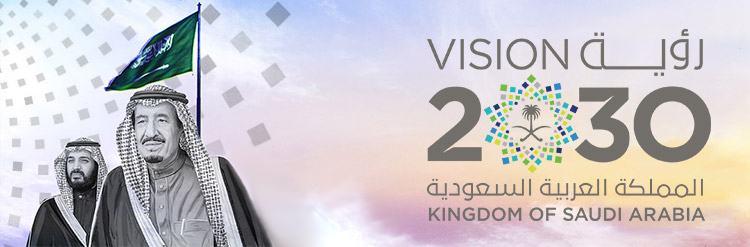 ،و احد ركائز رؤية ٢٠٣٠
المساواة
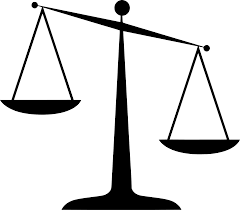 ٣٢
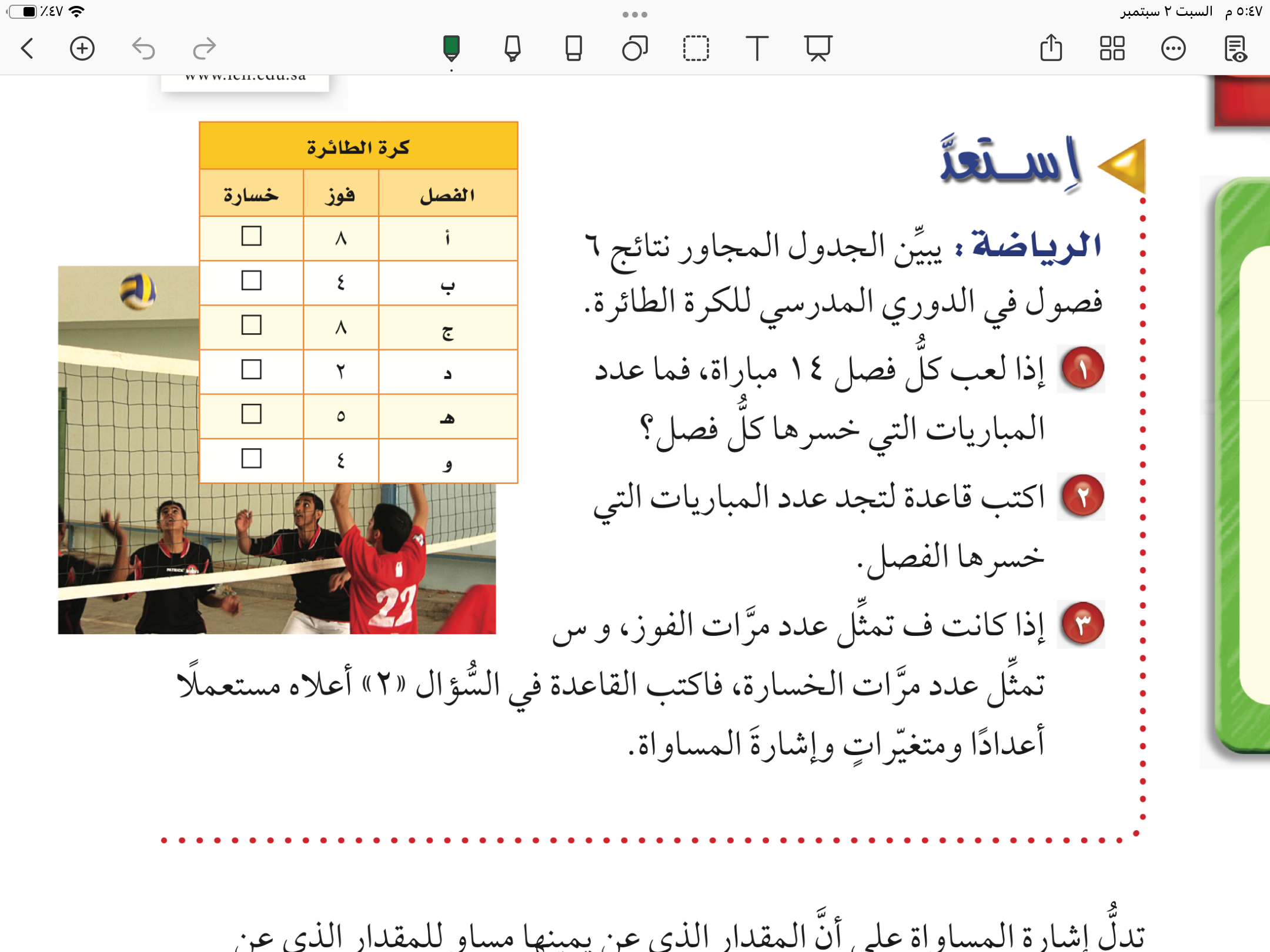 استعد
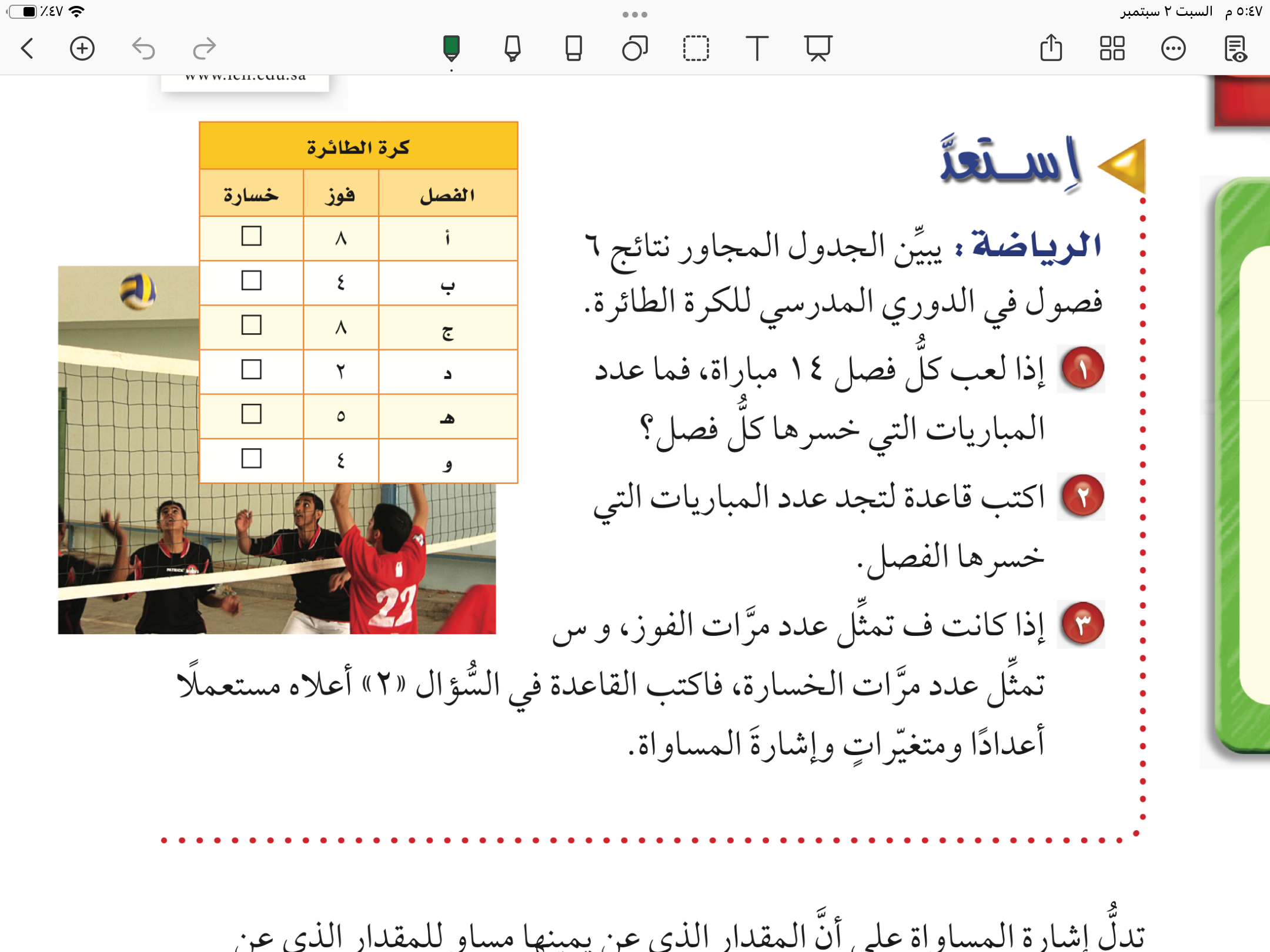 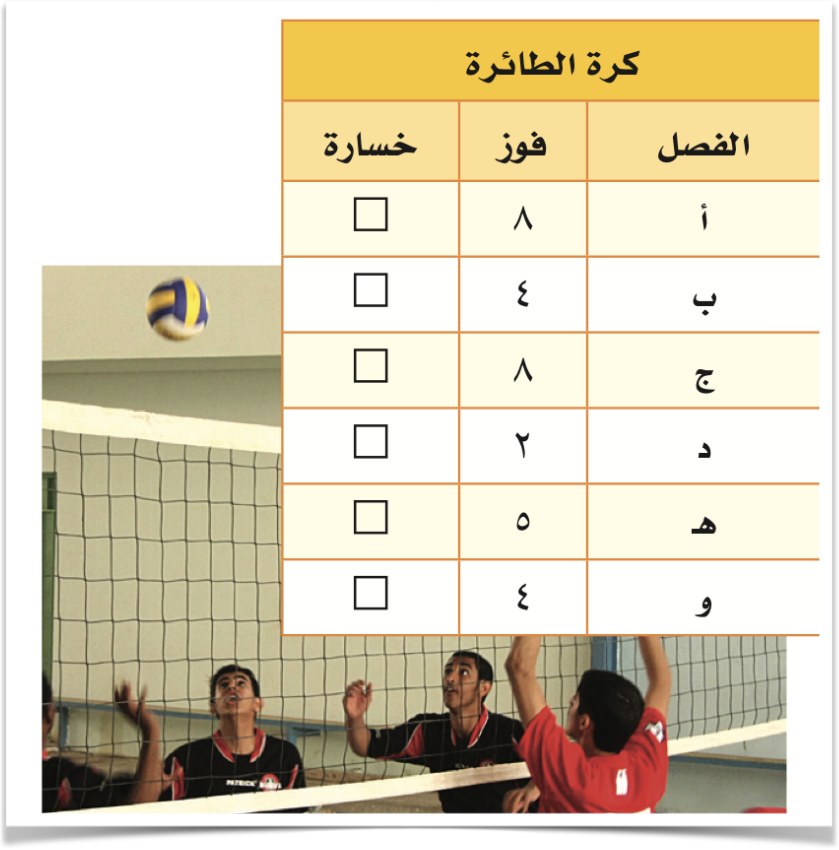 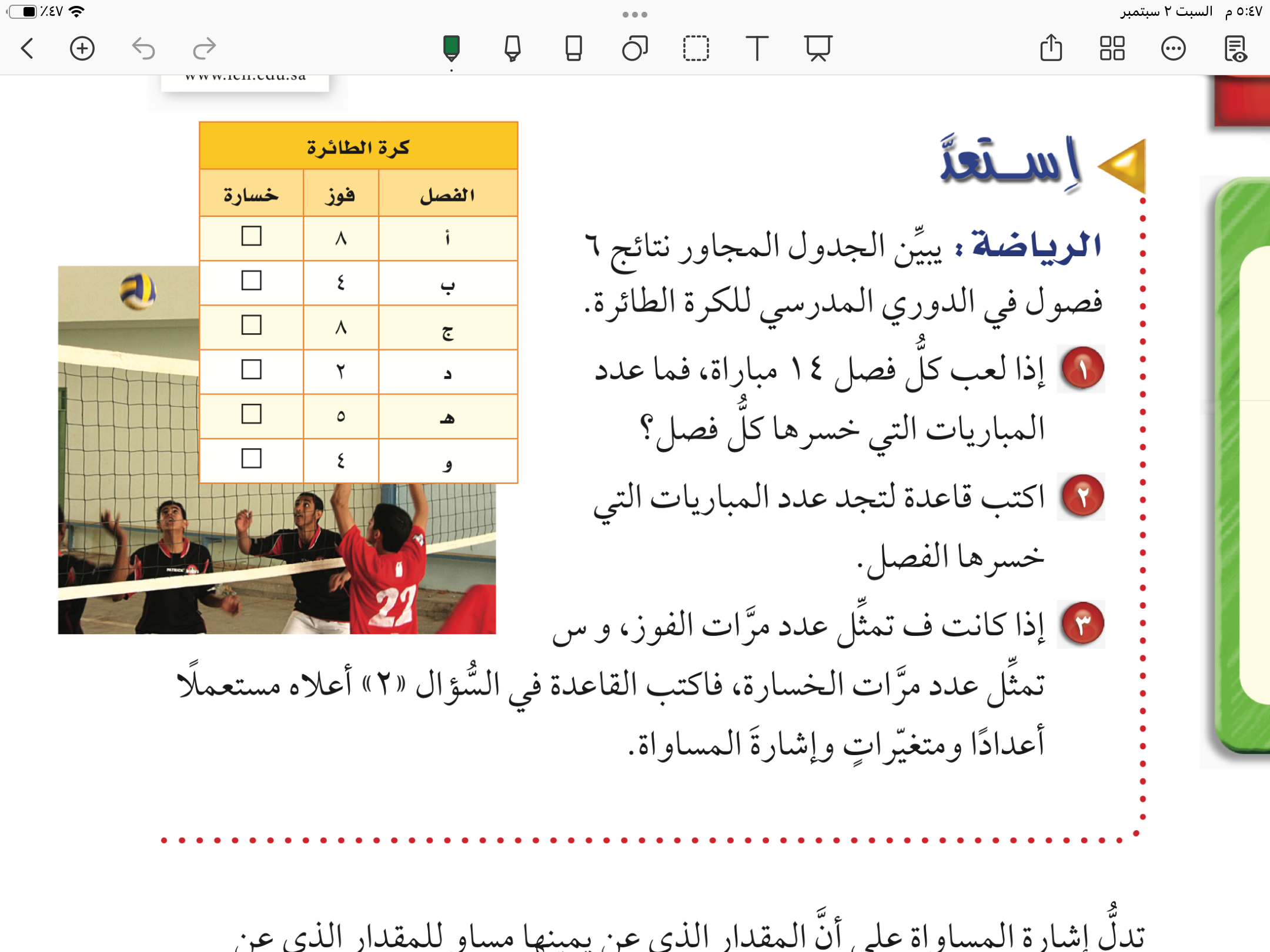 ٦
١٠
٦
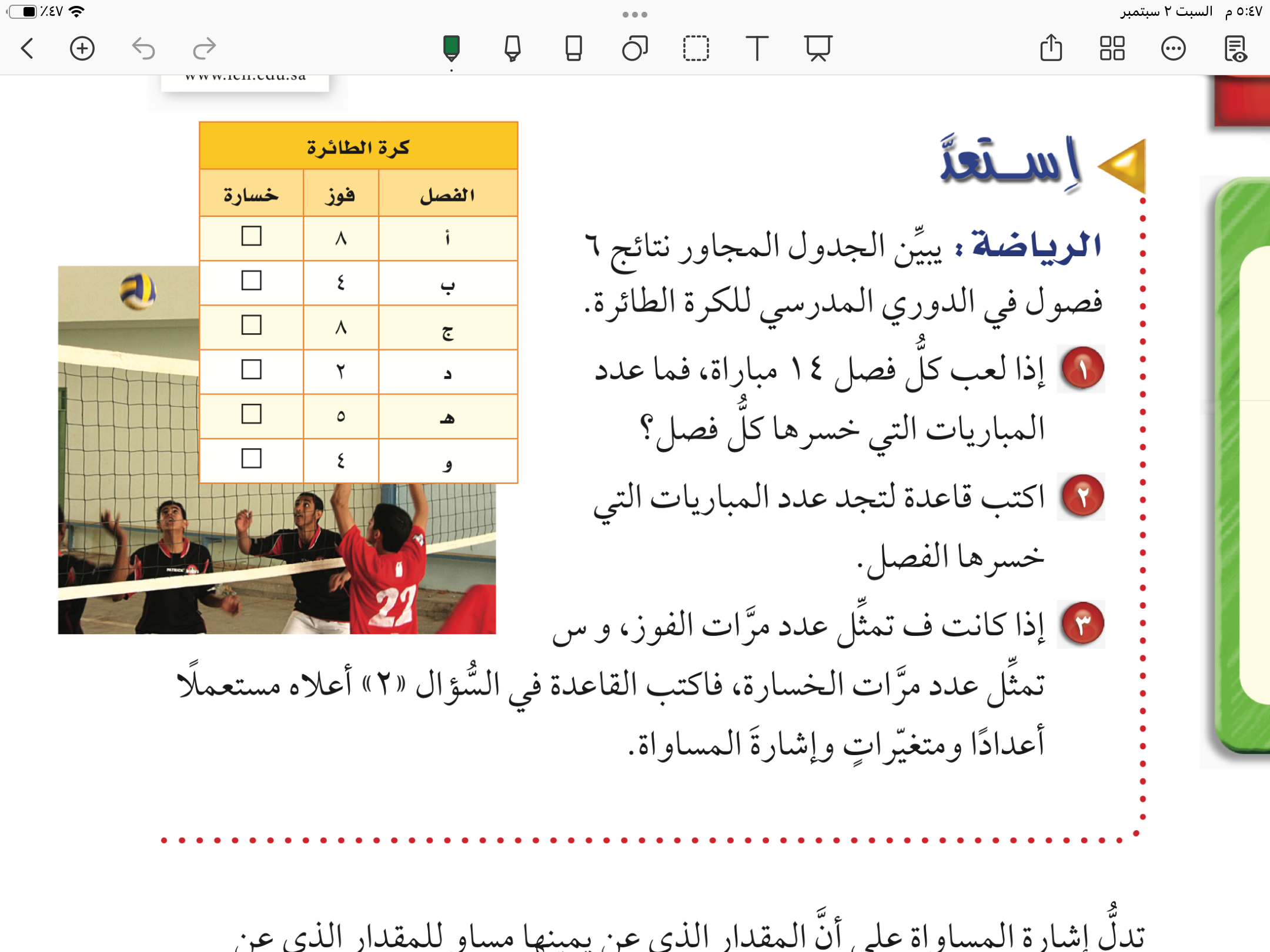 ١٢
٩
١٠
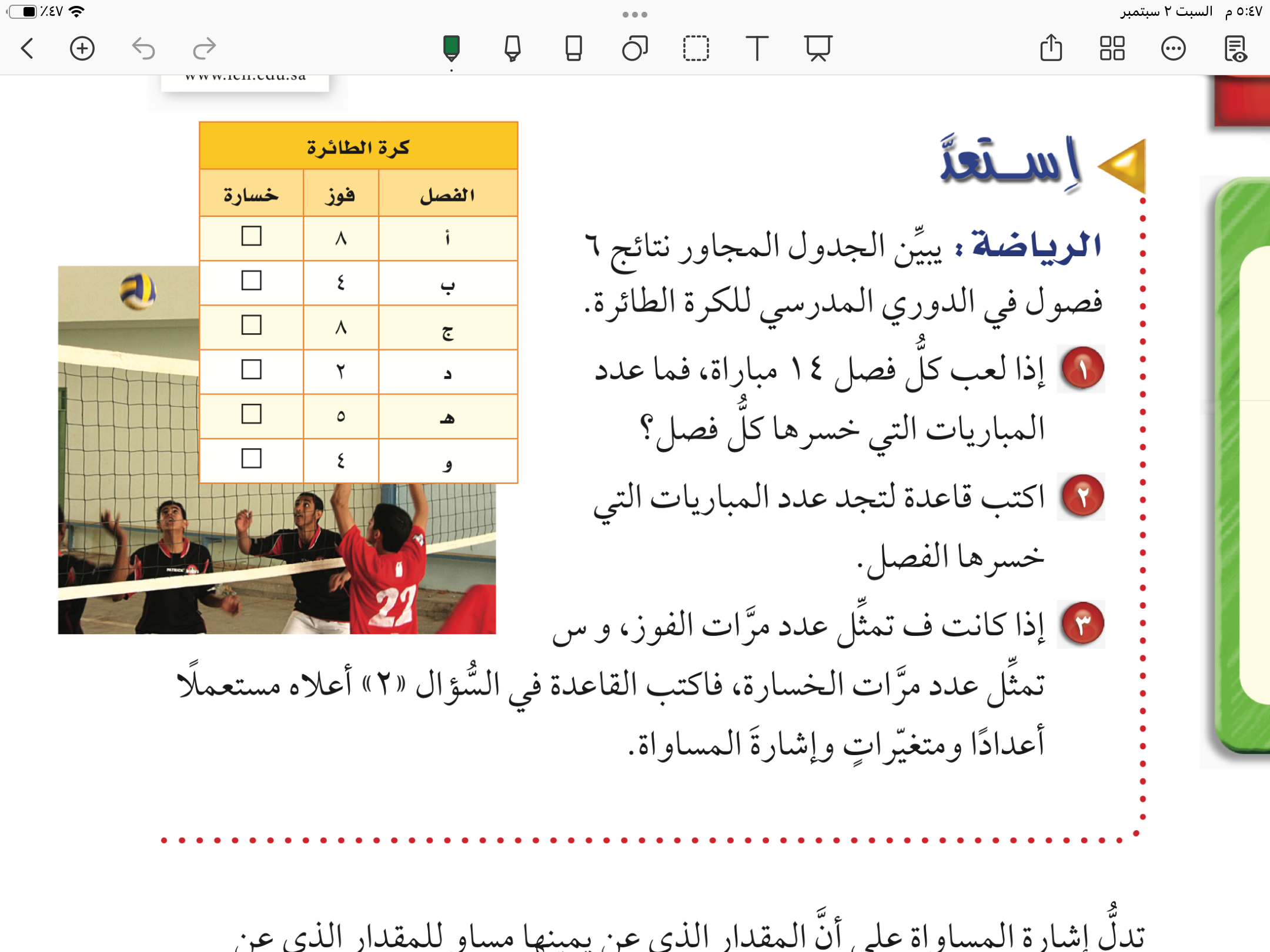 الخسارة = ١٤- الفوز
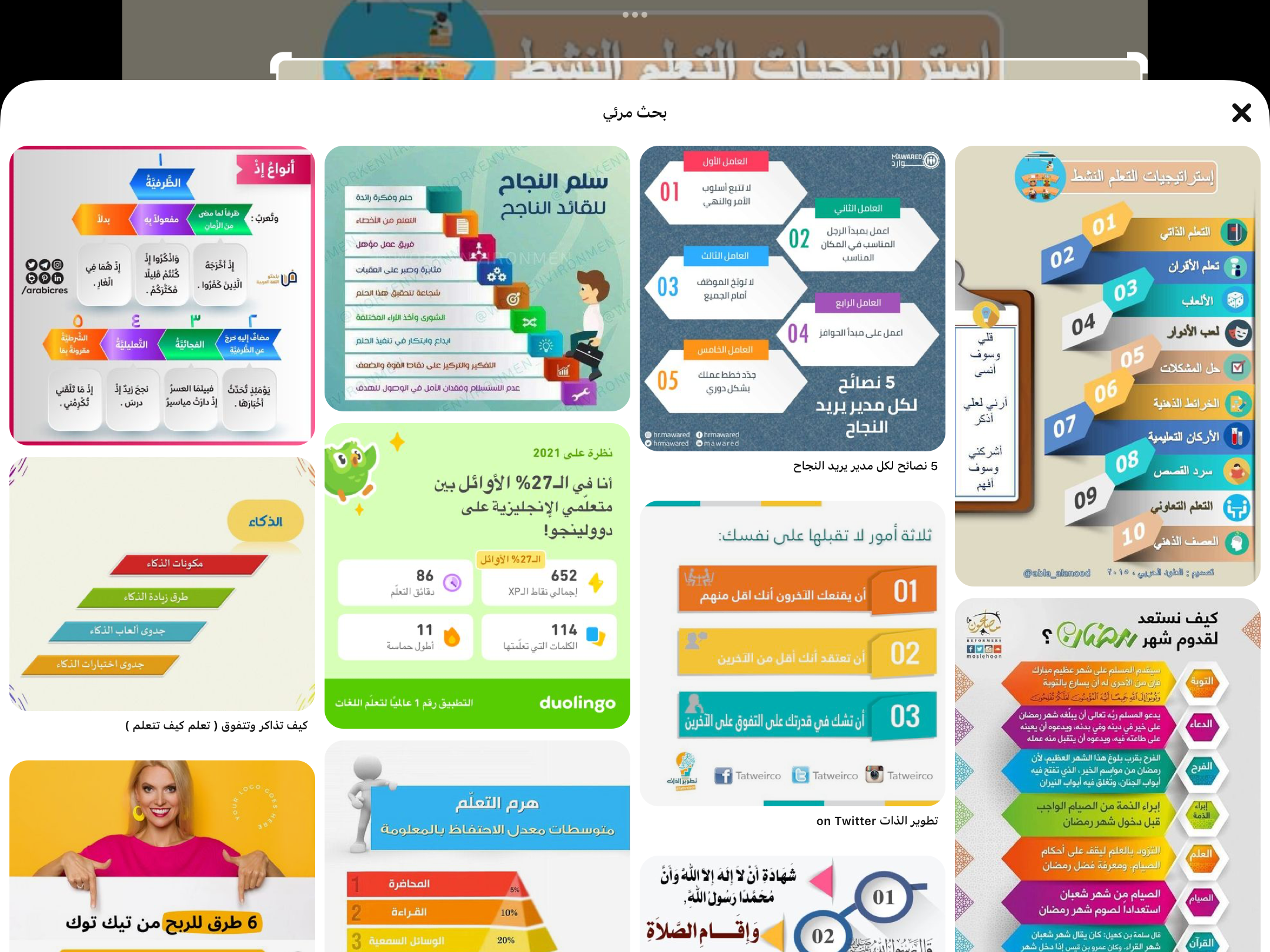 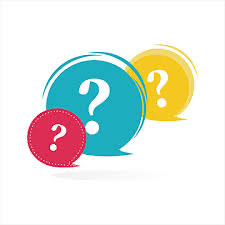 س= ١٤- ف
٣٢
١٧ = ١٣+٢+٢
٣(٤)=١٢
٧=٨-١
اشارة المساواة = 
تدل ان المقدار الذي على اليمين المساواة مكافئ للمقدار الذي عن يسارها
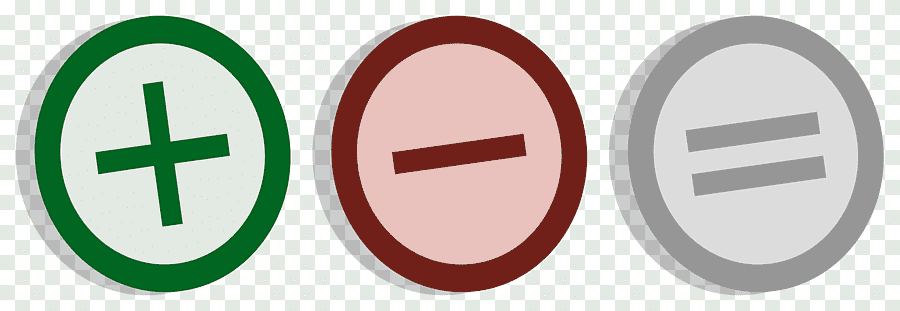 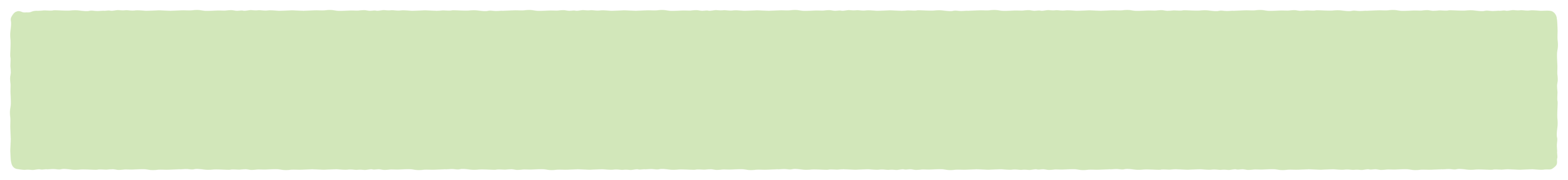 المعادلة: جملة تحتوي على عبارتين تفصل بينهما اشارة المساواة =
ماهو الفرق بين العبارتين
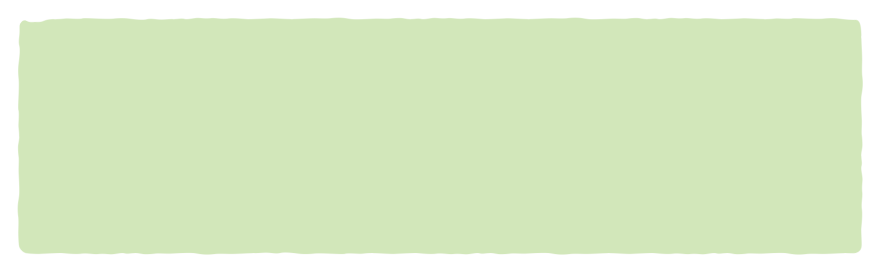 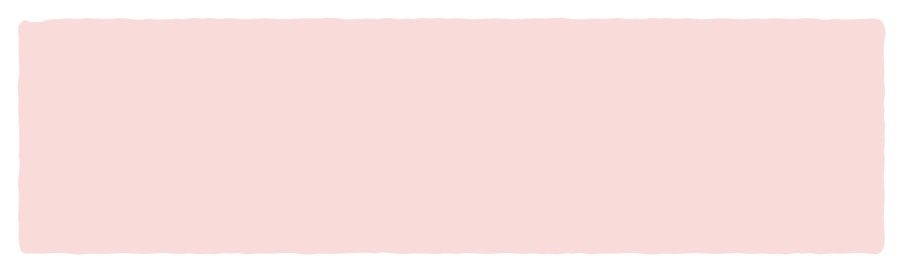 س+٣
س+٣ =٥
معادلة
عبارة جبرية
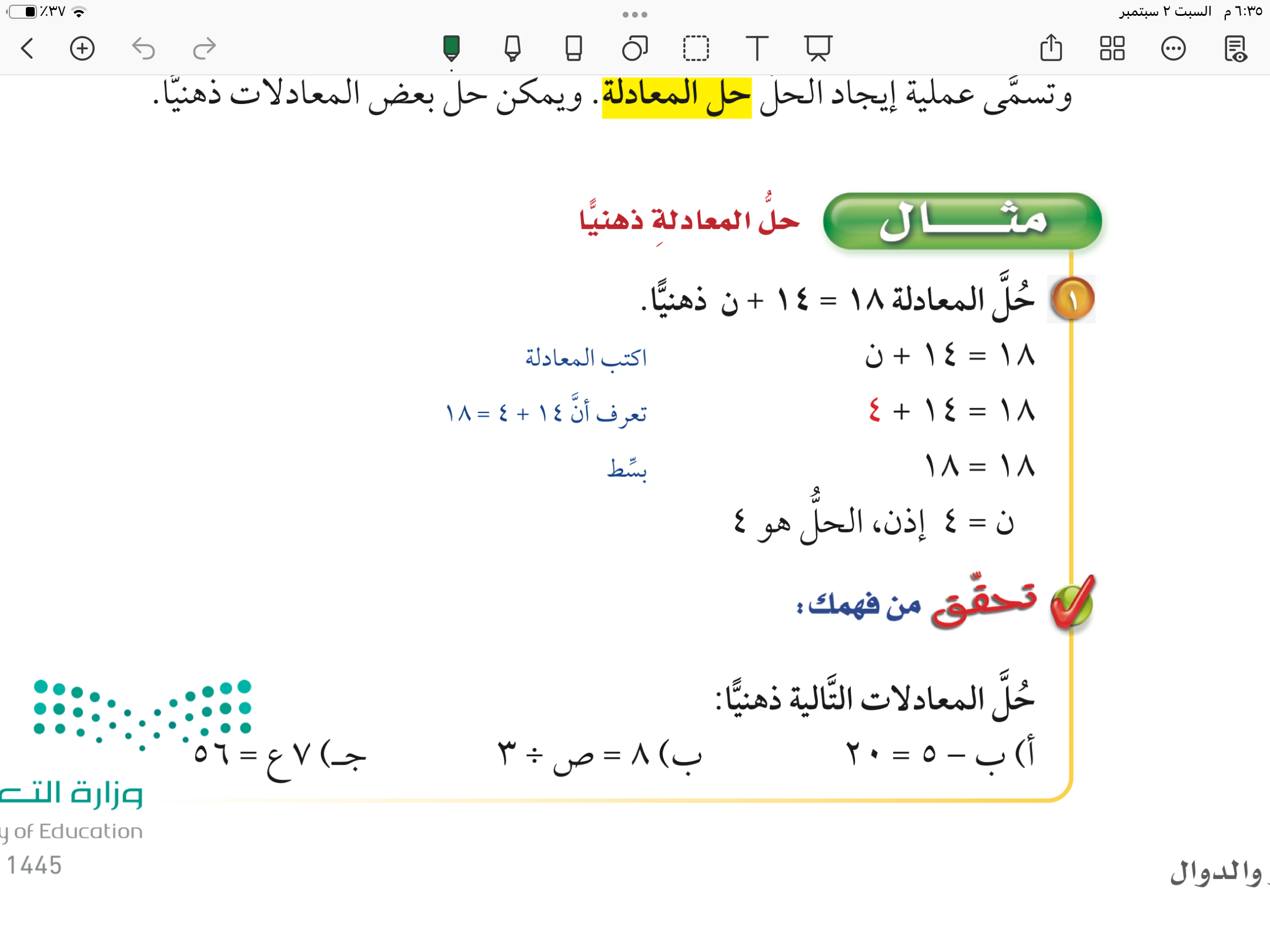 مثال
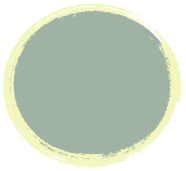 ٣٢
١
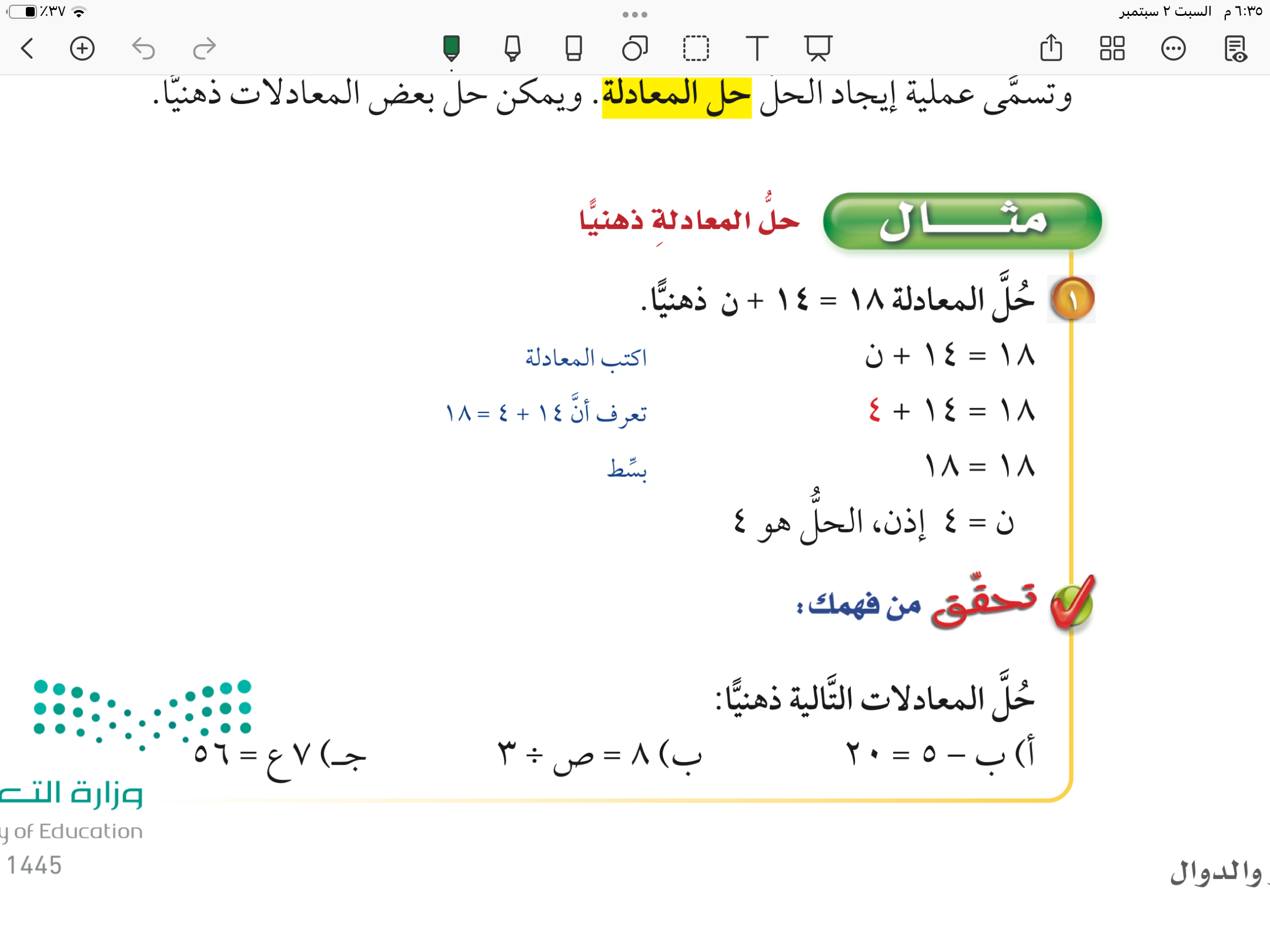 =؟
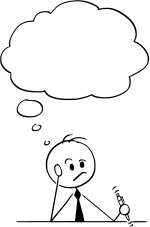 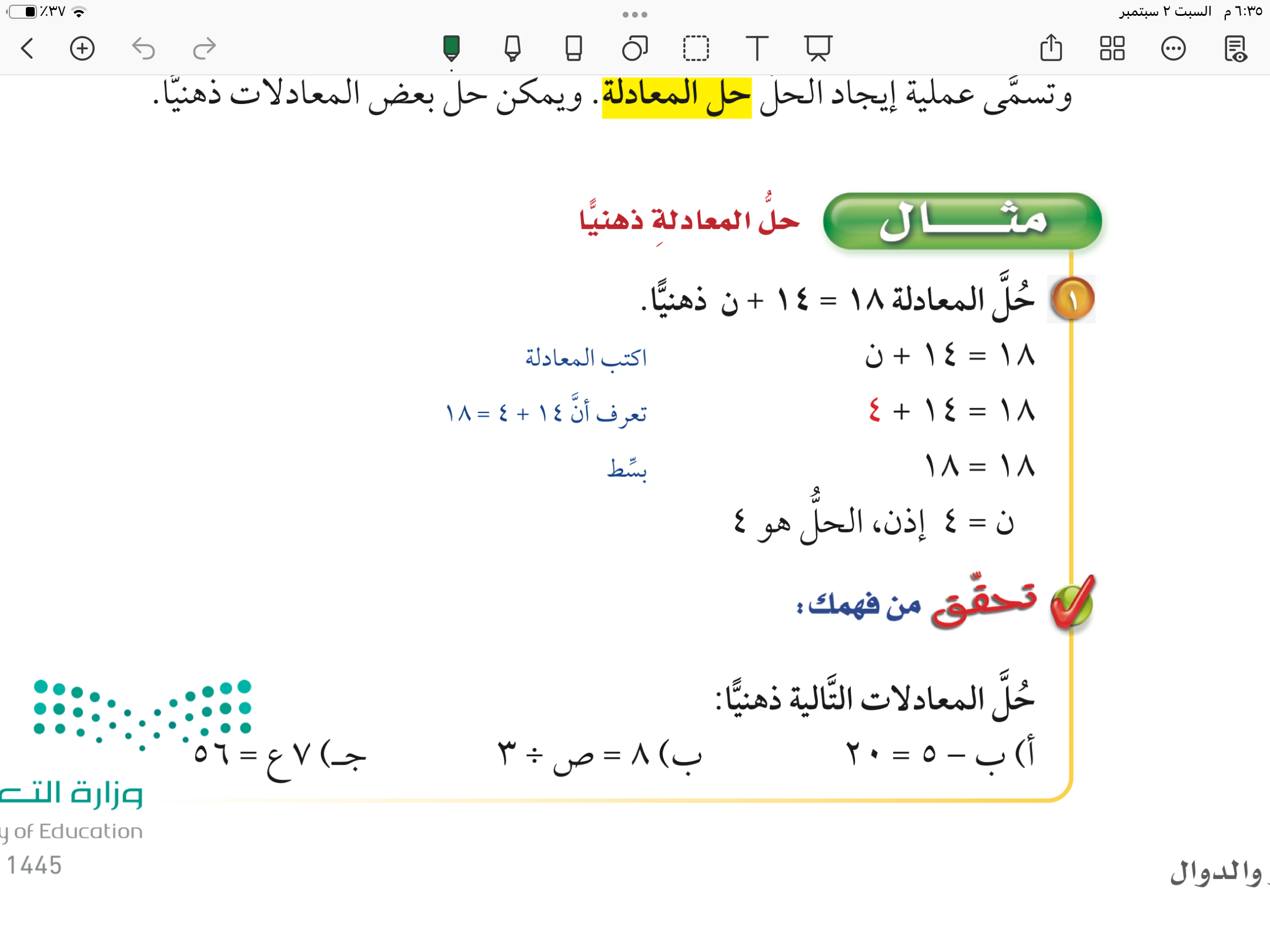 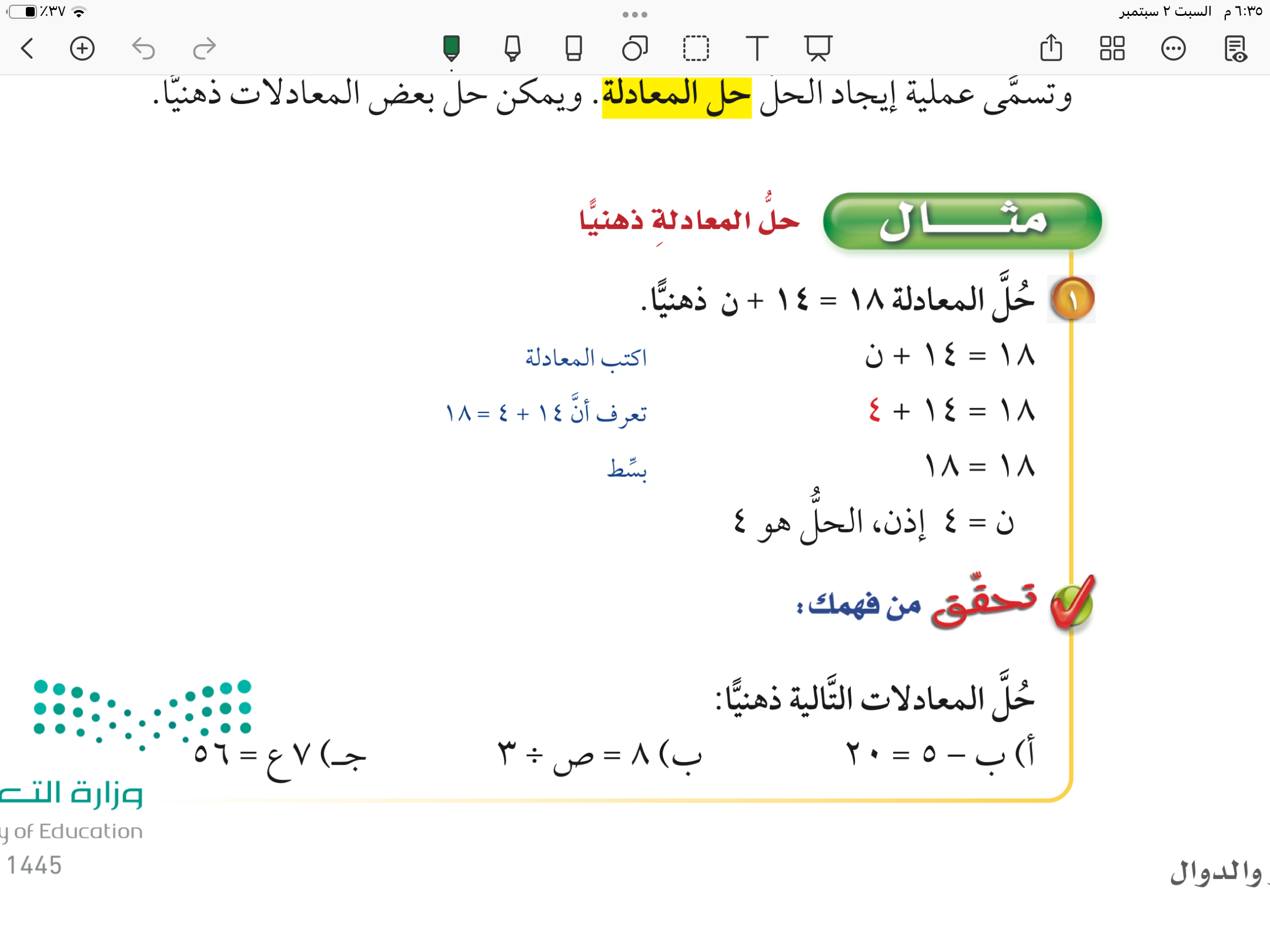 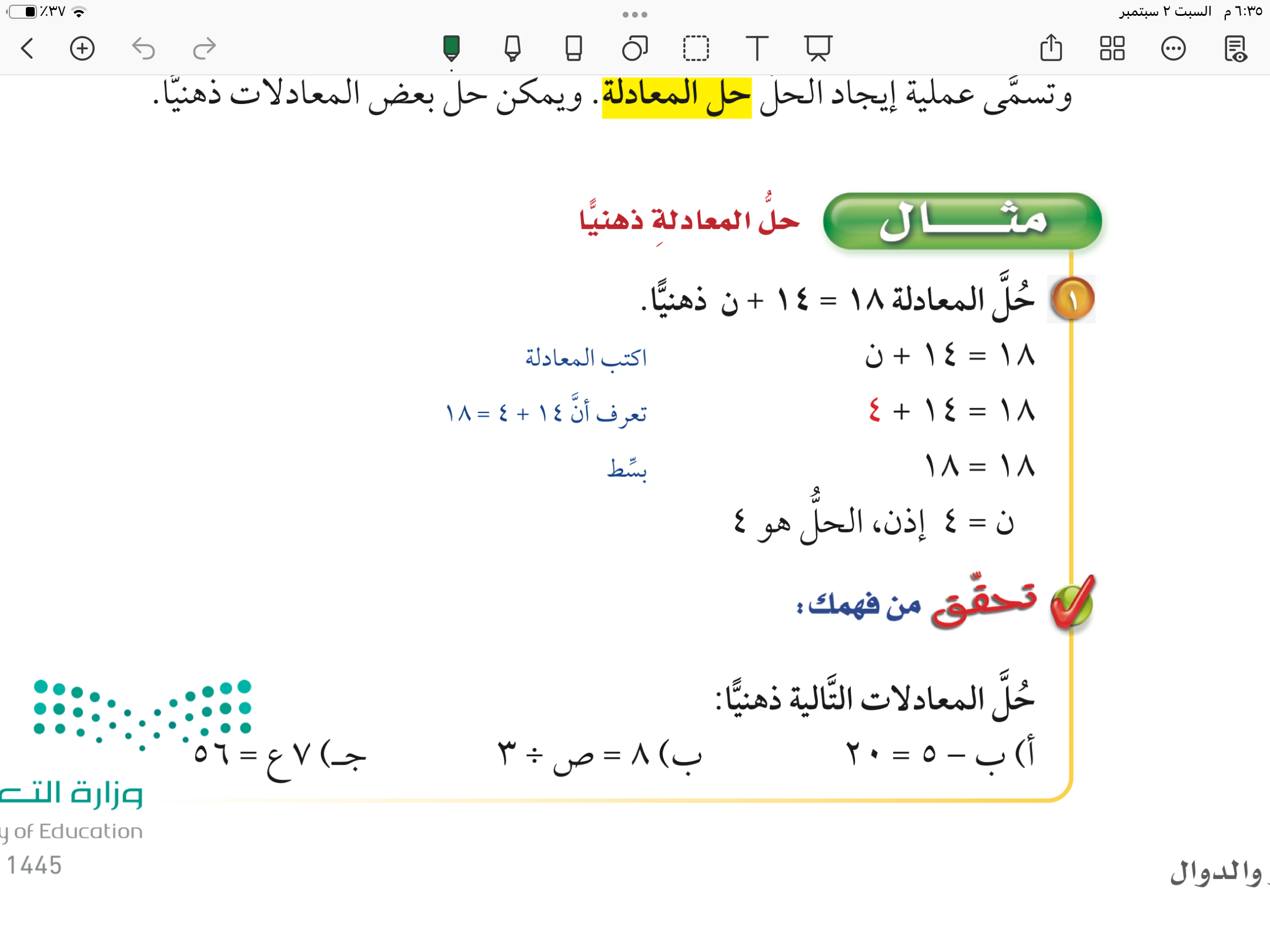 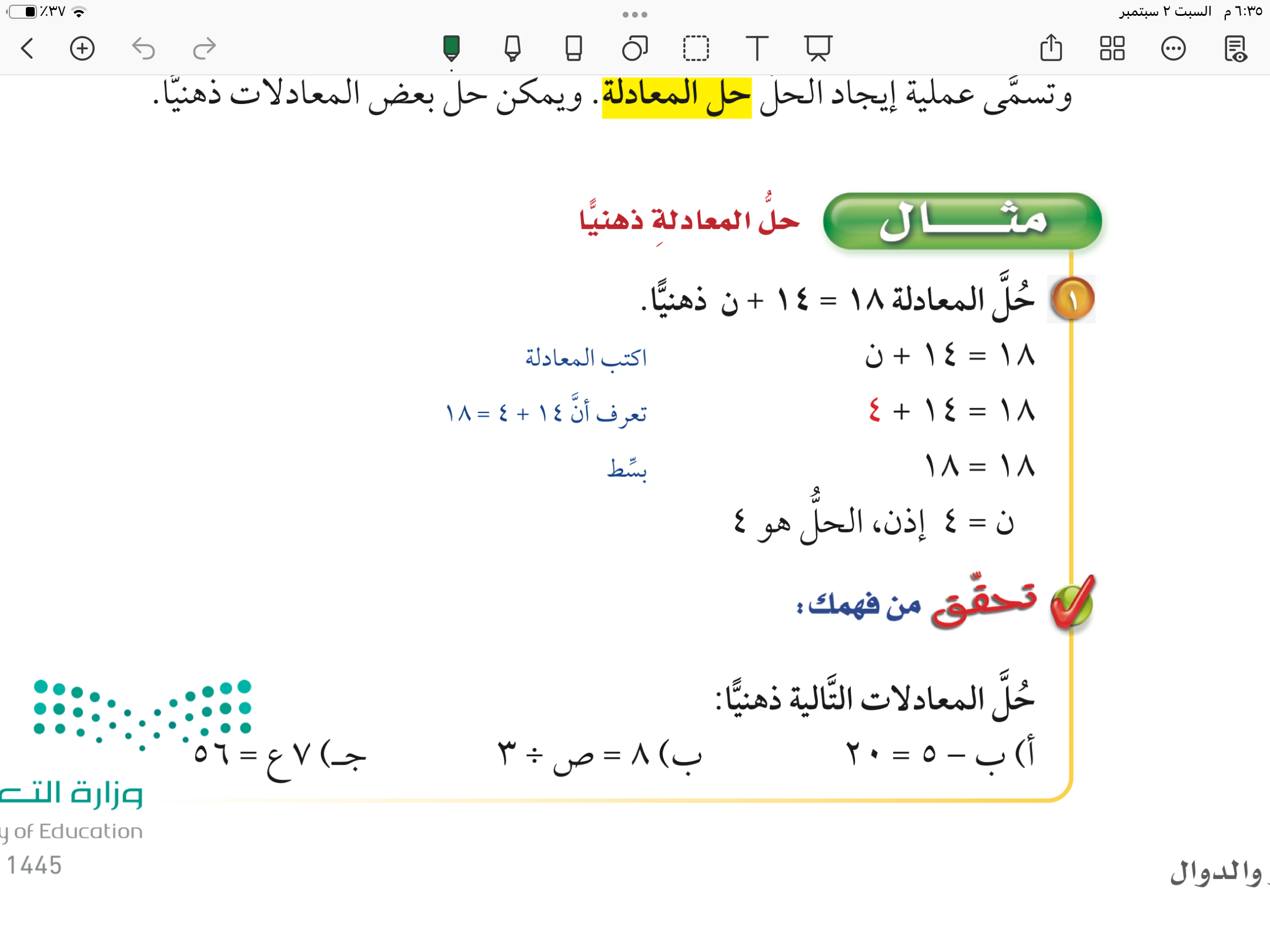 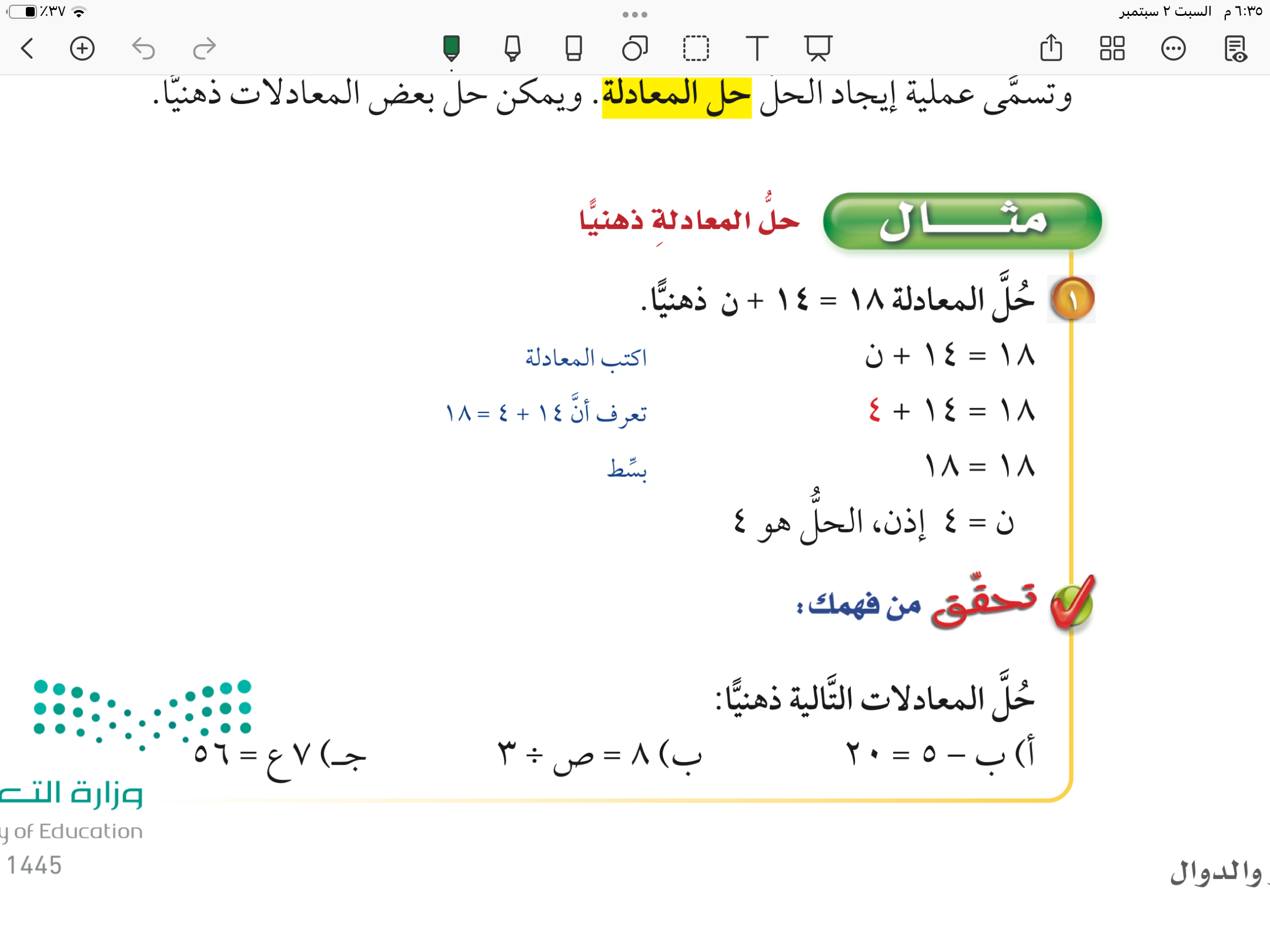 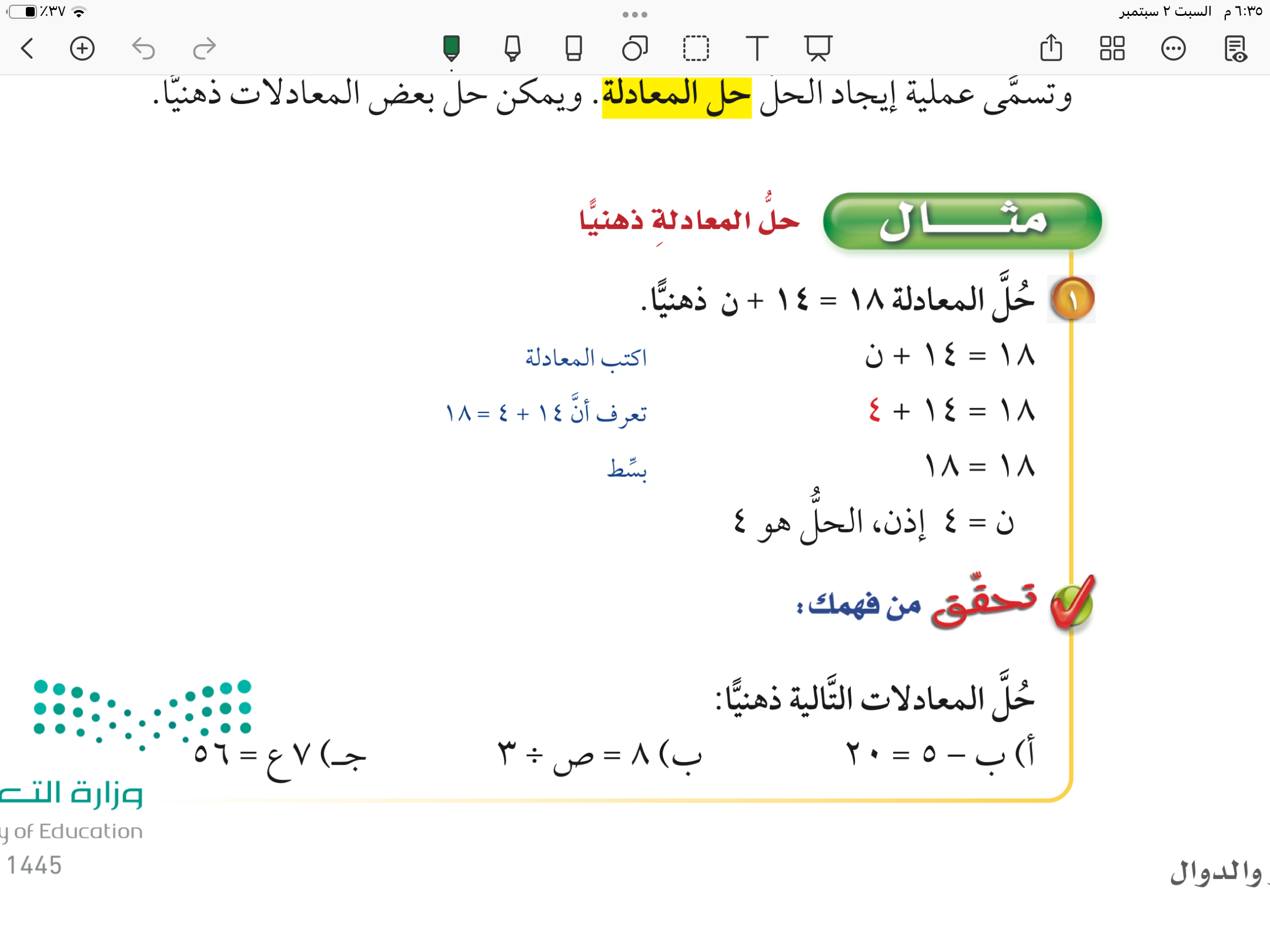 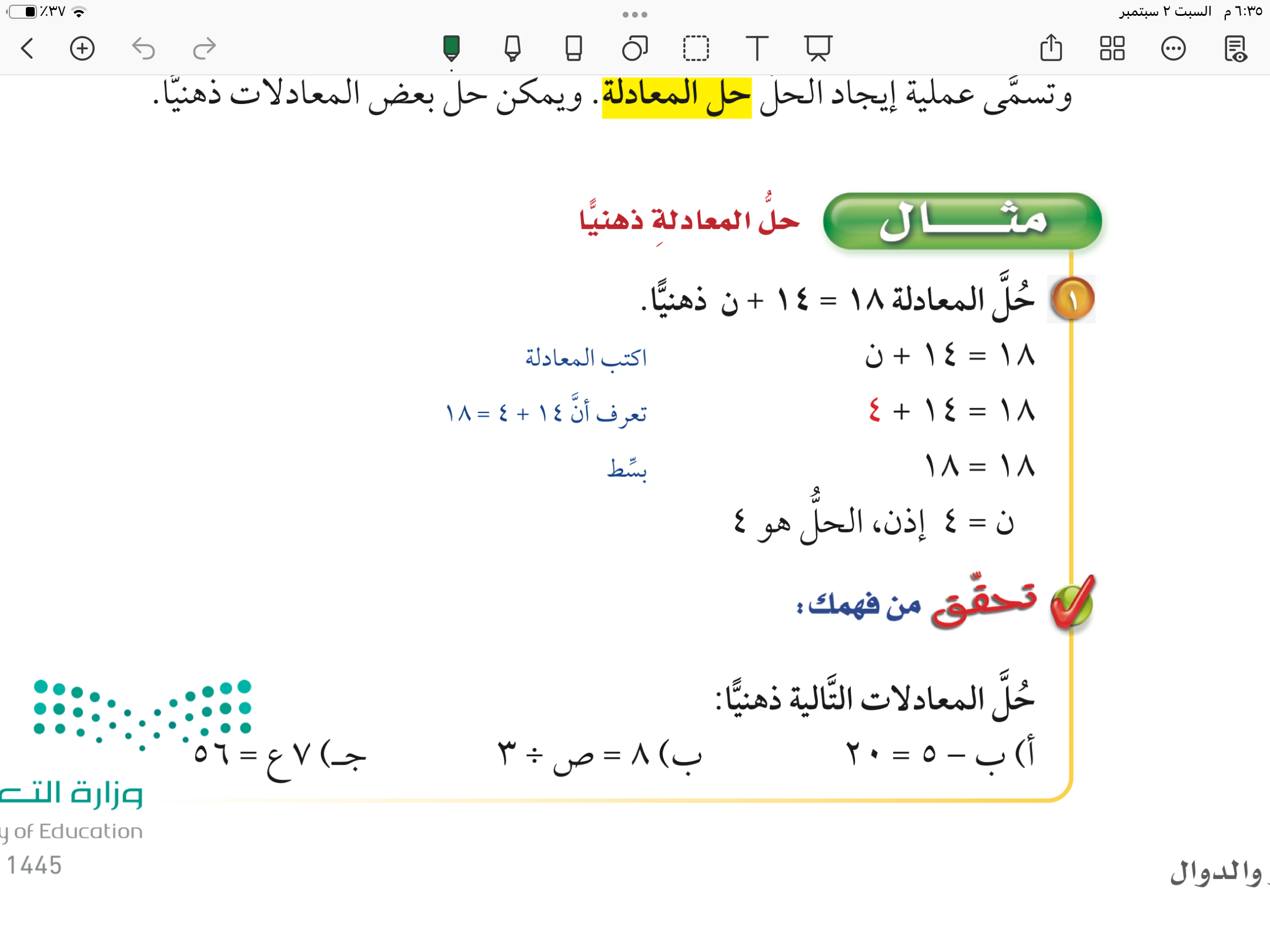 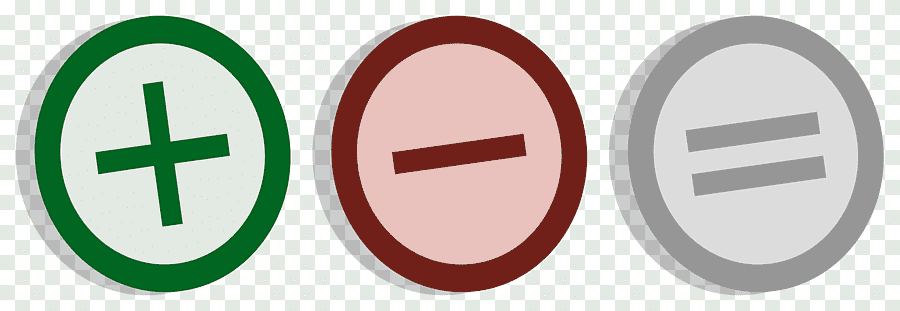 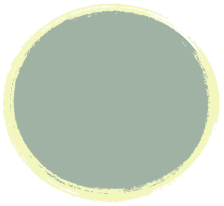 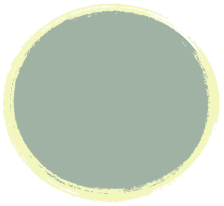 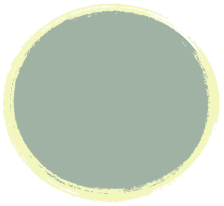 ٣٢
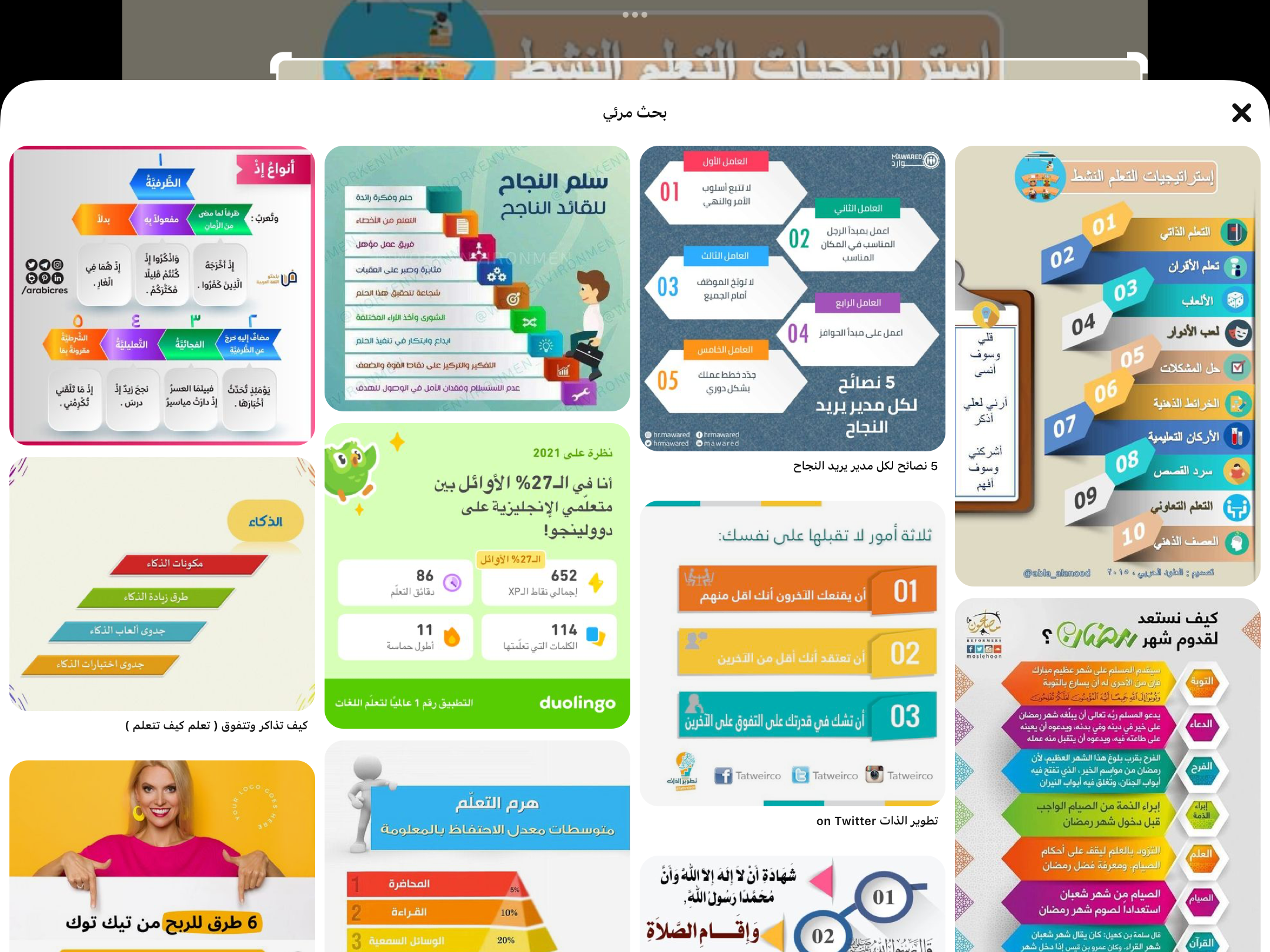 فكر 
زاوج 
شارك
تحقق من فهمك
أ
ب
ج
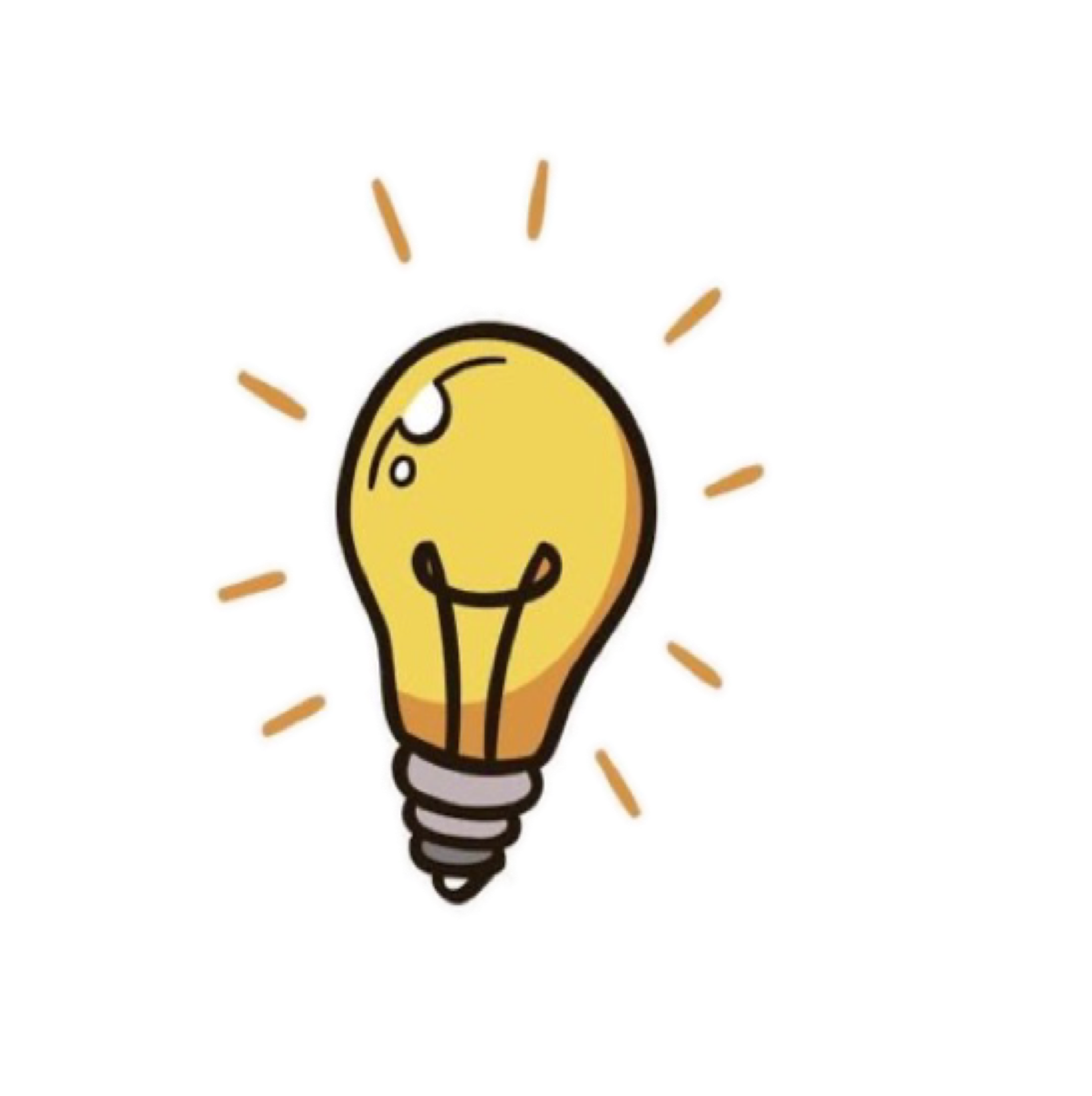 حل المعادلات التالية ذهنيًا
ب =؟
ب =٢٥
ب -٥ =٢٠
ص= ؟
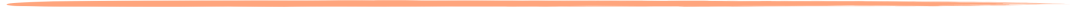 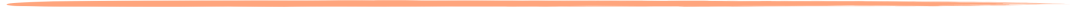 ٨ = ص ÷ ٣
ص= ٢٤
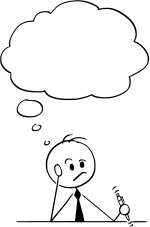 ع = ؟
٧ ع = ٥٦
ع = ٨
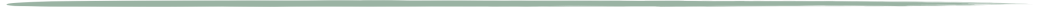 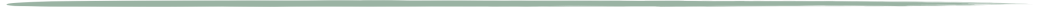 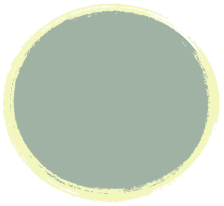 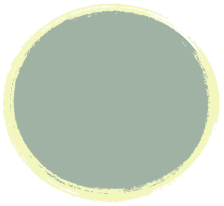 ٣٤
تأكد
١
٢
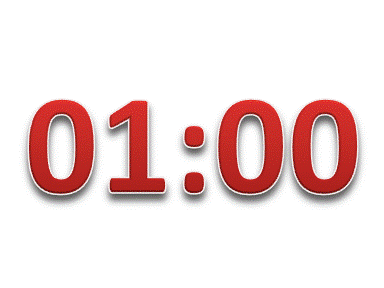 حل المعادلات التالية ذهنيًا
و = ٣
٧٥ = و +٧٢
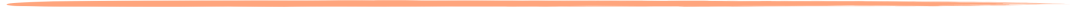 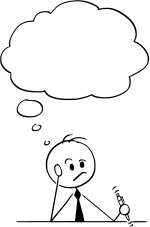 ص = ٣٨
ص - ١٨ = ٢٠
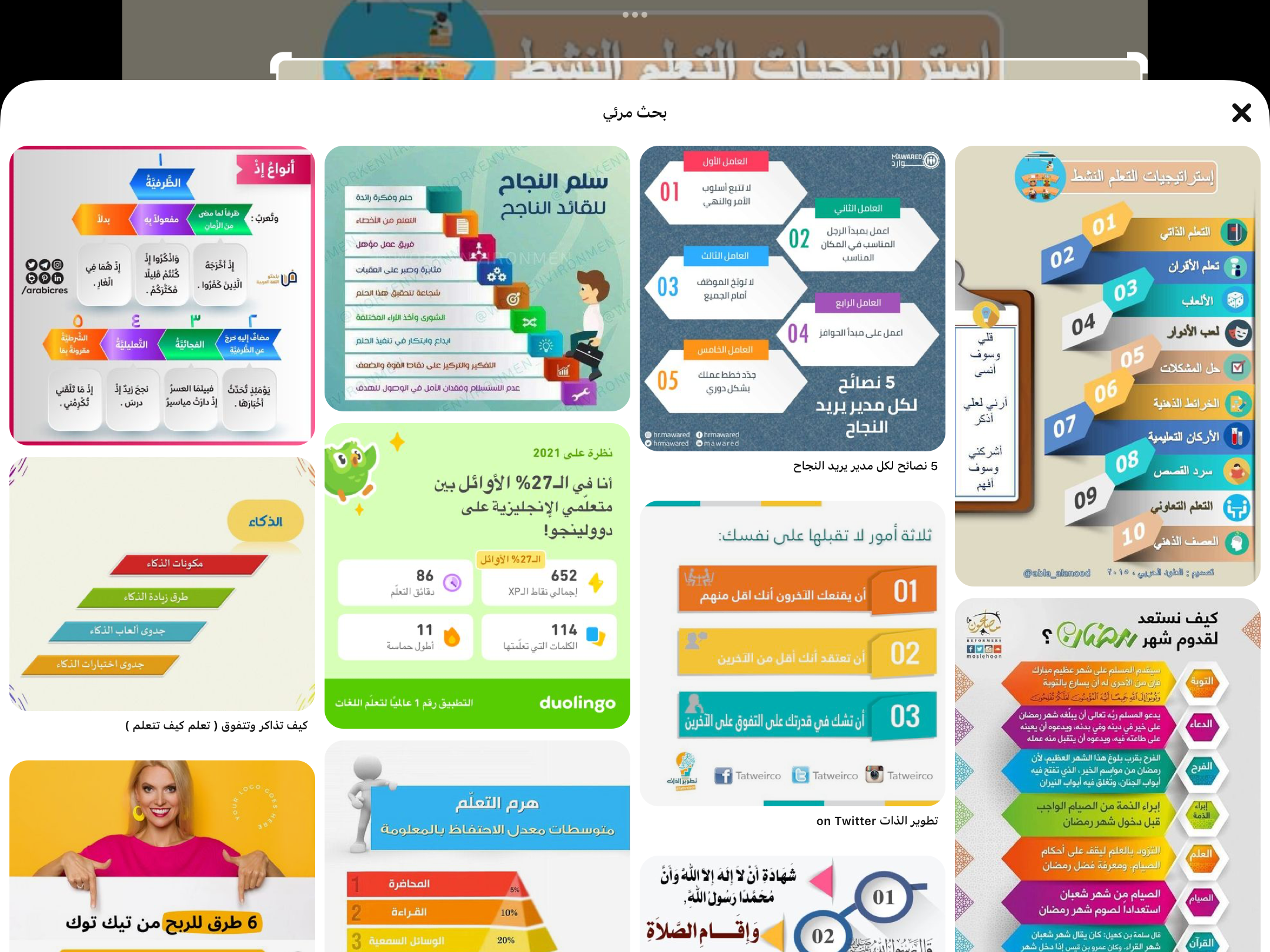 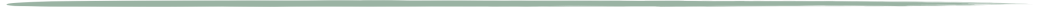 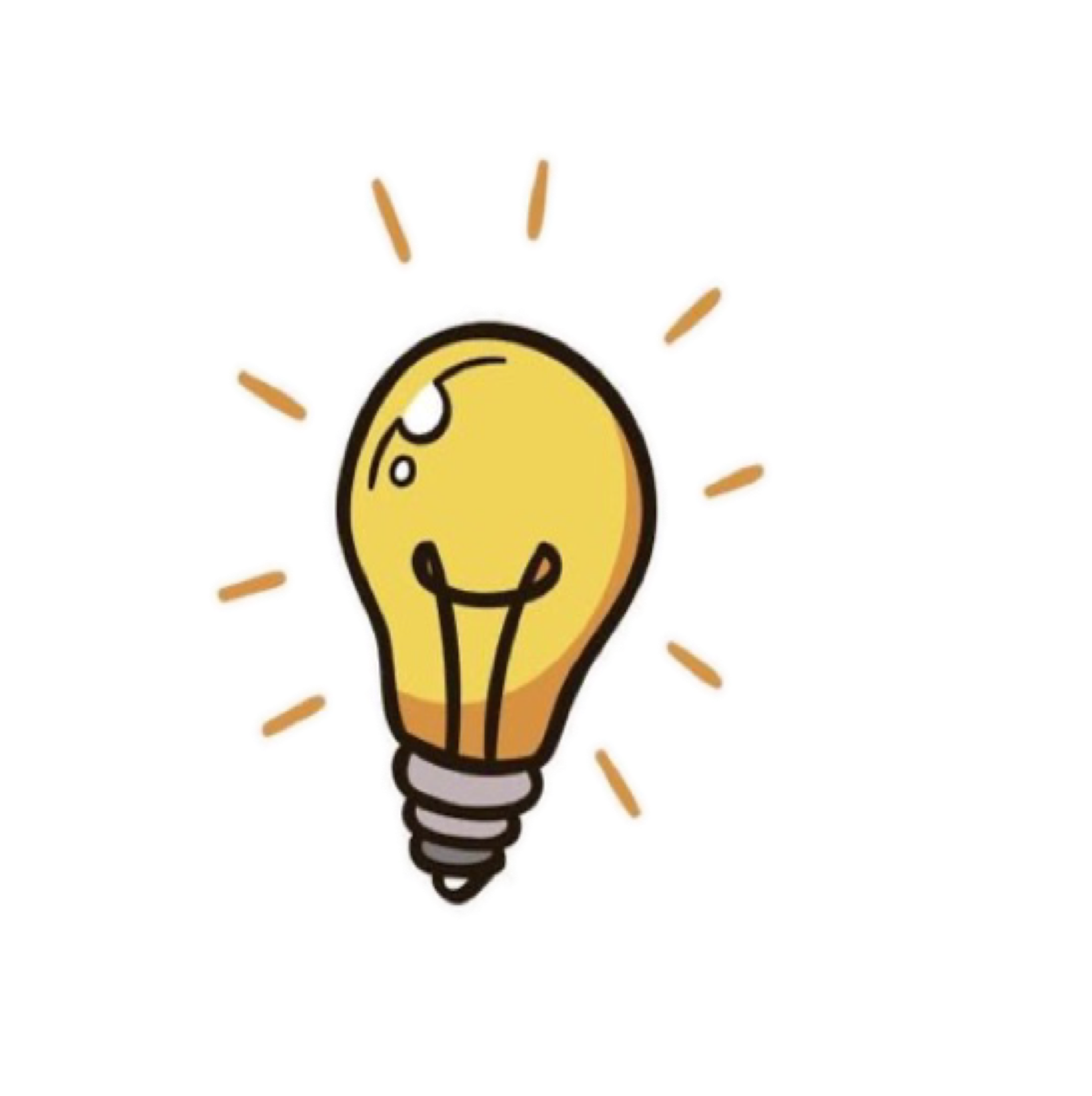 ٣٥
مهارة تفكير عليا
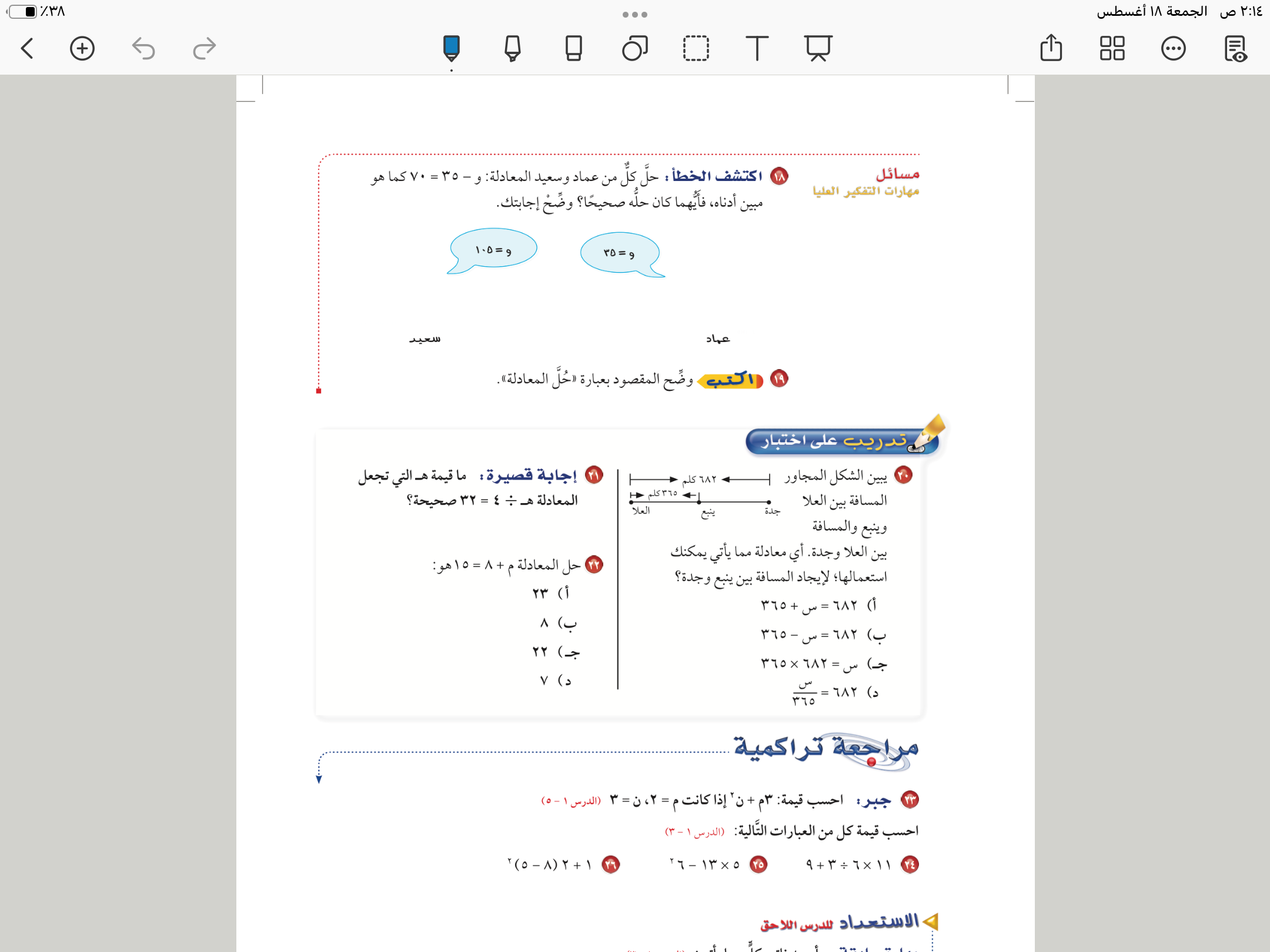 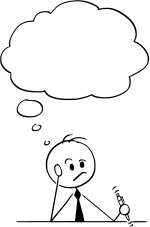 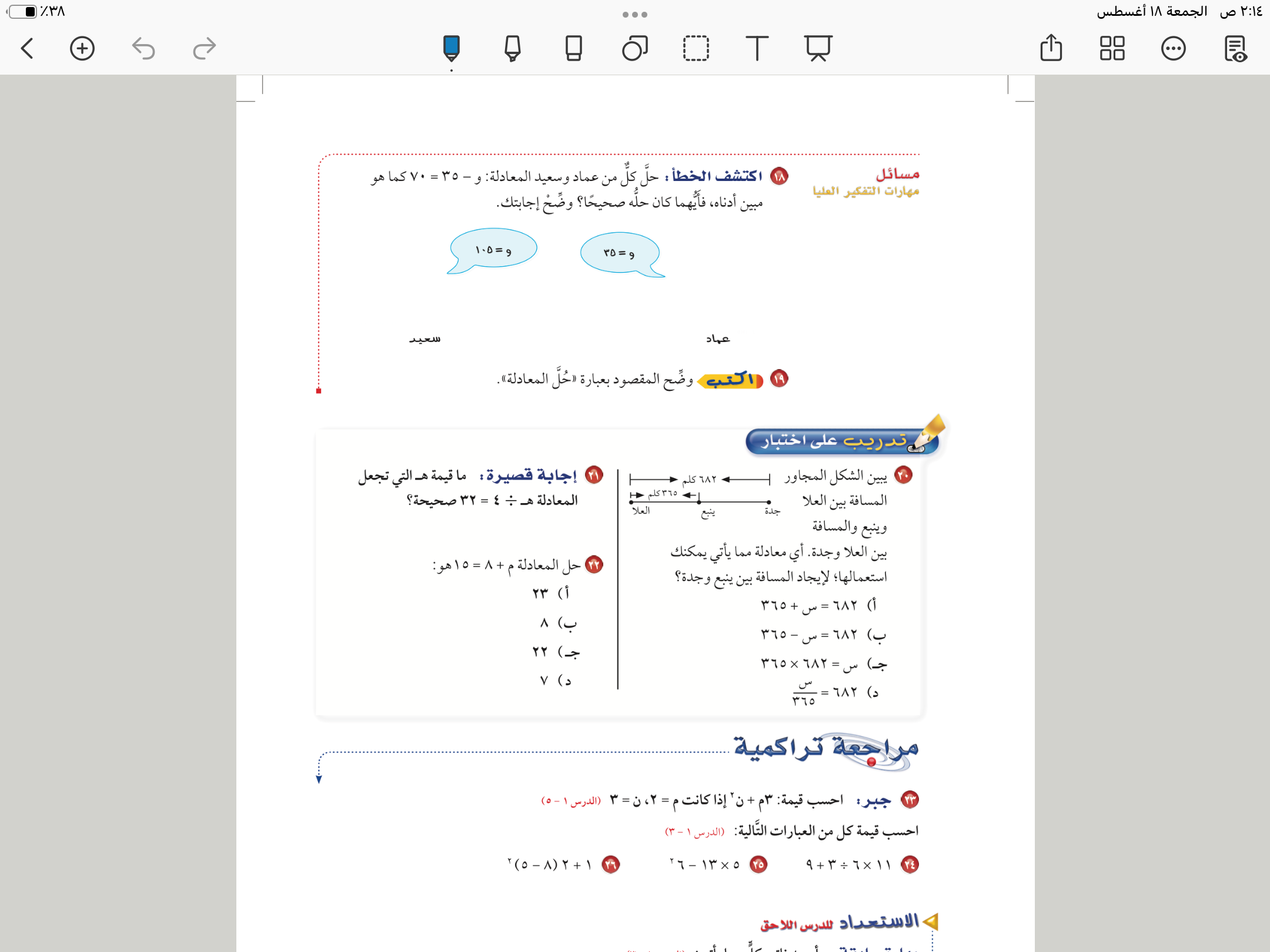 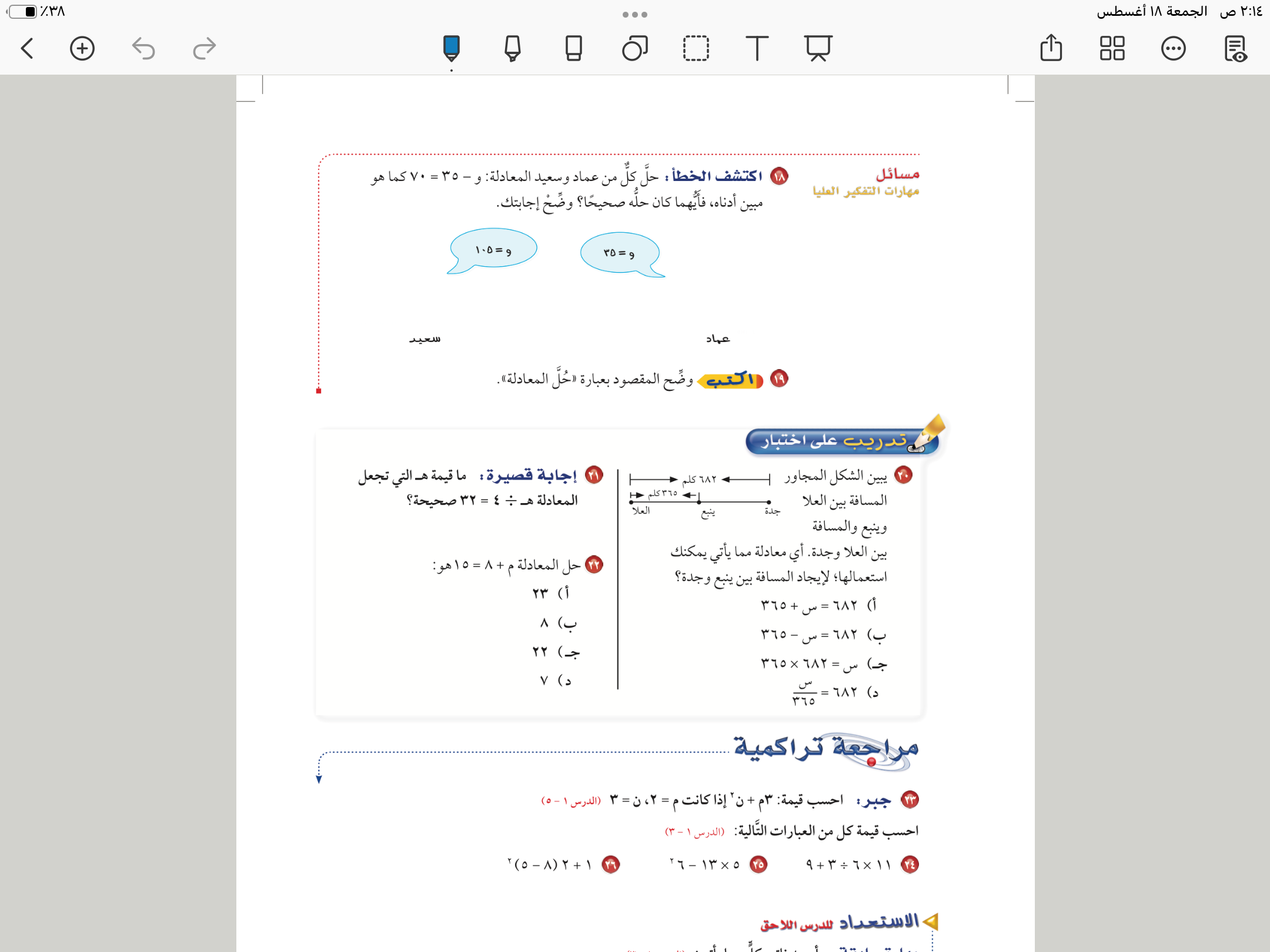 ٣٥
تدريب على الاختبارات الدولية
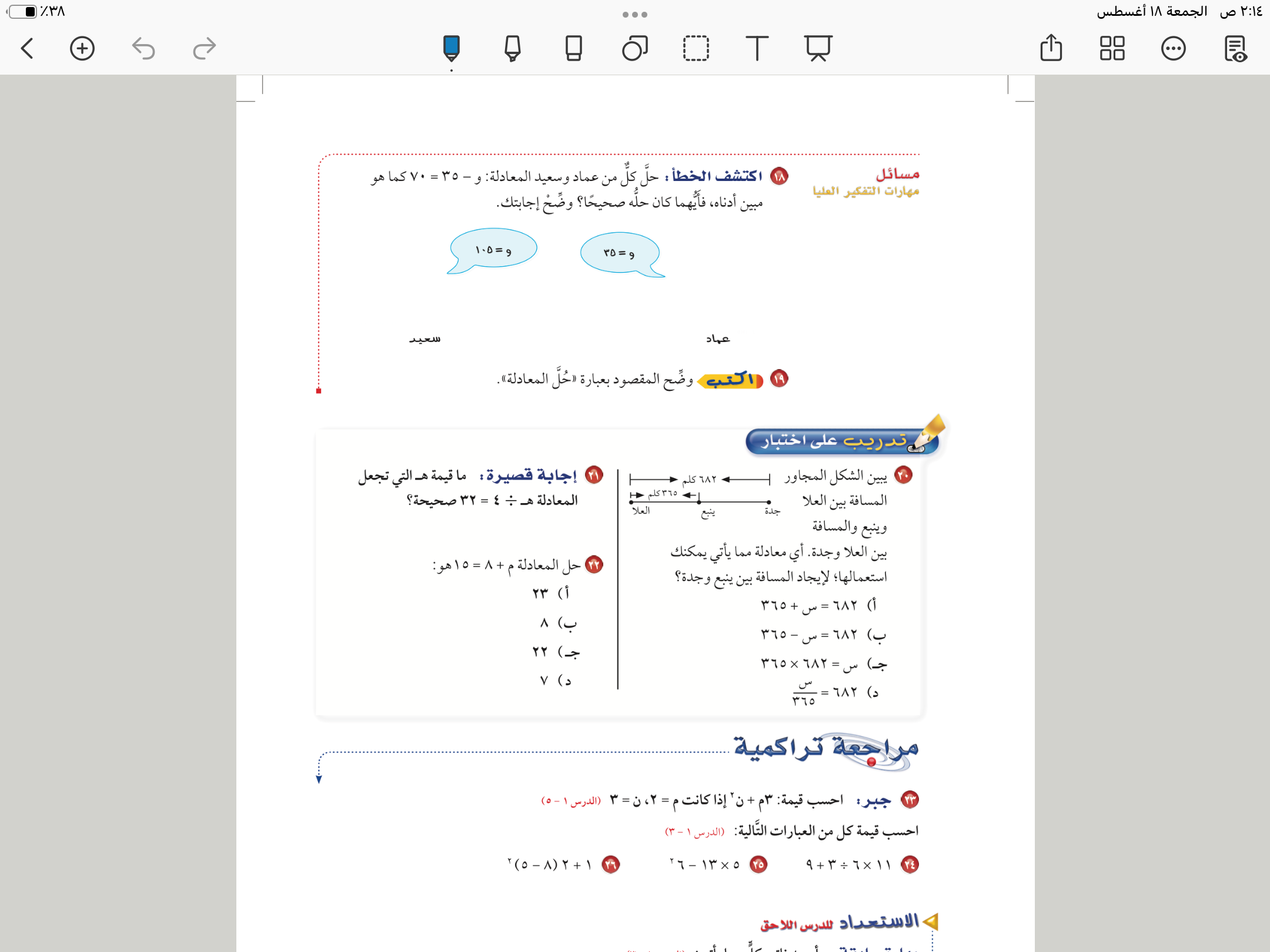 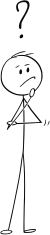 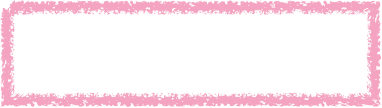 ٣٤
تدرب وحل المسائل
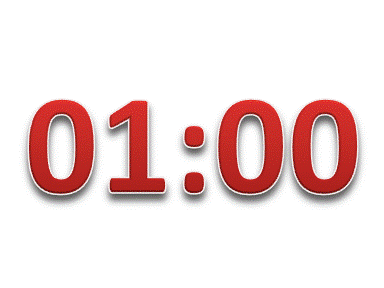 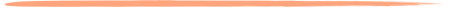 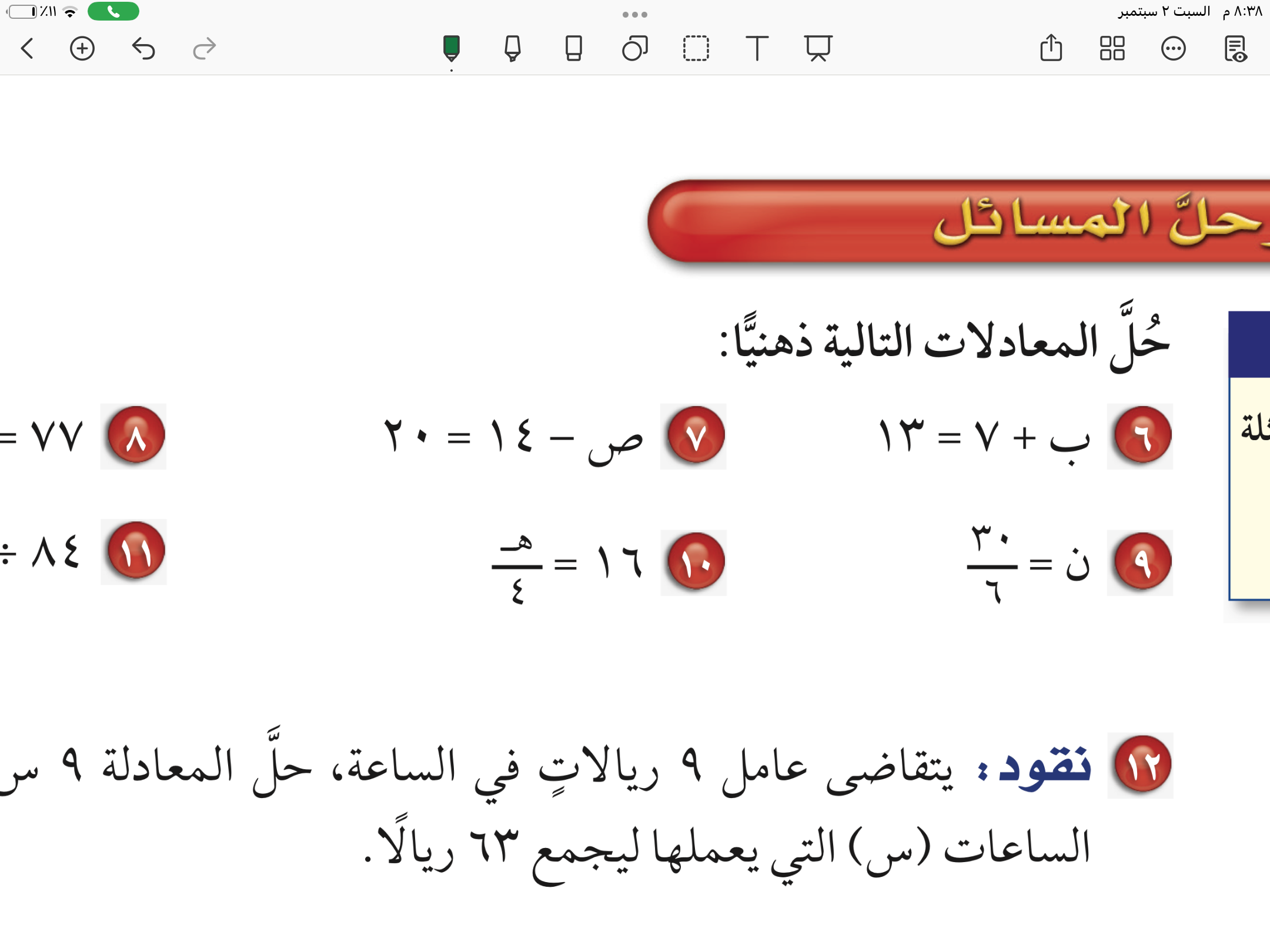 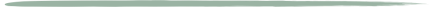 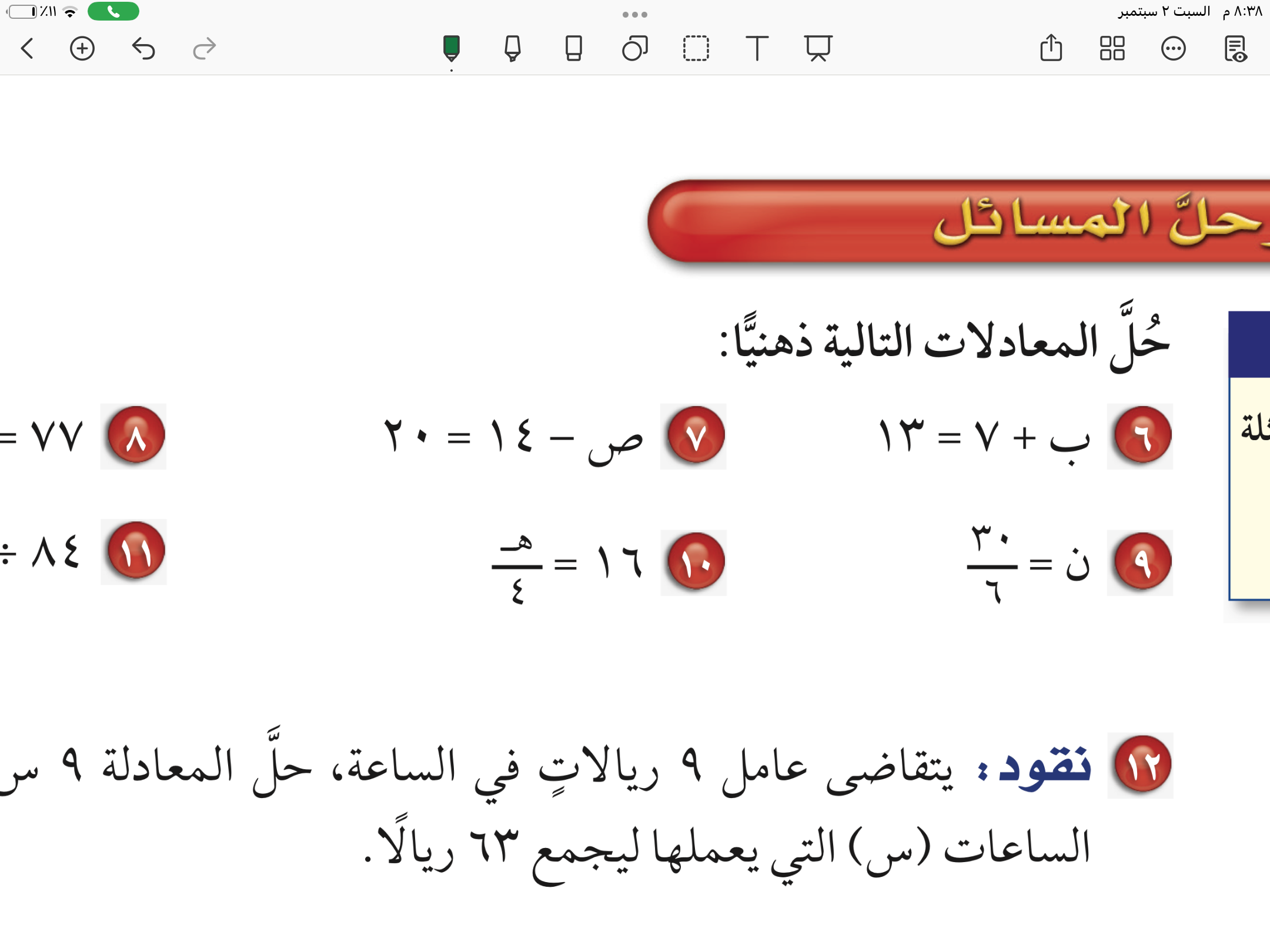 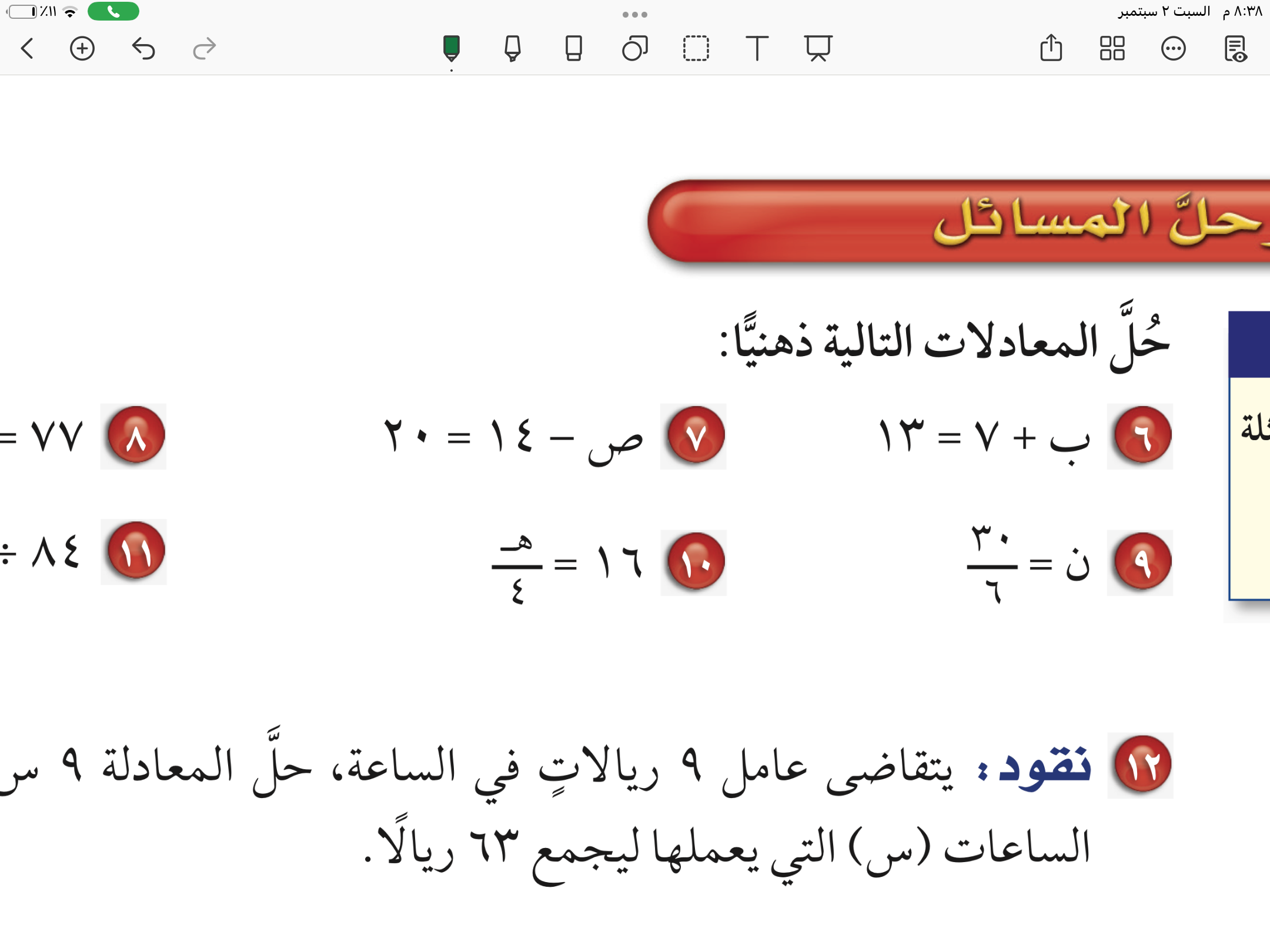 مثال ( من اختبار)
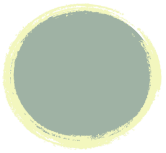 ٣٣
٢
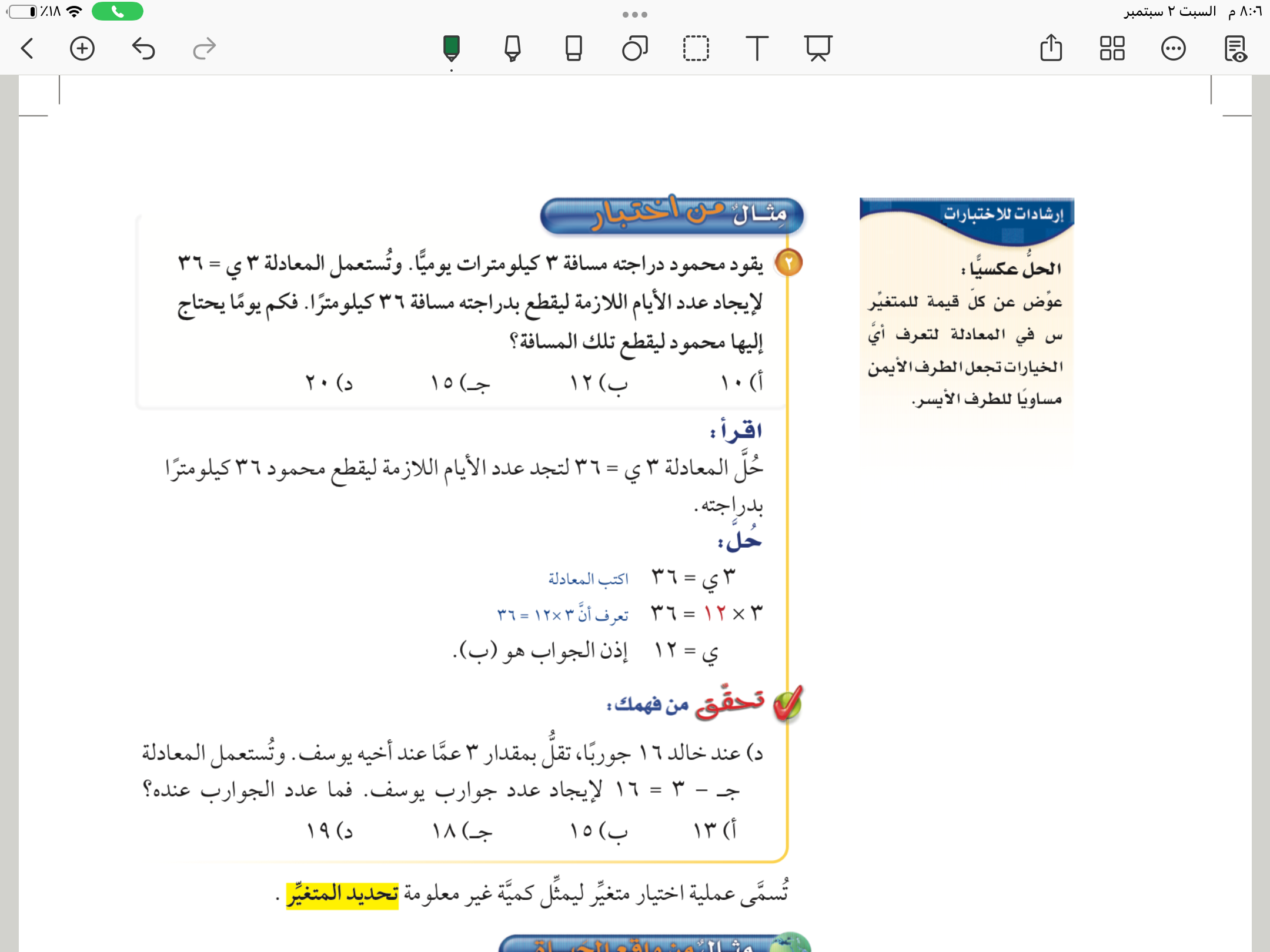 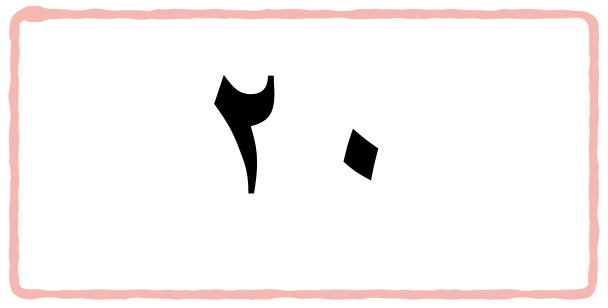 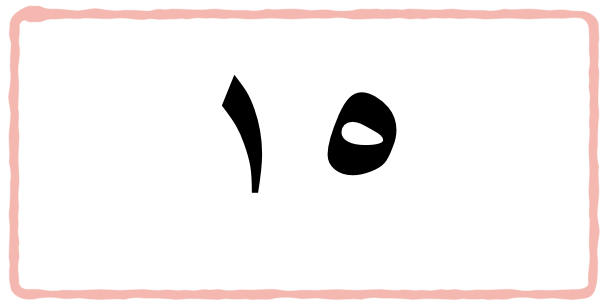 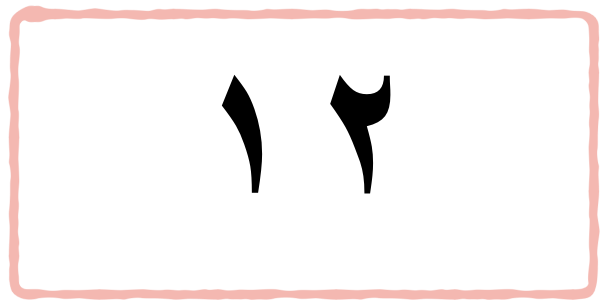 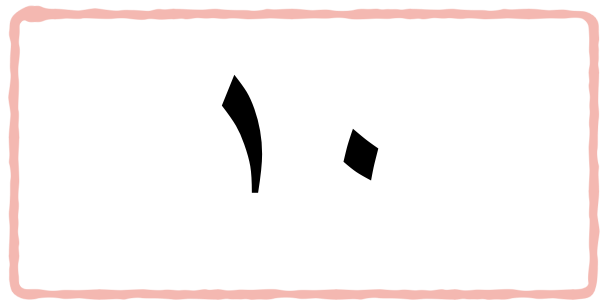 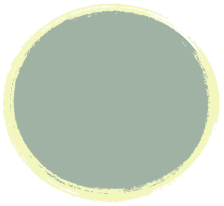 ٣٣
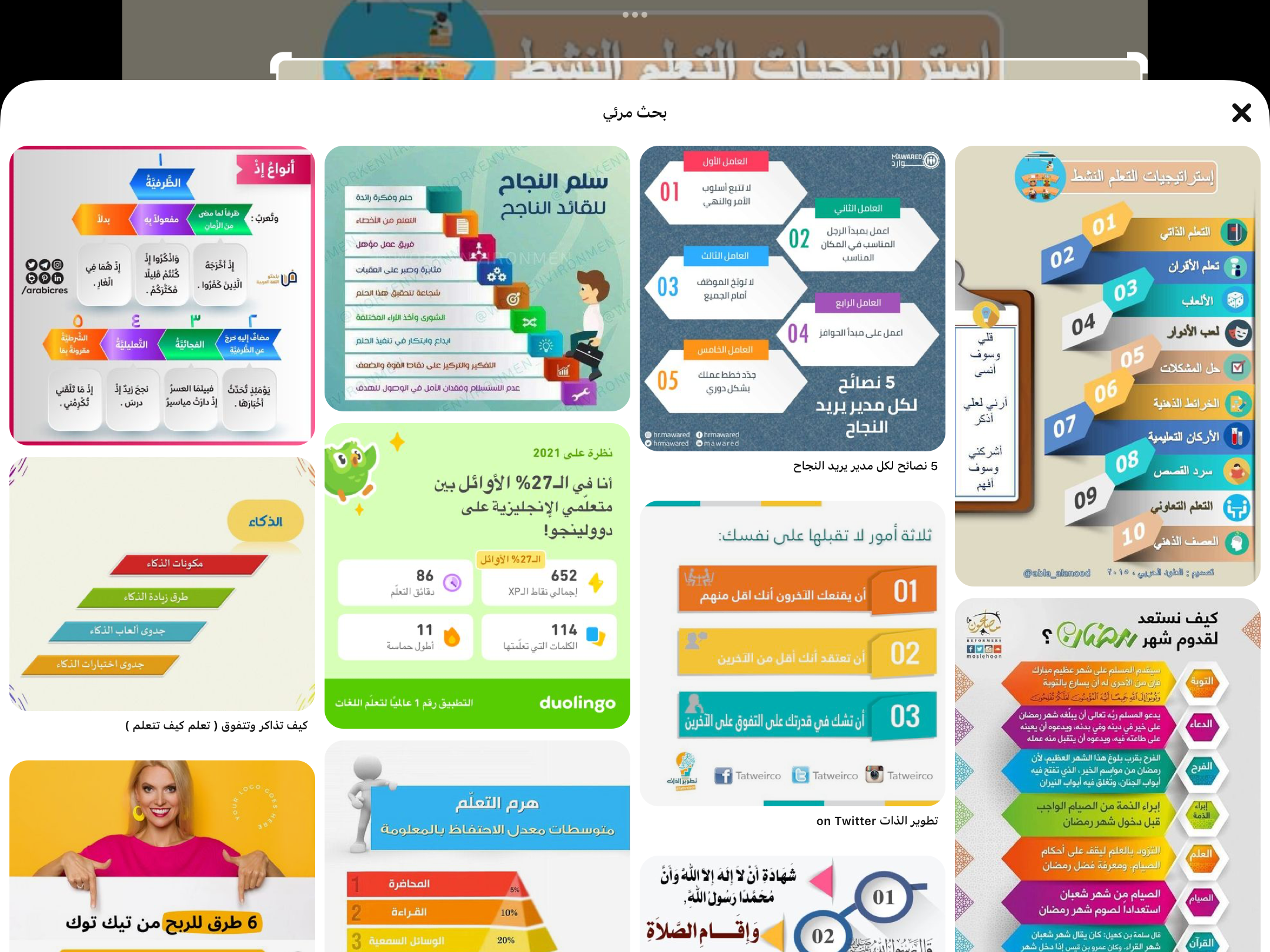 فكر 
زاوج 
شارك
تحقق من فهمك
د
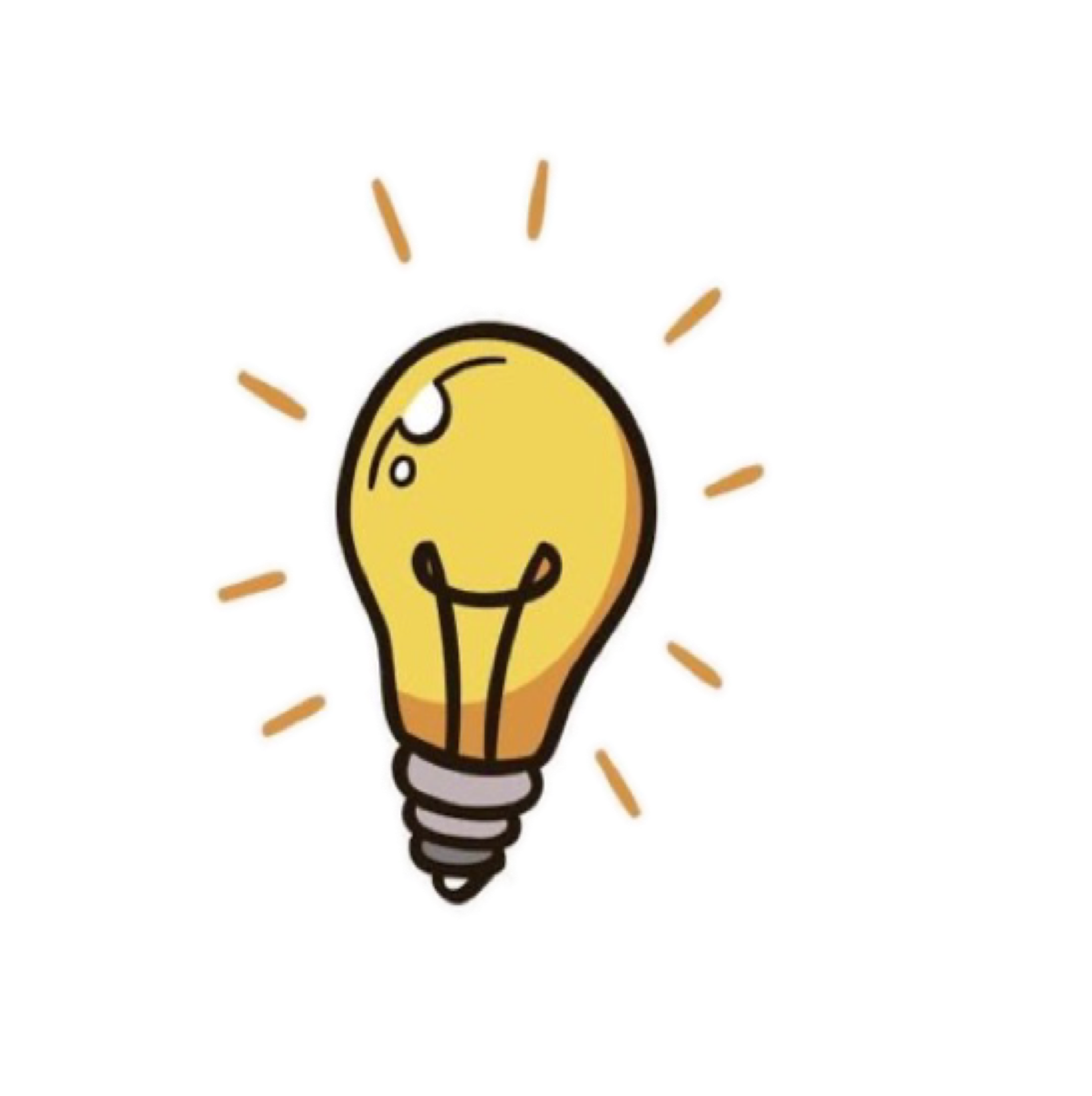 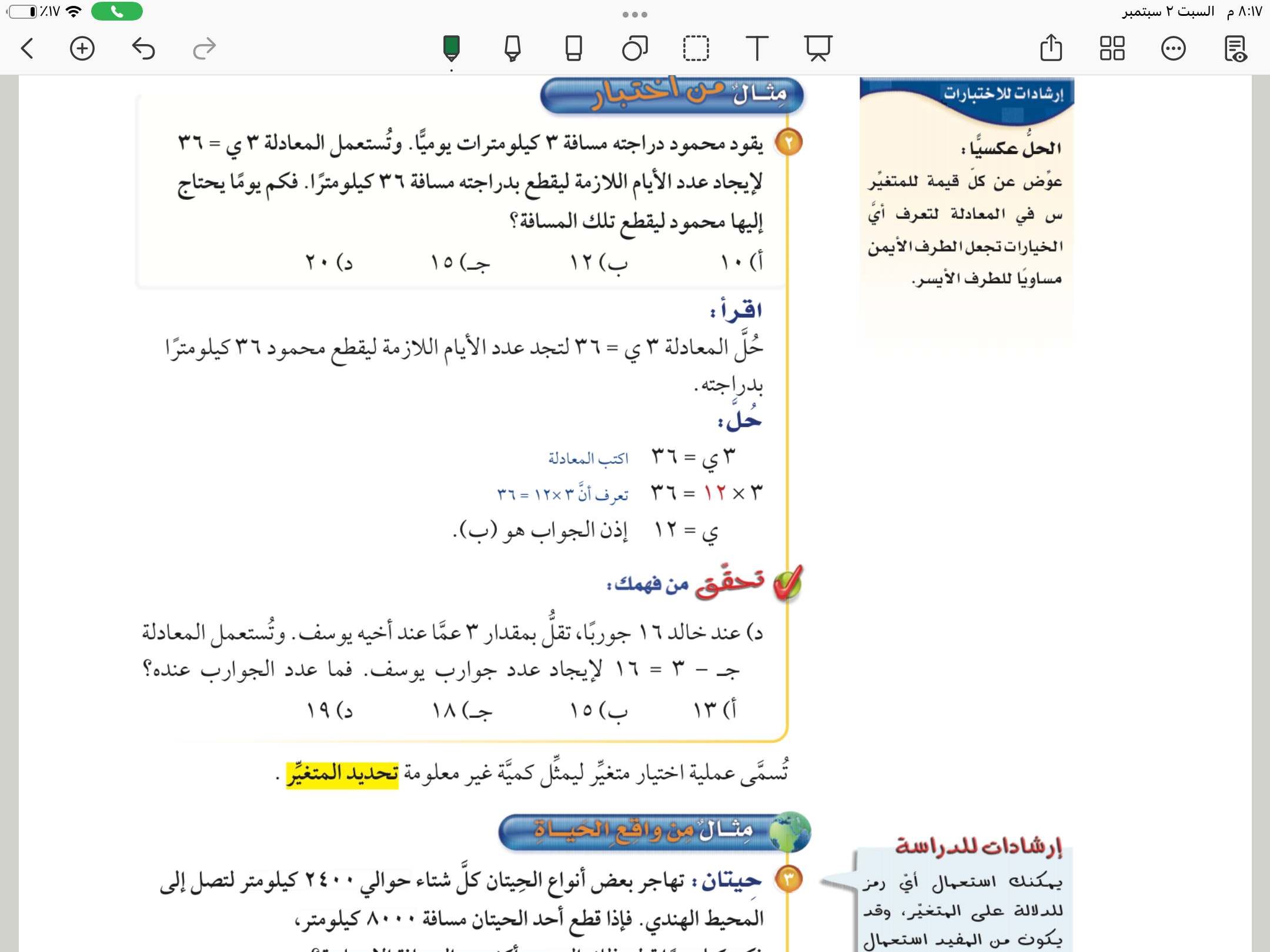 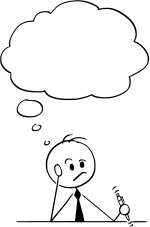 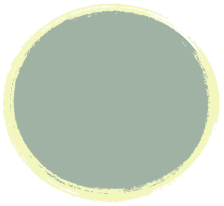 ٣٤
تأكد
٤
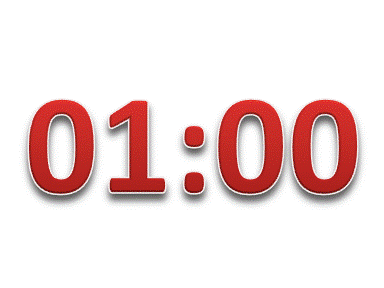 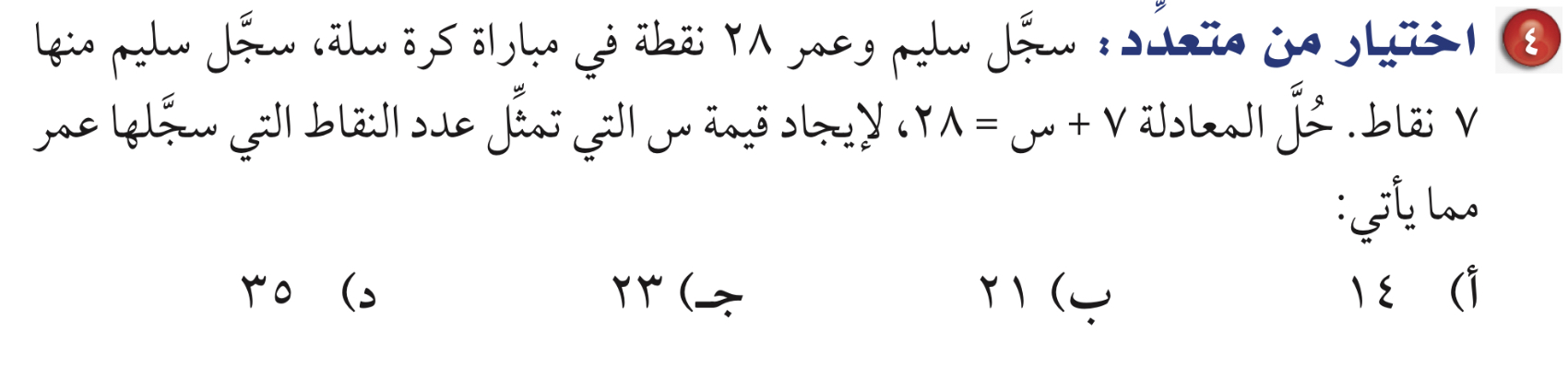 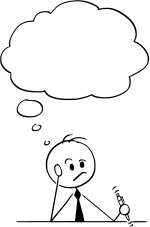 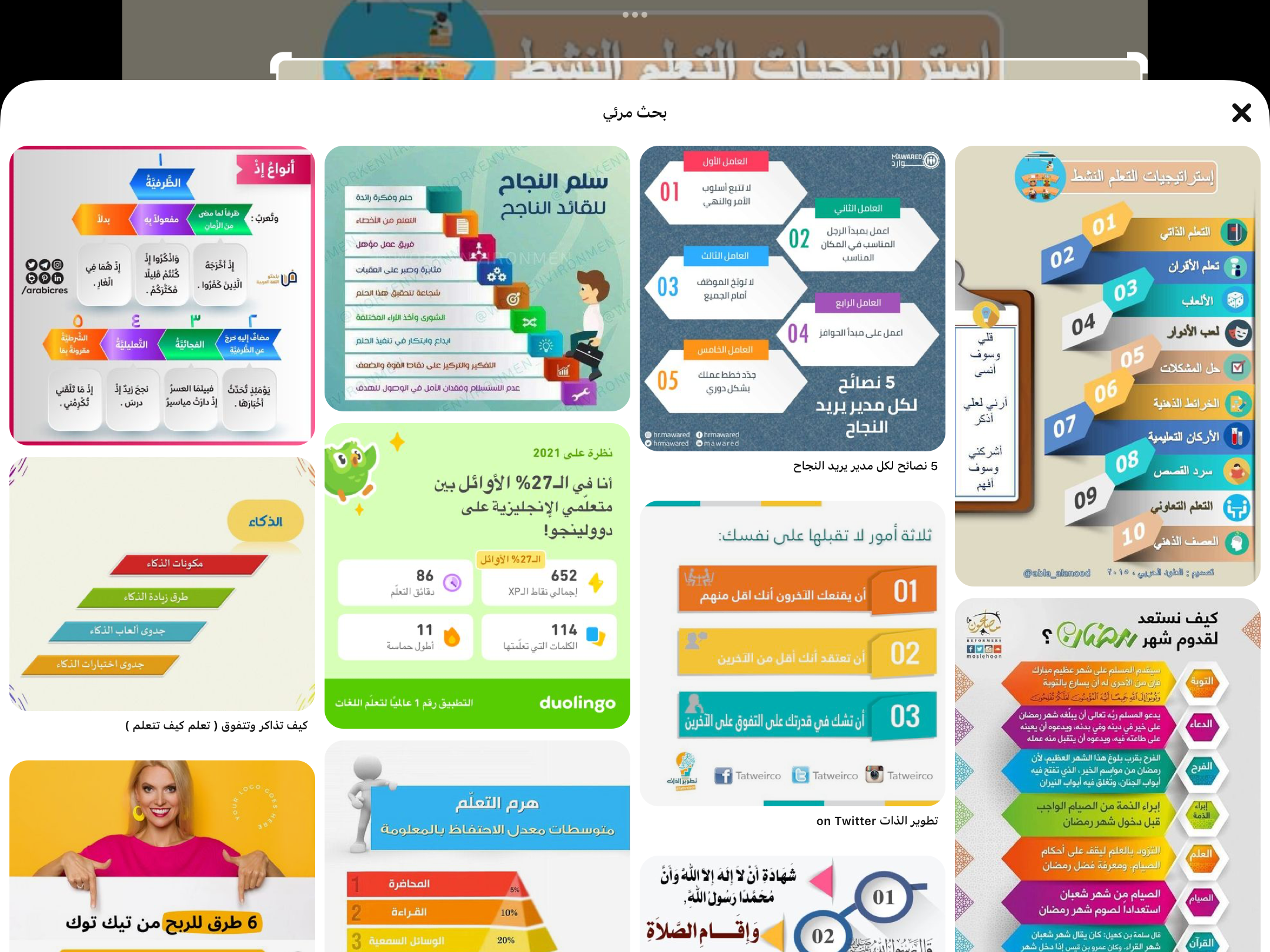 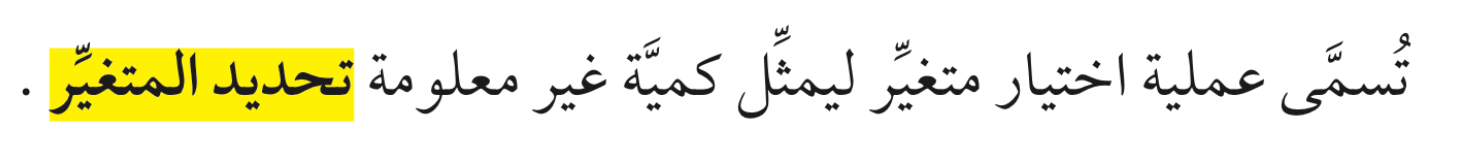 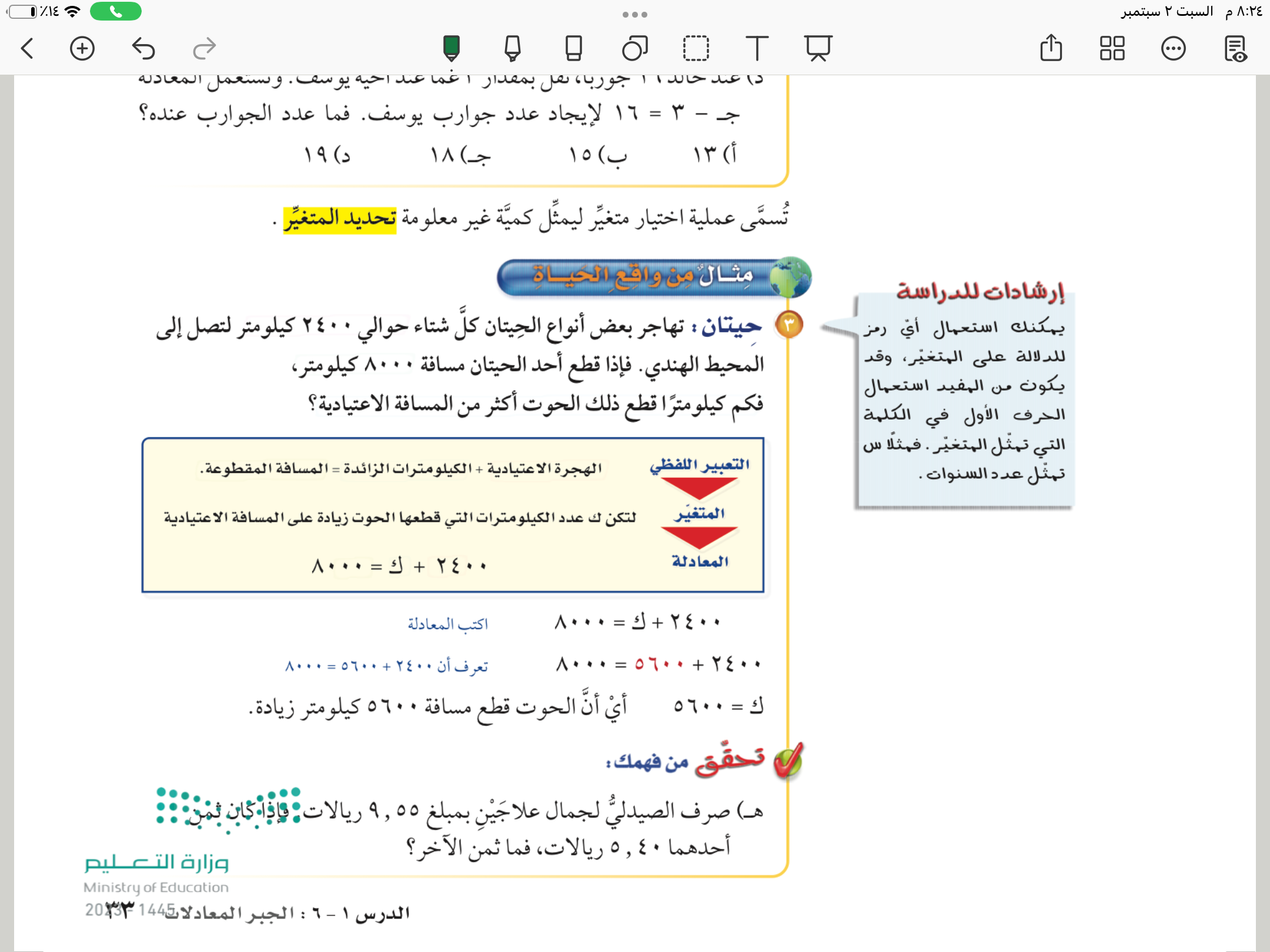 مثال من واقع الحياة
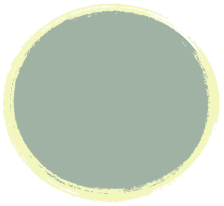 ٣٣
٣
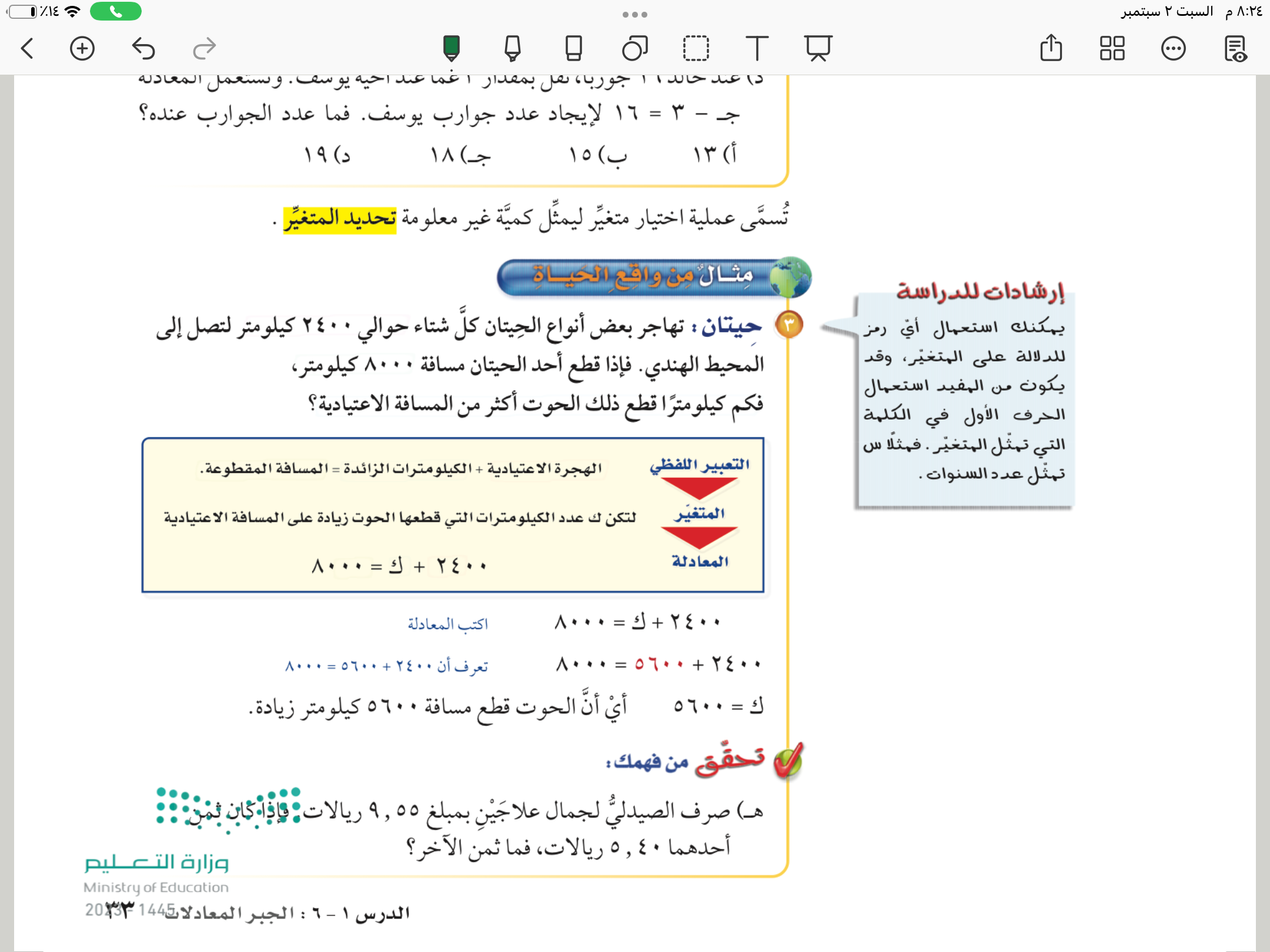 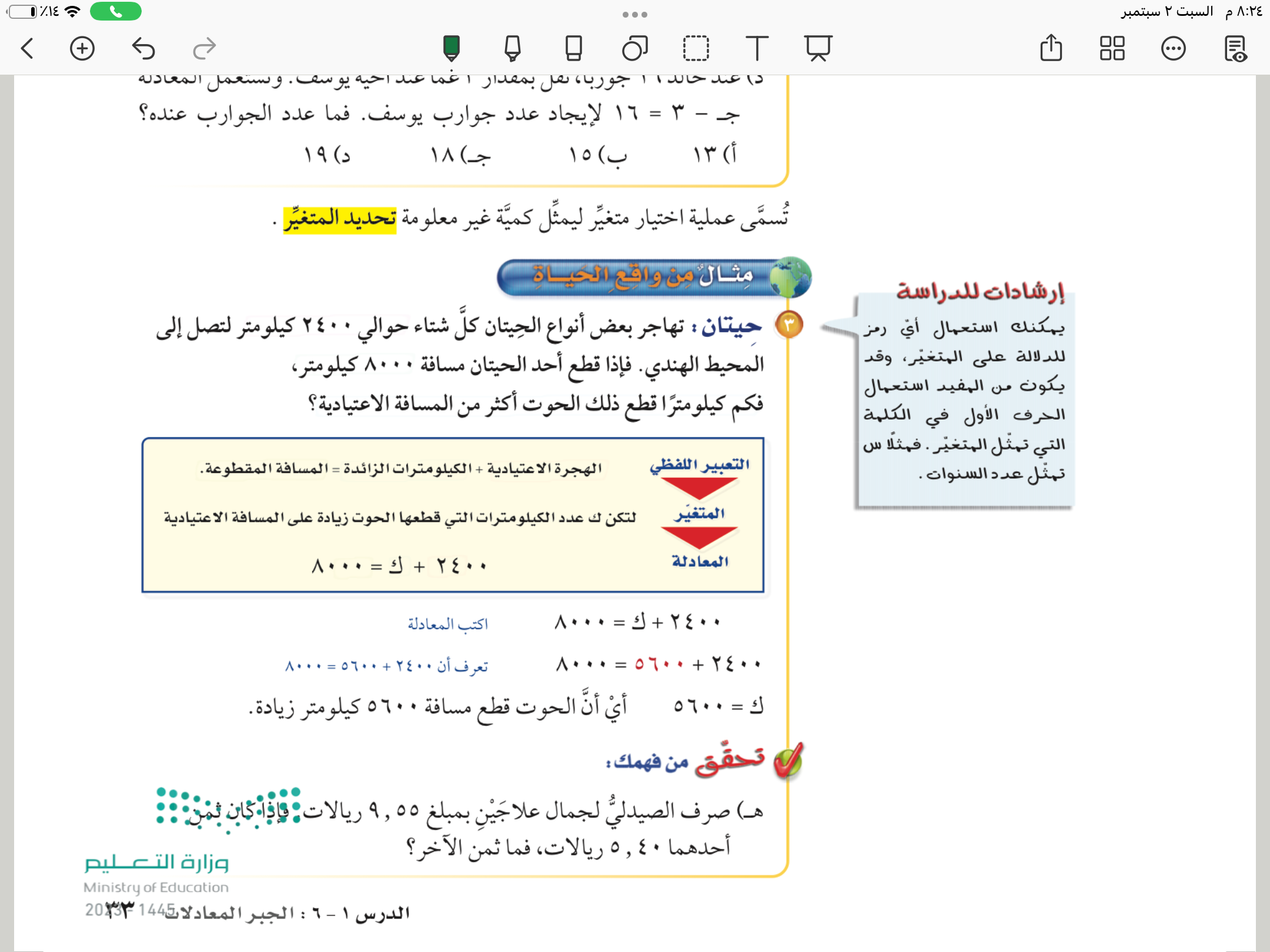 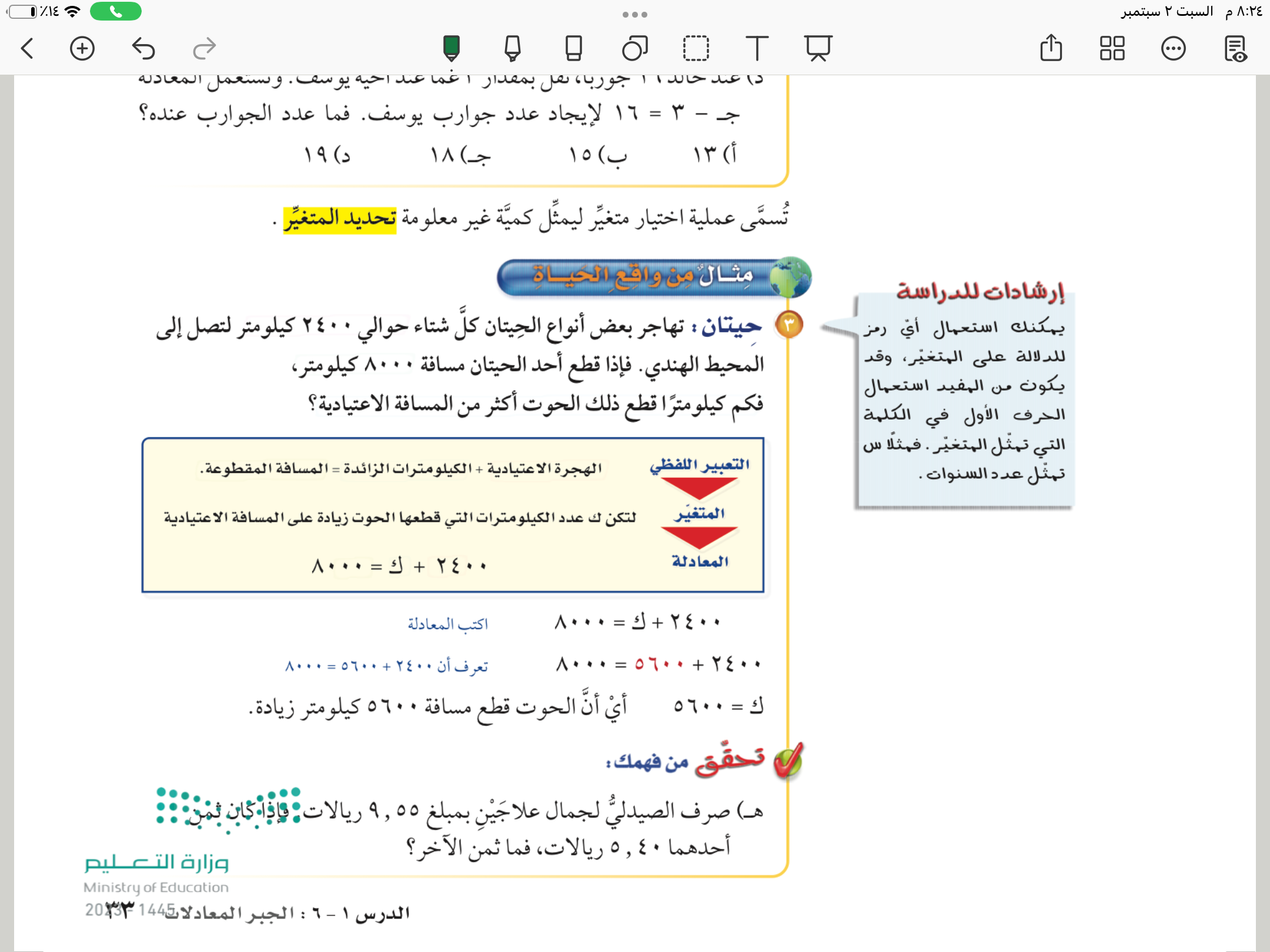 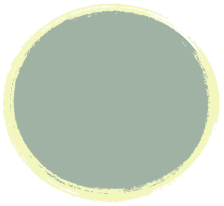 ٣٣
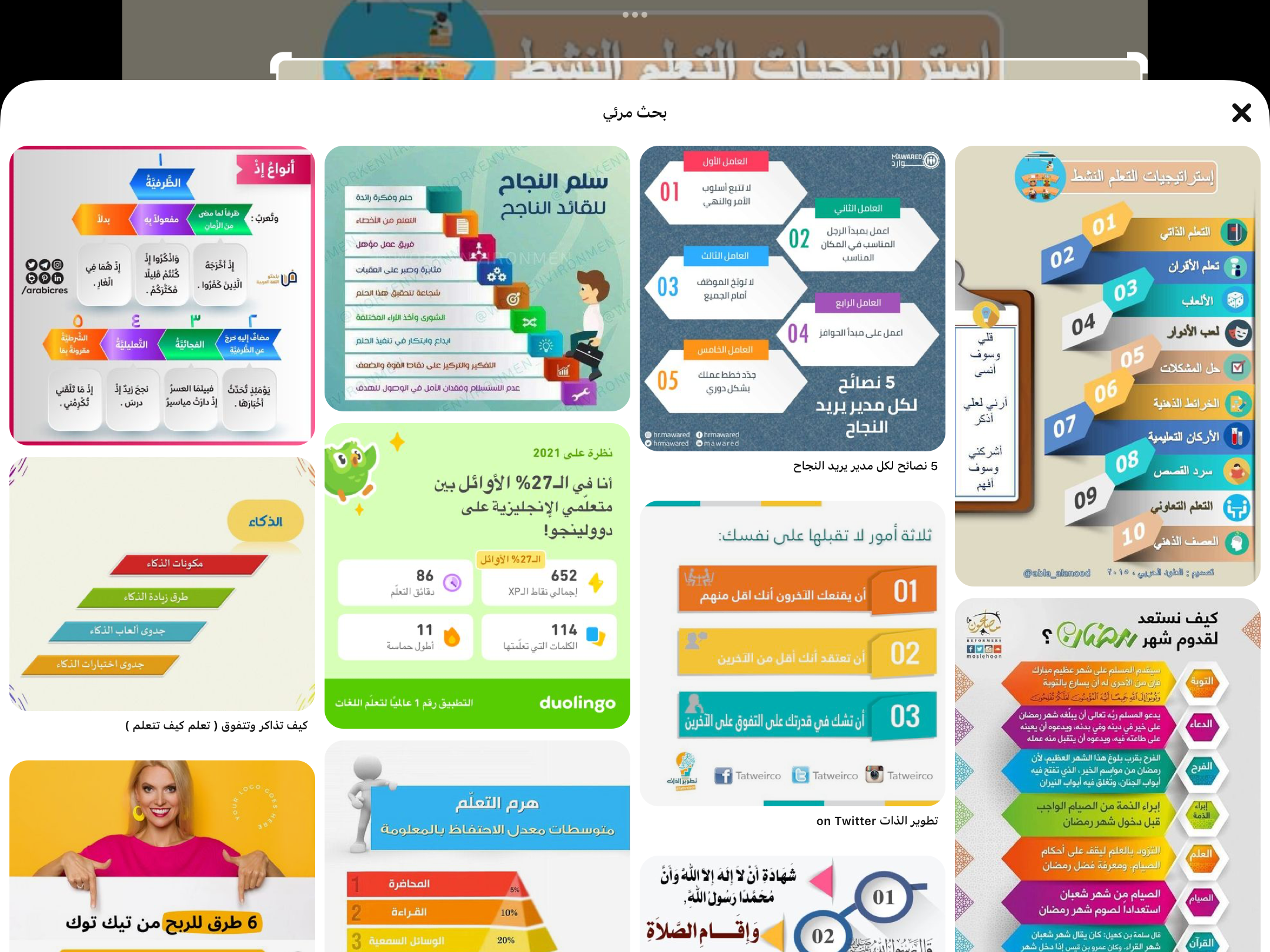 فكر 
زاوج 
شارك
تحقق من فهمك
هـ
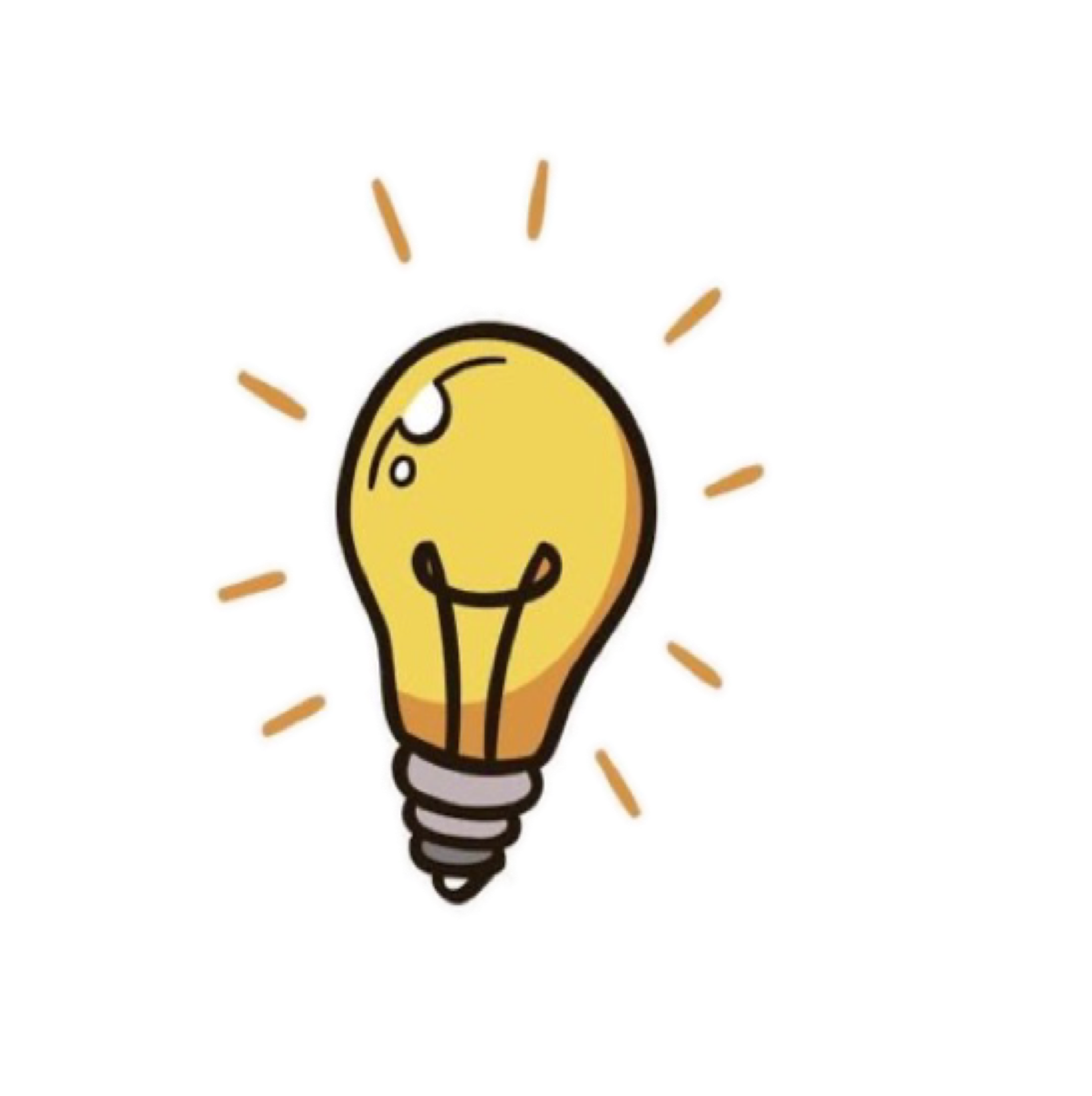 صرف الصيدلُّي لجمال علاَجْيِن بمبلغ٩٫٥٥ ريالات.فإذاكان ثمن أحدهما ٥٫٤٠ ريالات فما ثمن الآخر  ؟
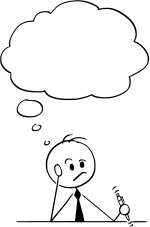 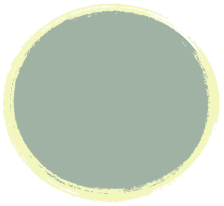 ٣٤
تأكد
٥
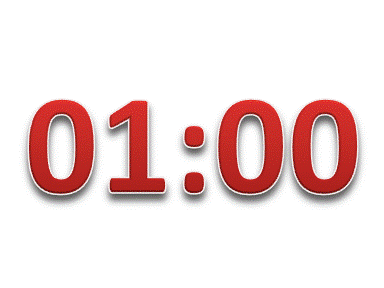 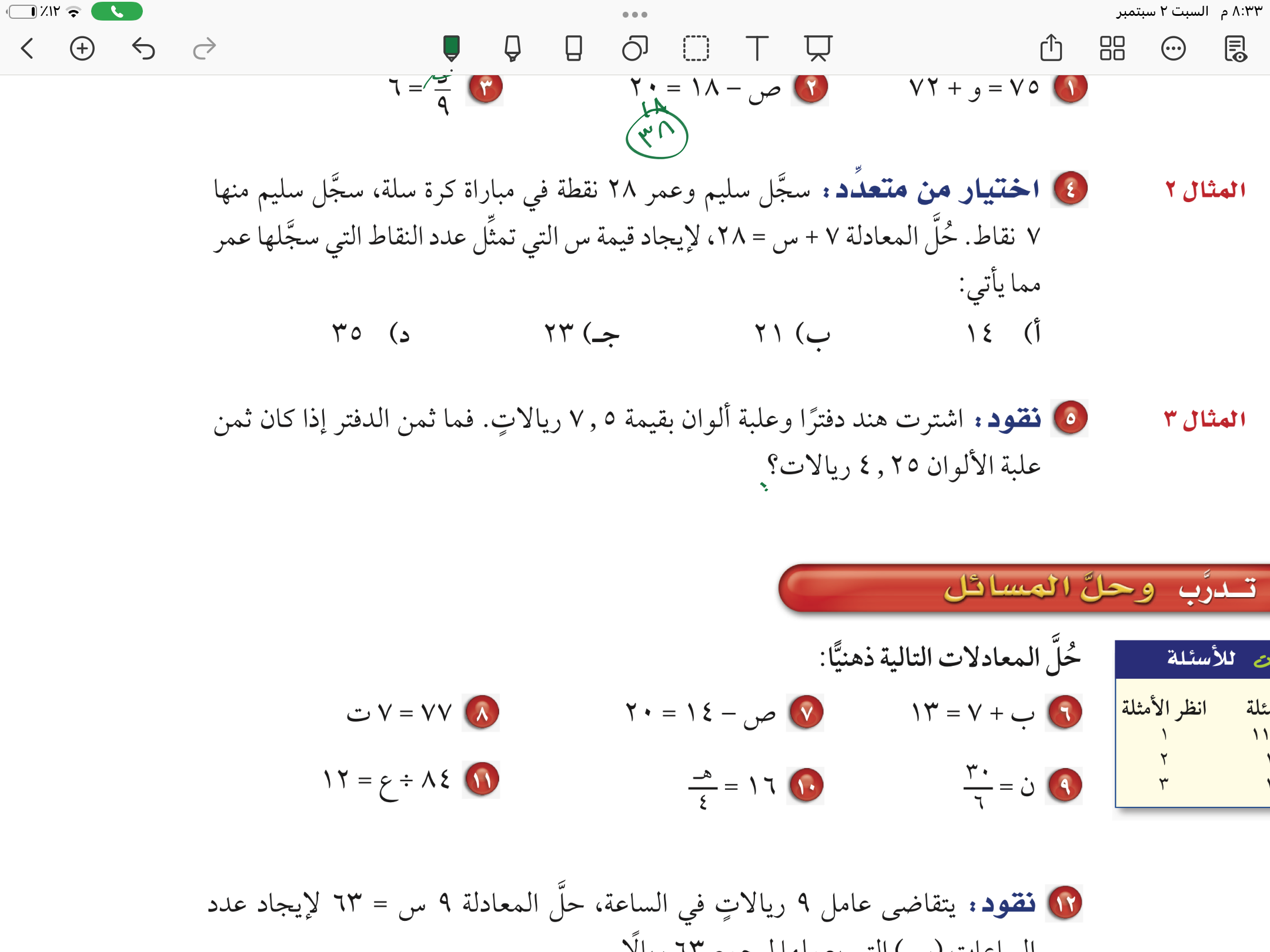 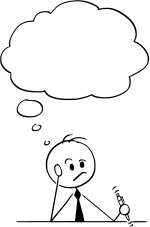 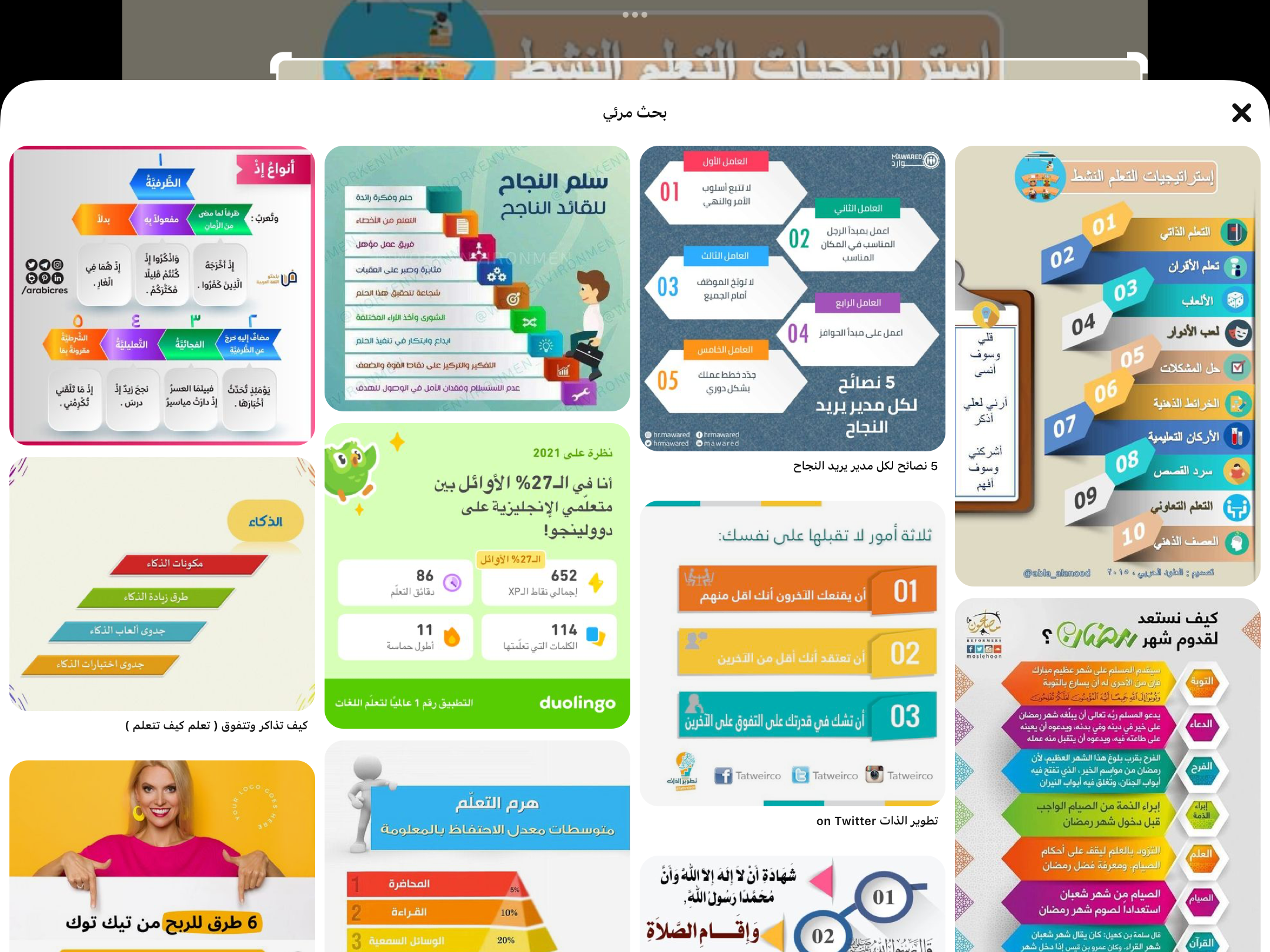 ٣٤
تدرب وحل المسائل
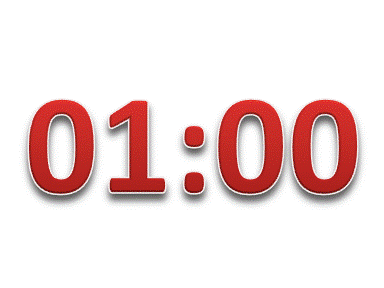 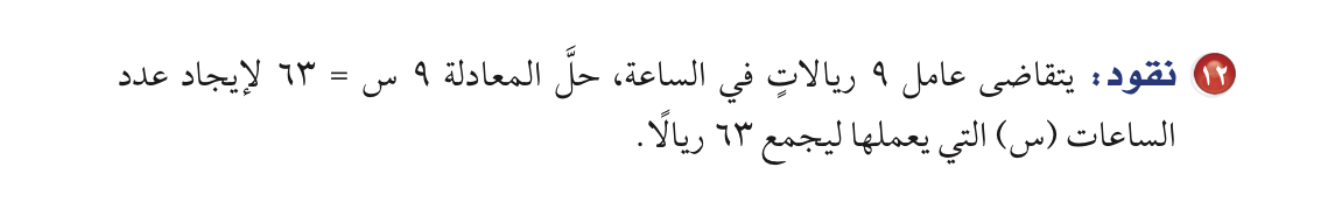 ٣٤
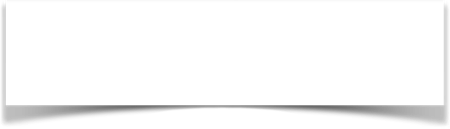 الاستفسارات
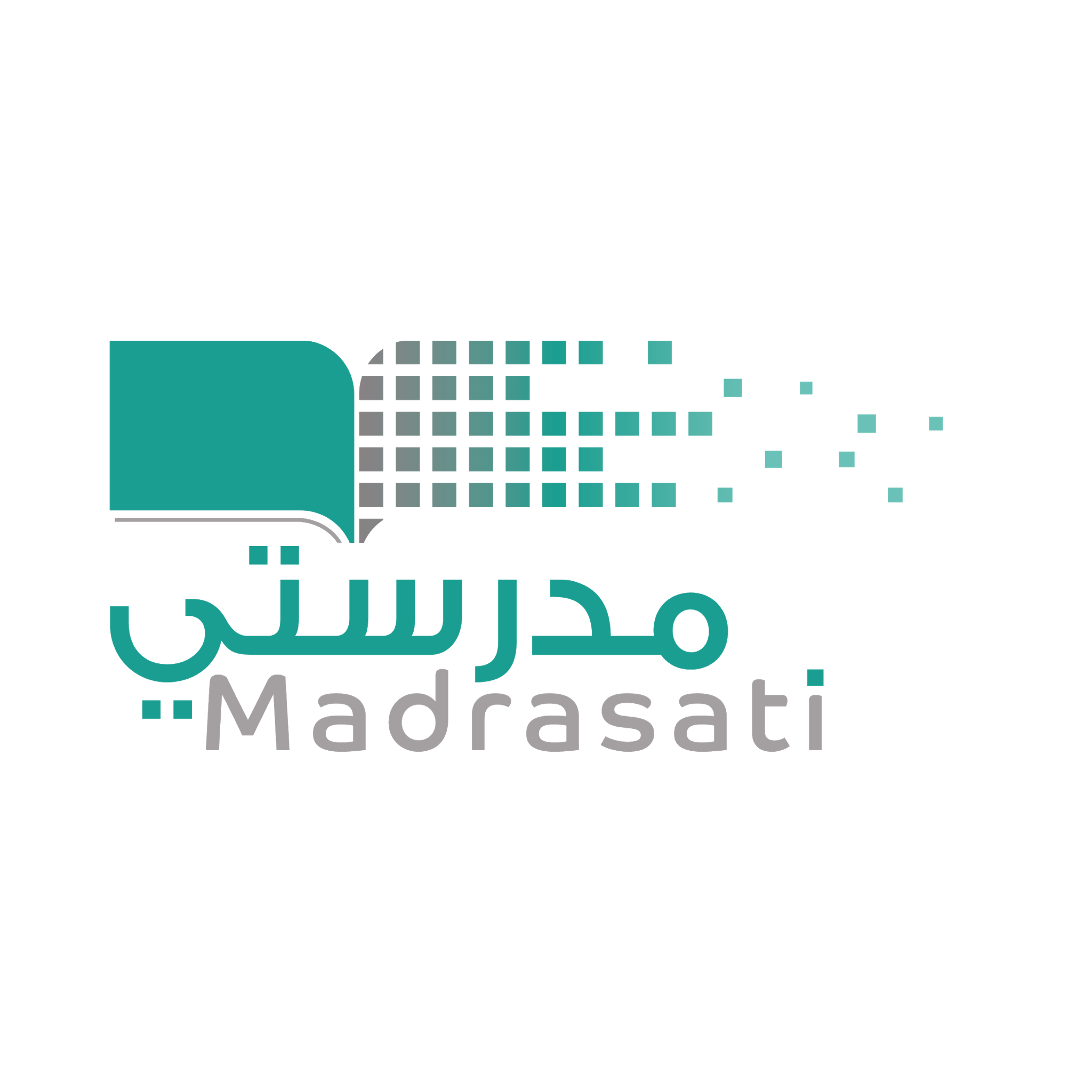 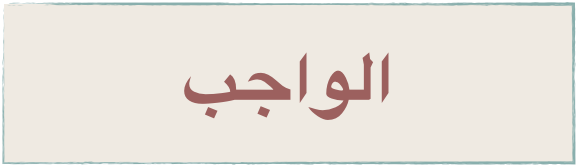 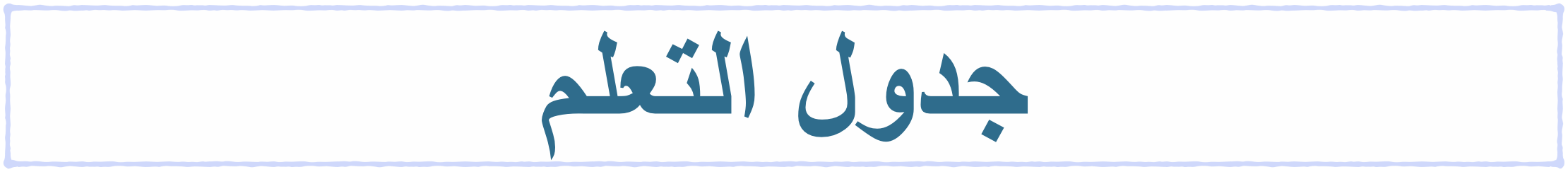 ماذاسنتعلم
ماذا نعرف
ماذا تعلمنا
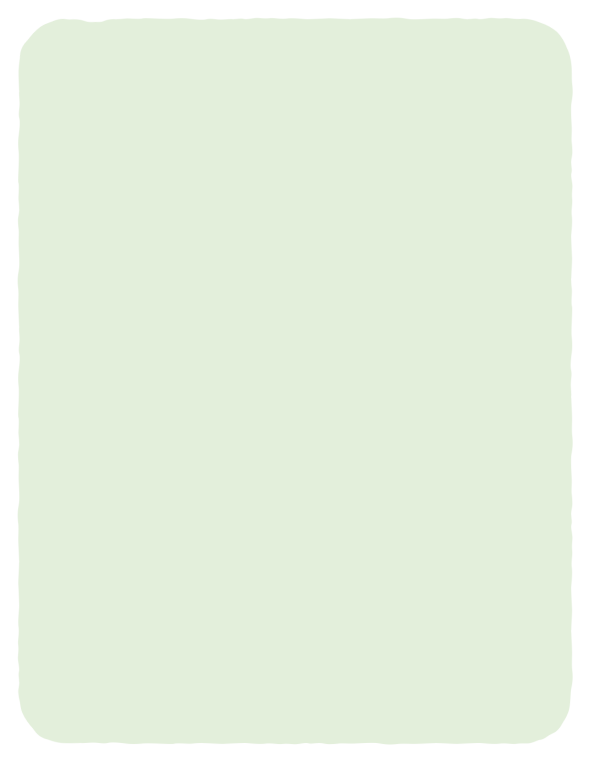 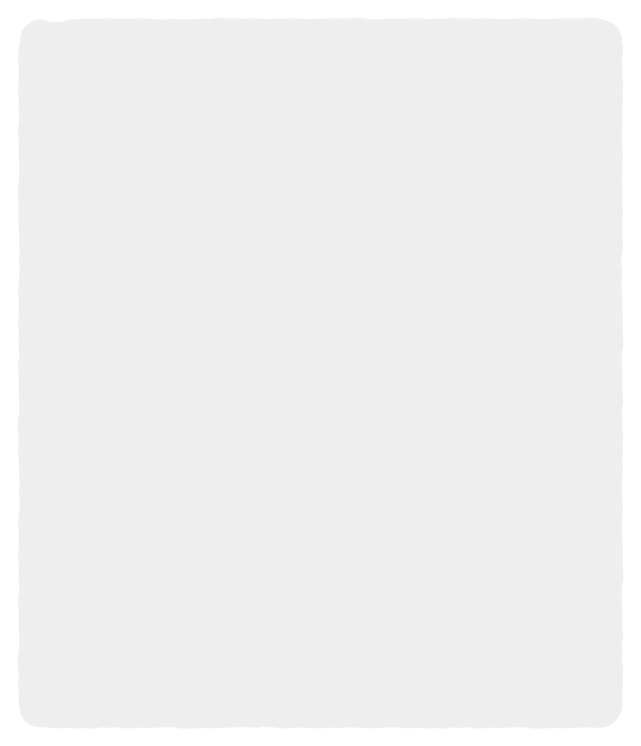 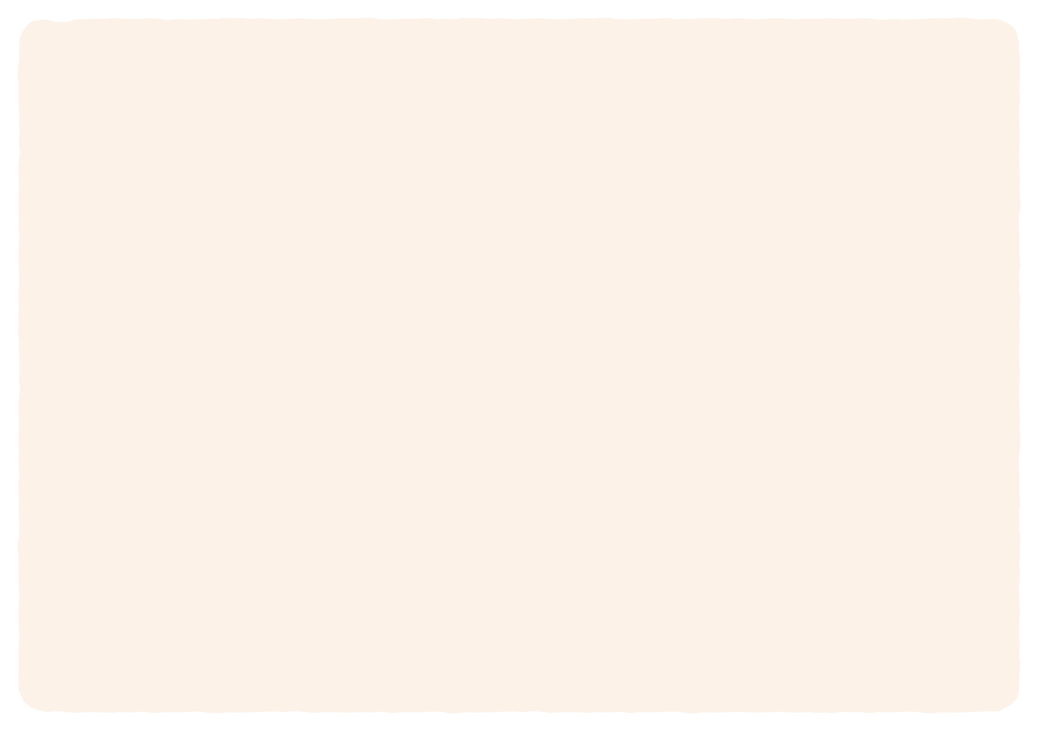 العبارات الجبرية
عزيزتي الطالبة  
يمكنك زيارة قناة عين التعليمية للاستفادة
🎯أجد قيم عبارات جبرية بسيطة
🎯 اكتب معادلات واحلها ذهنيًا
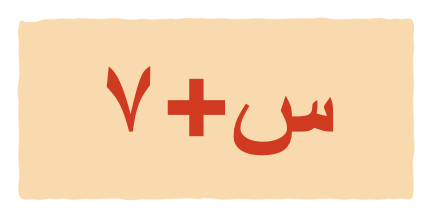 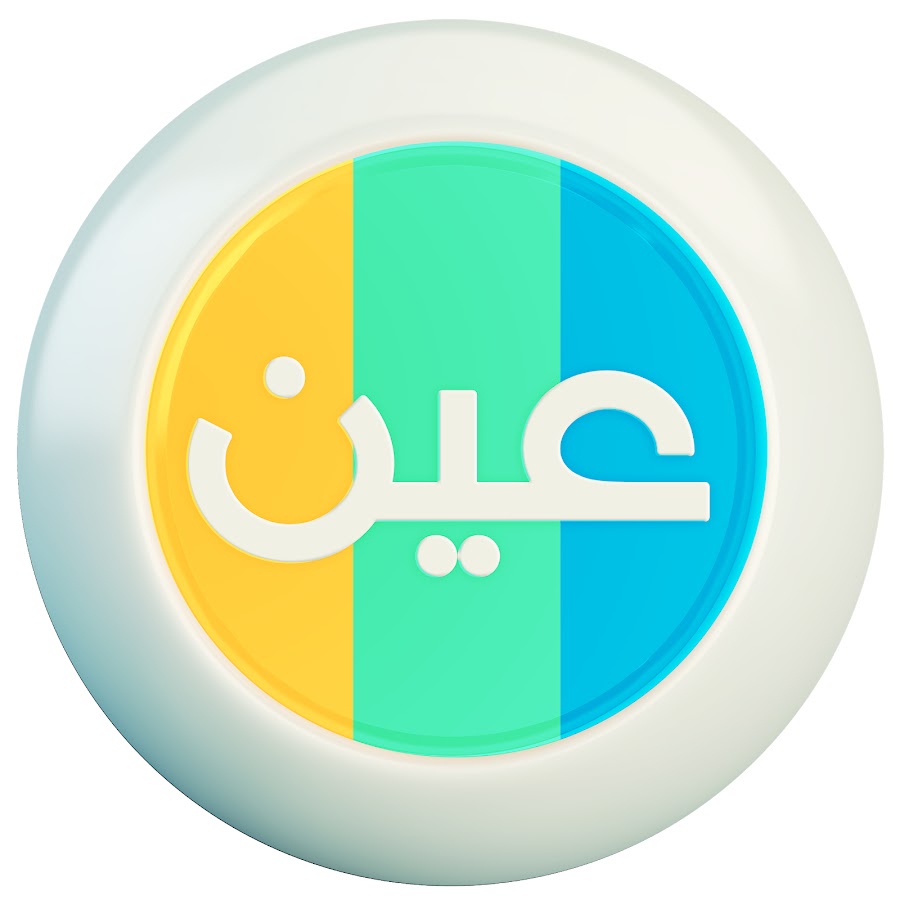 سُبْحَانَكَ اللَّهُمَّ وَبِحَمْدِكَ، أَشْهَدُ أَنْ لَا إِلَهَ إِلَّا أَنْتَ أَسْتَغْفِرُكَ وَأَتُوبُ إِلَيْكَ
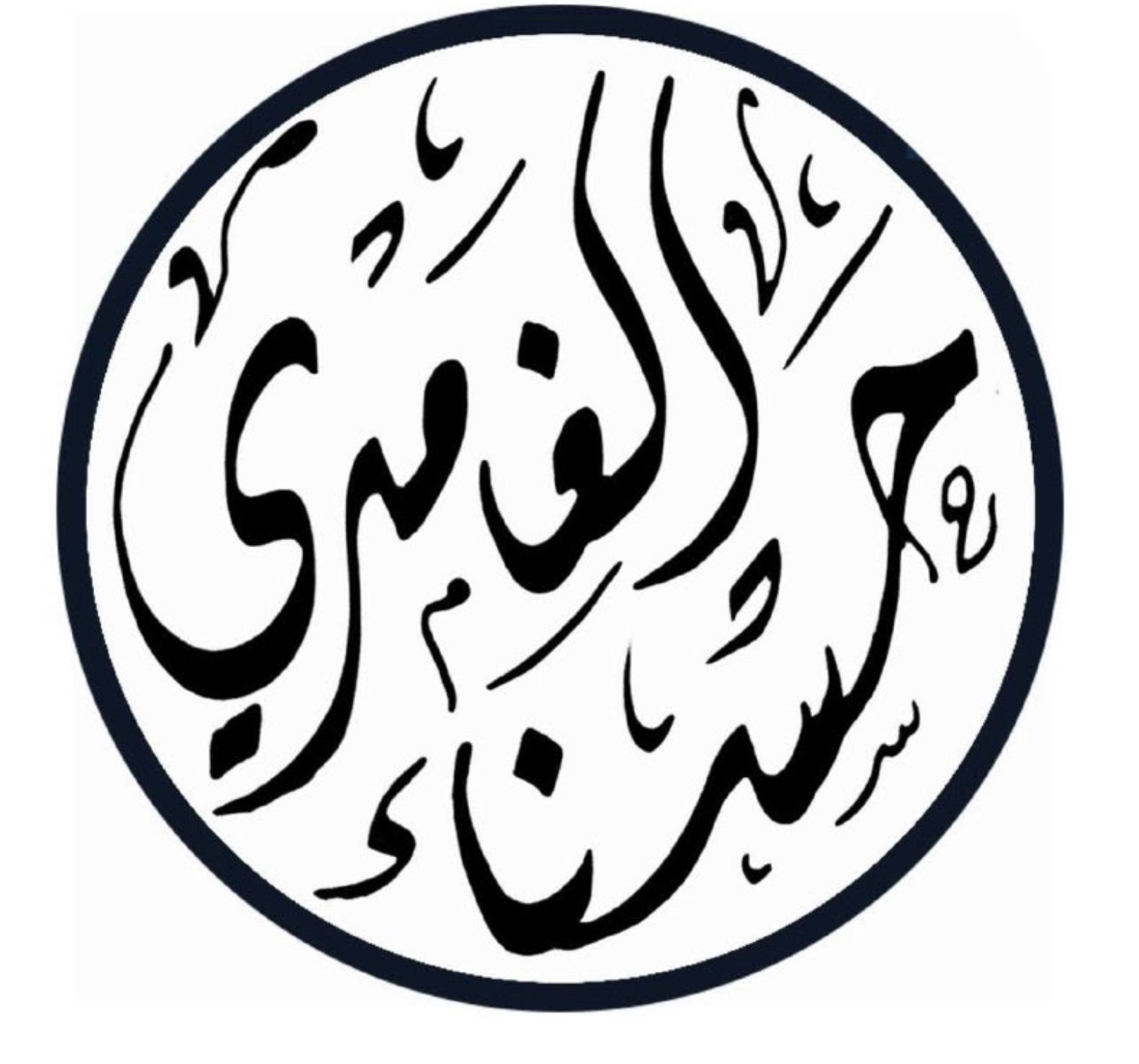